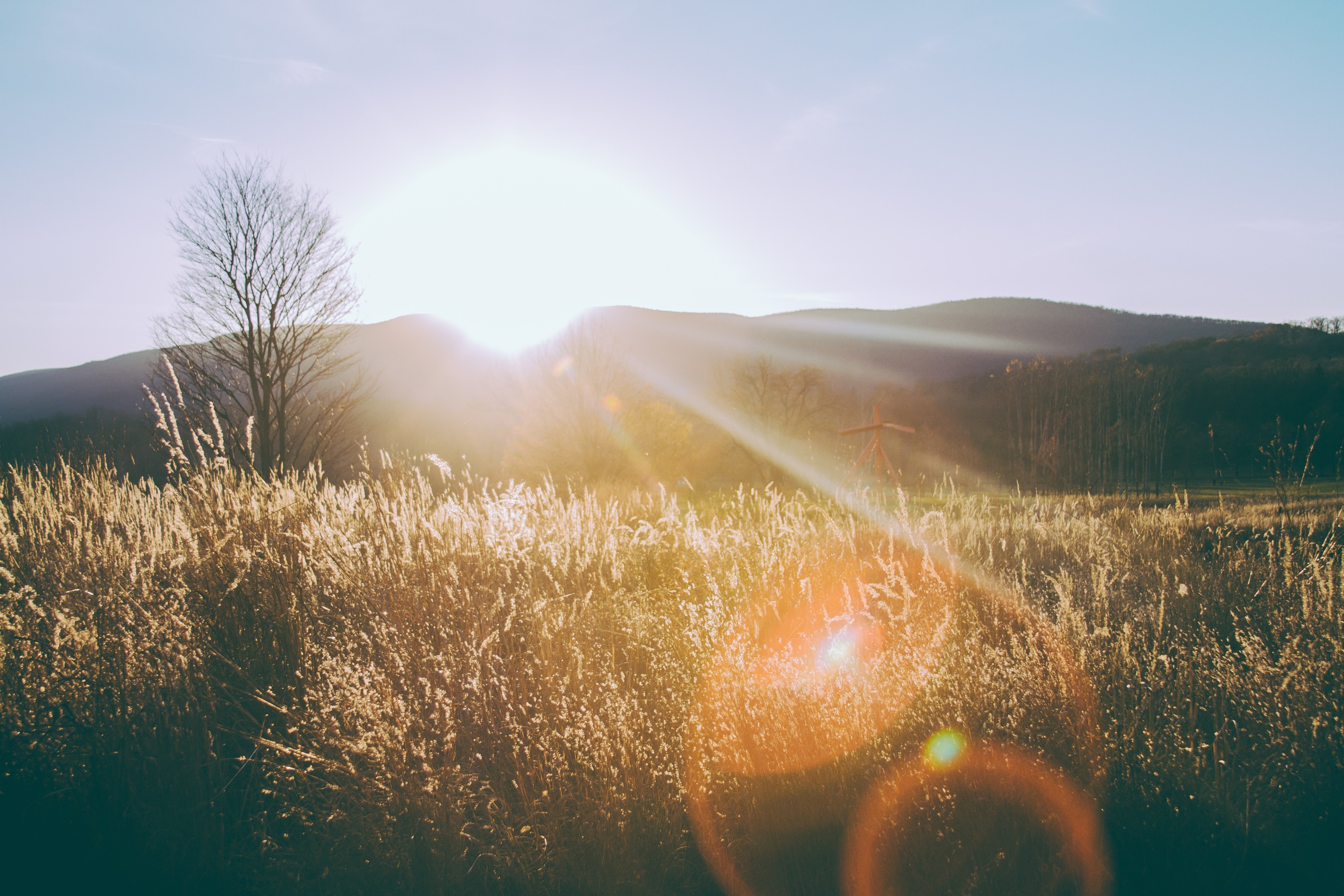 与get有关的短语
作者：
华南师范大学外文学院 肖婉仪
广东省河源市正德中学 黄秋玲
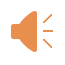 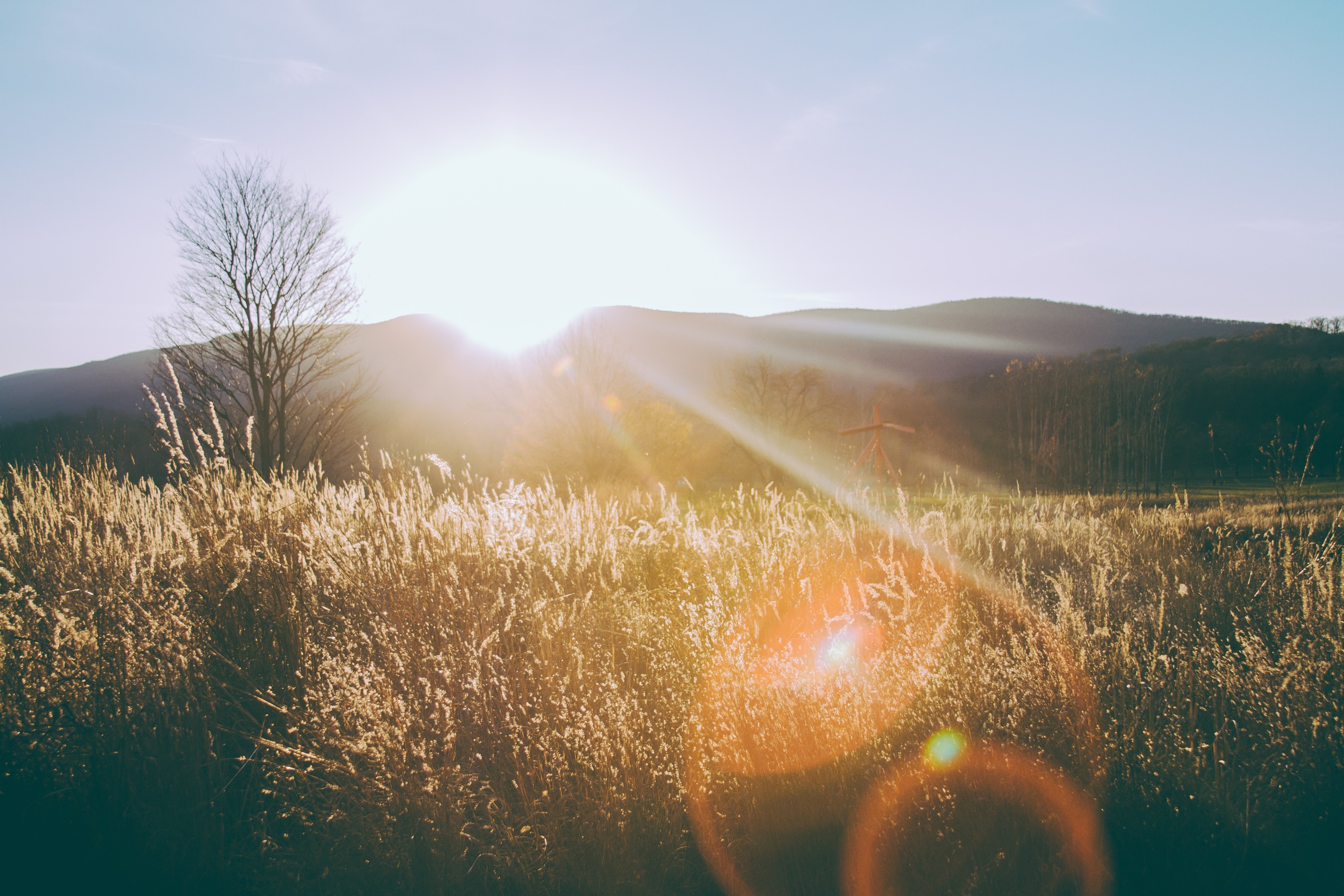 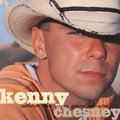 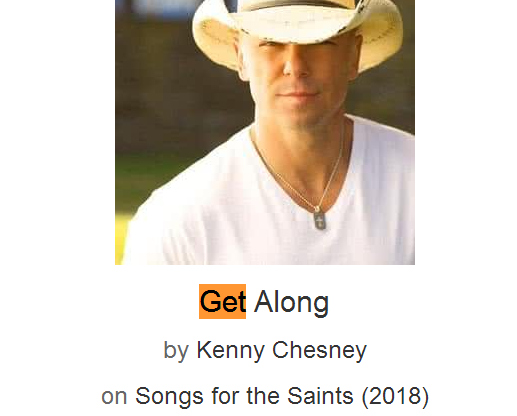 Kenny Chesney
<get along>
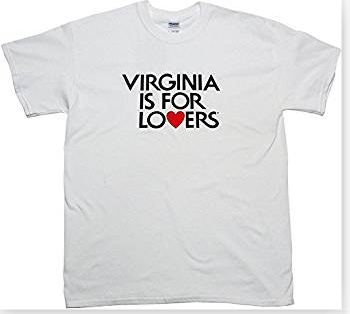 Met a man wearin' a T-shirt says Virginia is for lovers
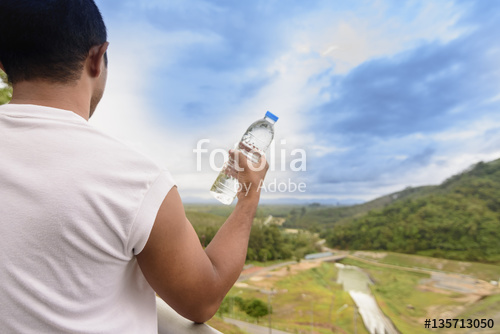 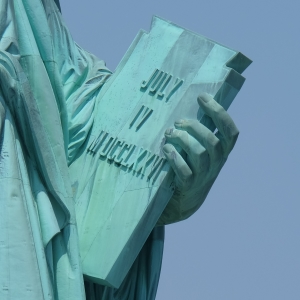 Had a Bible in his left hand and a bottle in the other
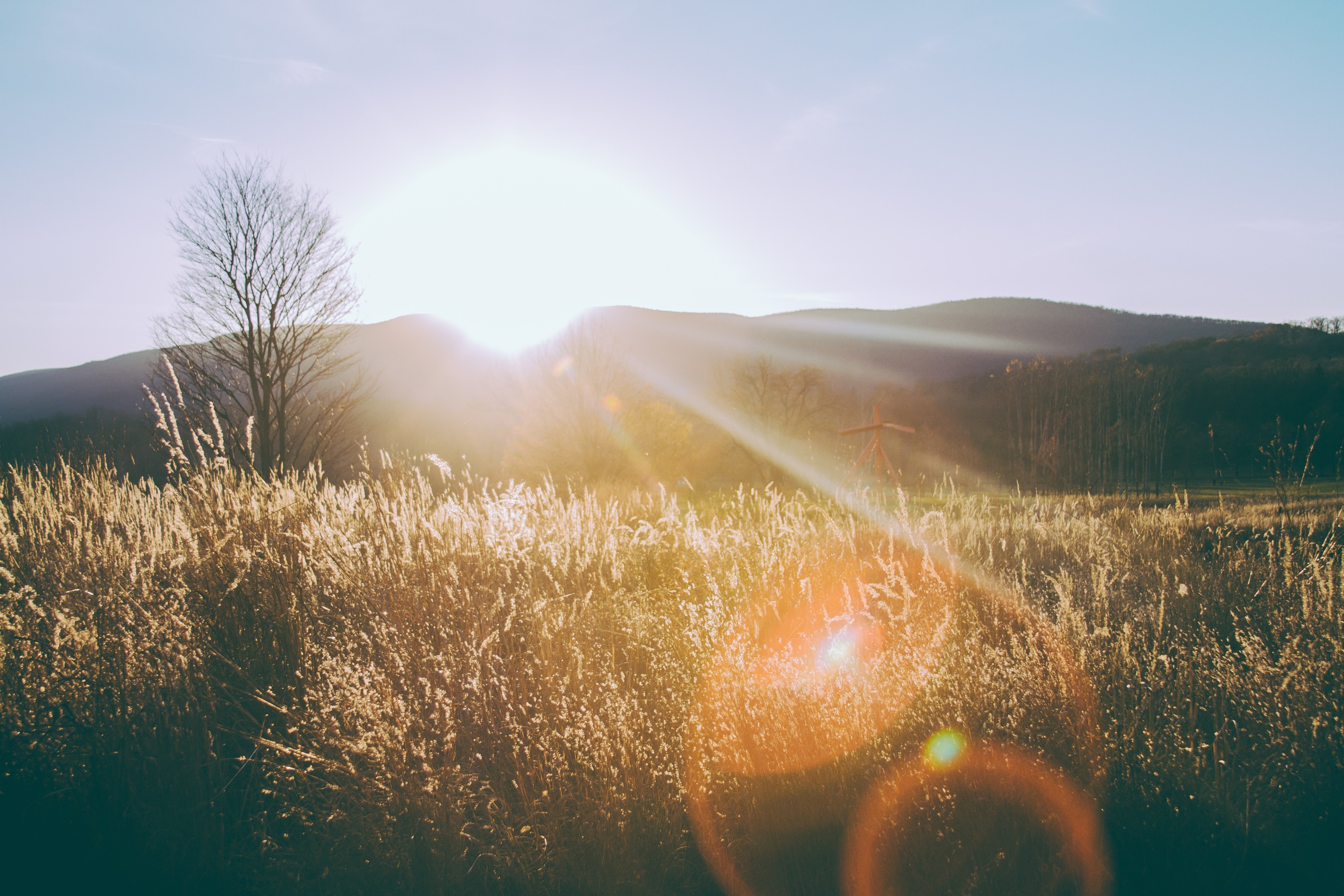 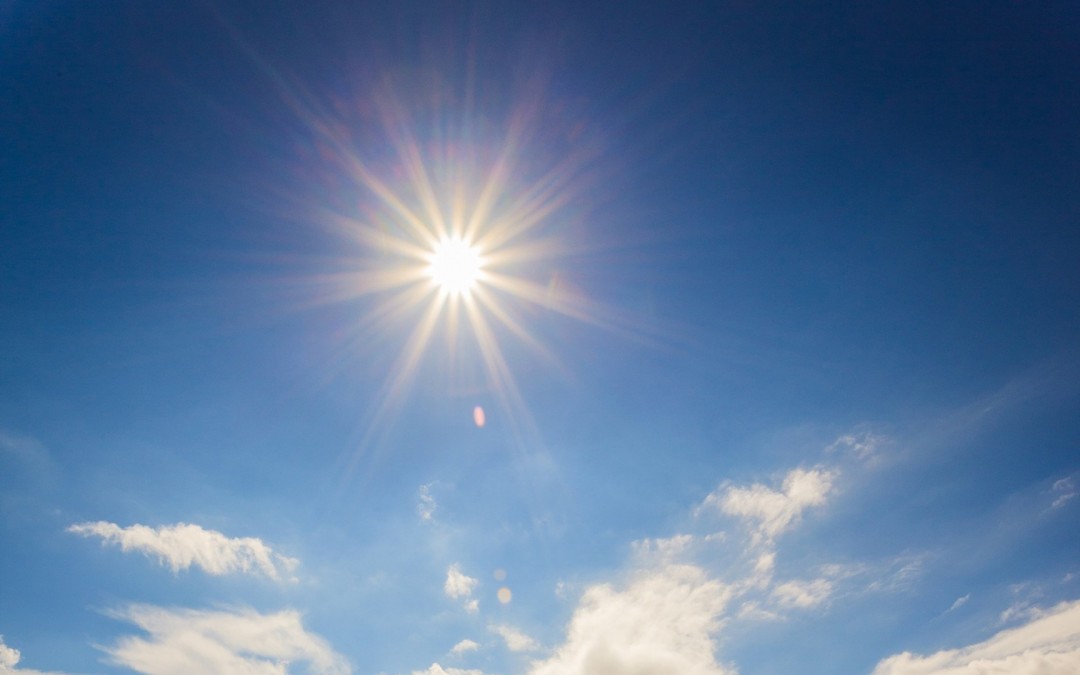 He says All you're really given is the sunshine and your name
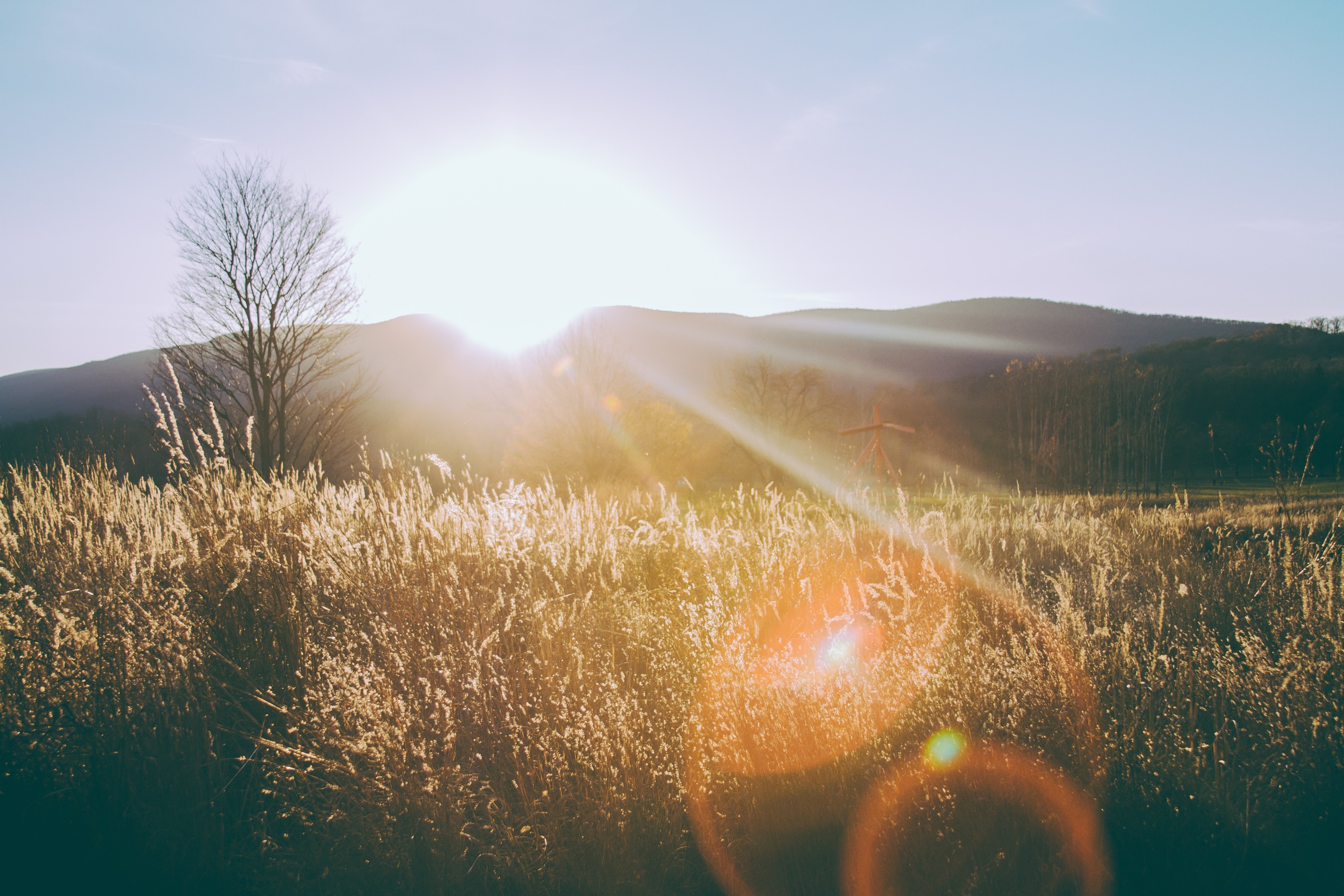 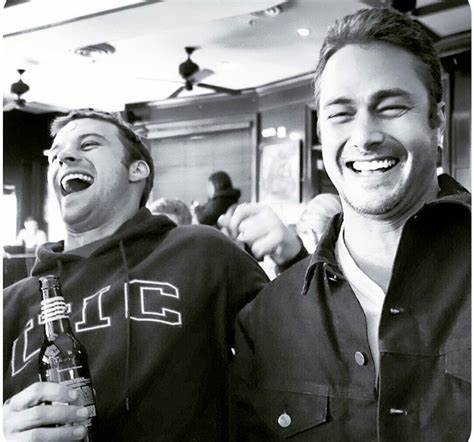 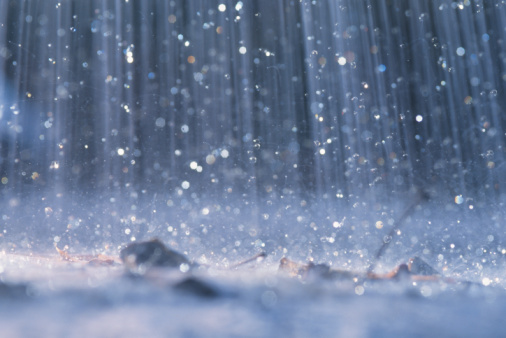 We both started laughin' when the sky started to rain
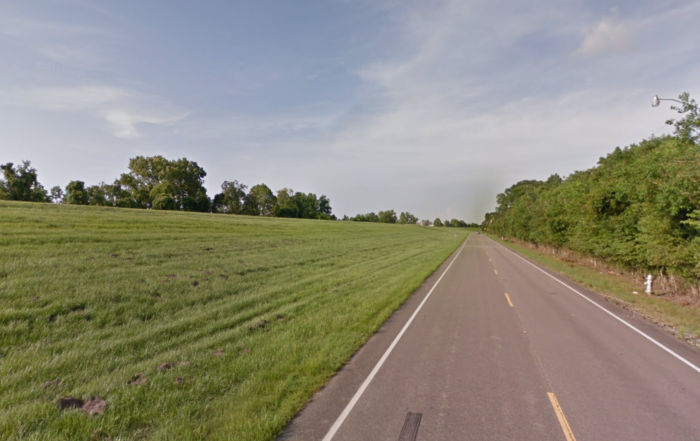 Get along on down the road
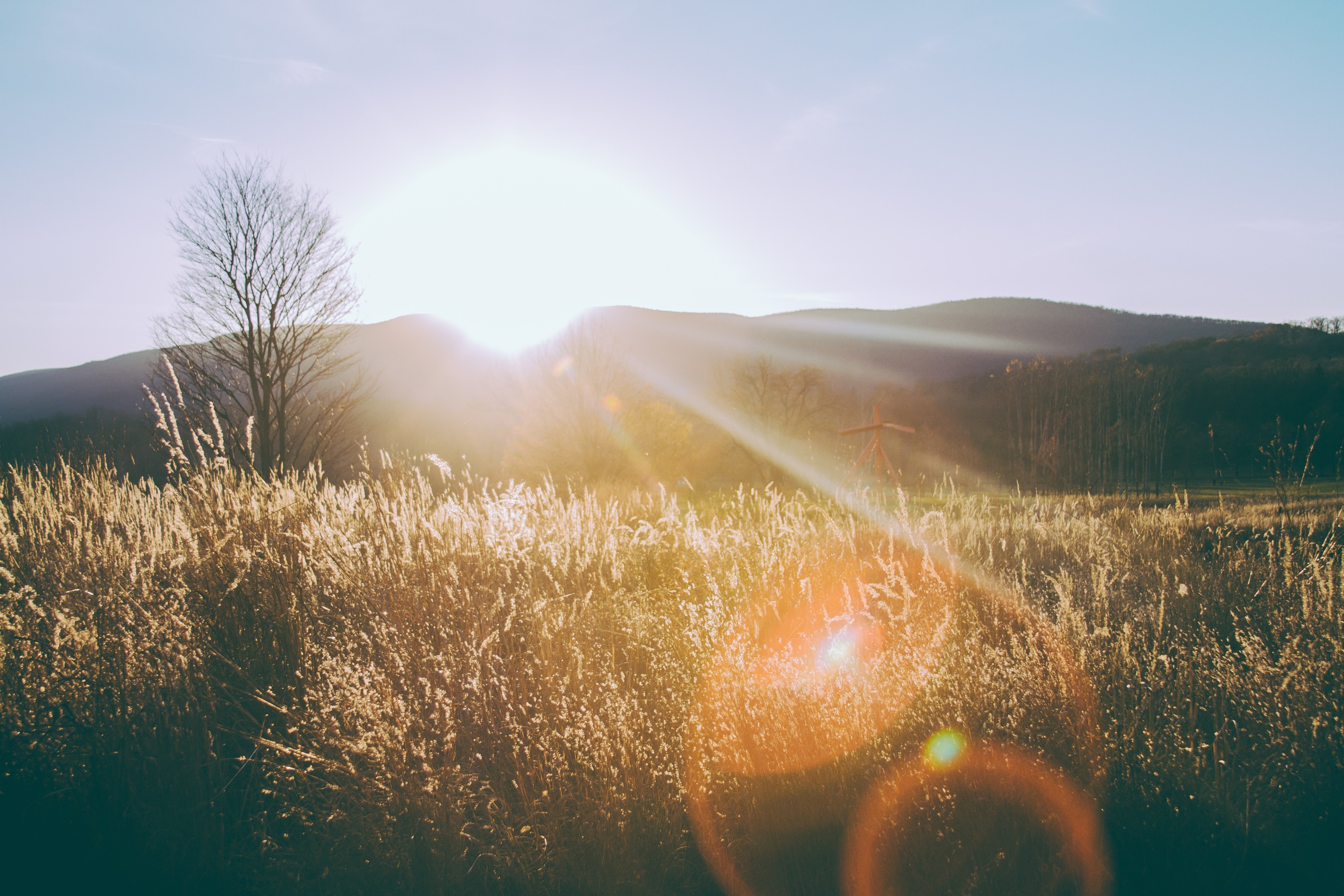 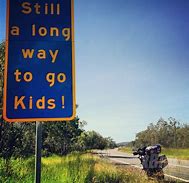 We've got a long long way to go
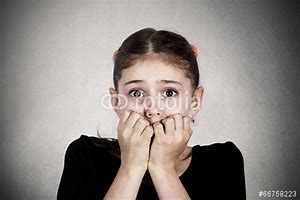 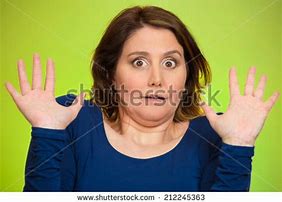 Scared to live scared to die
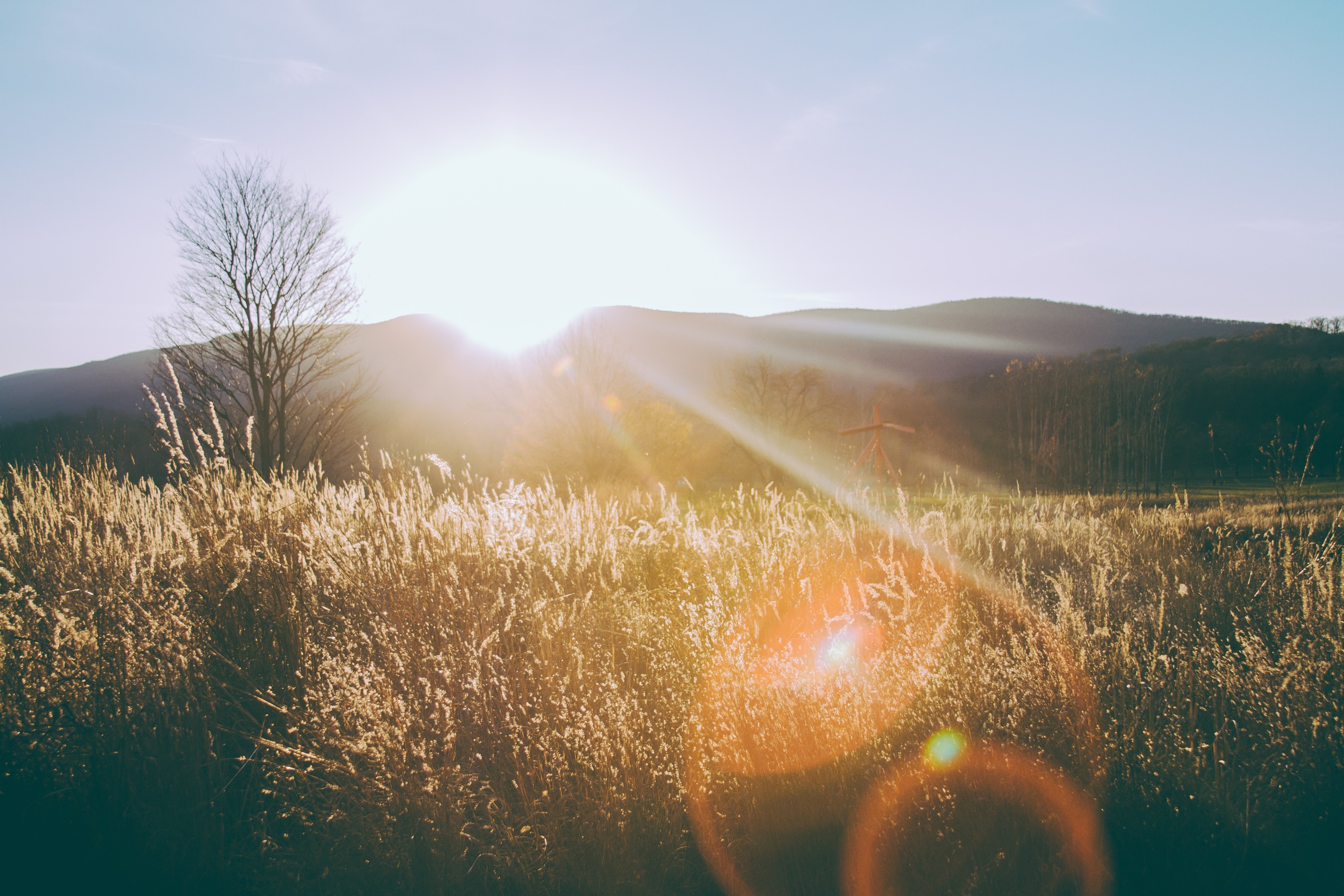 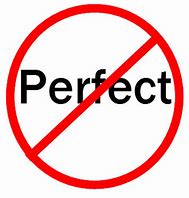 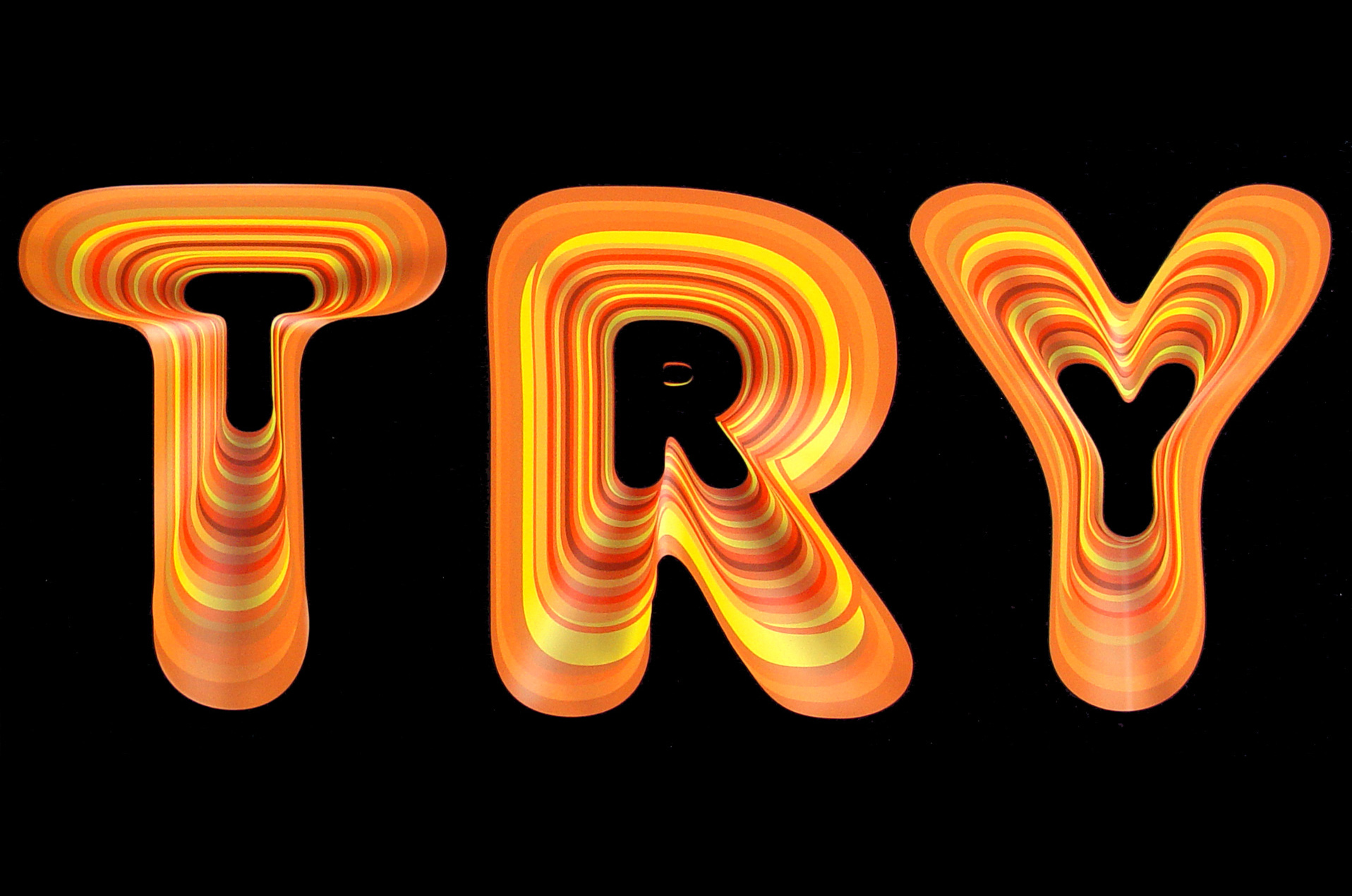 We ain't perfect but we try
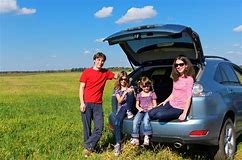 Get along while we can
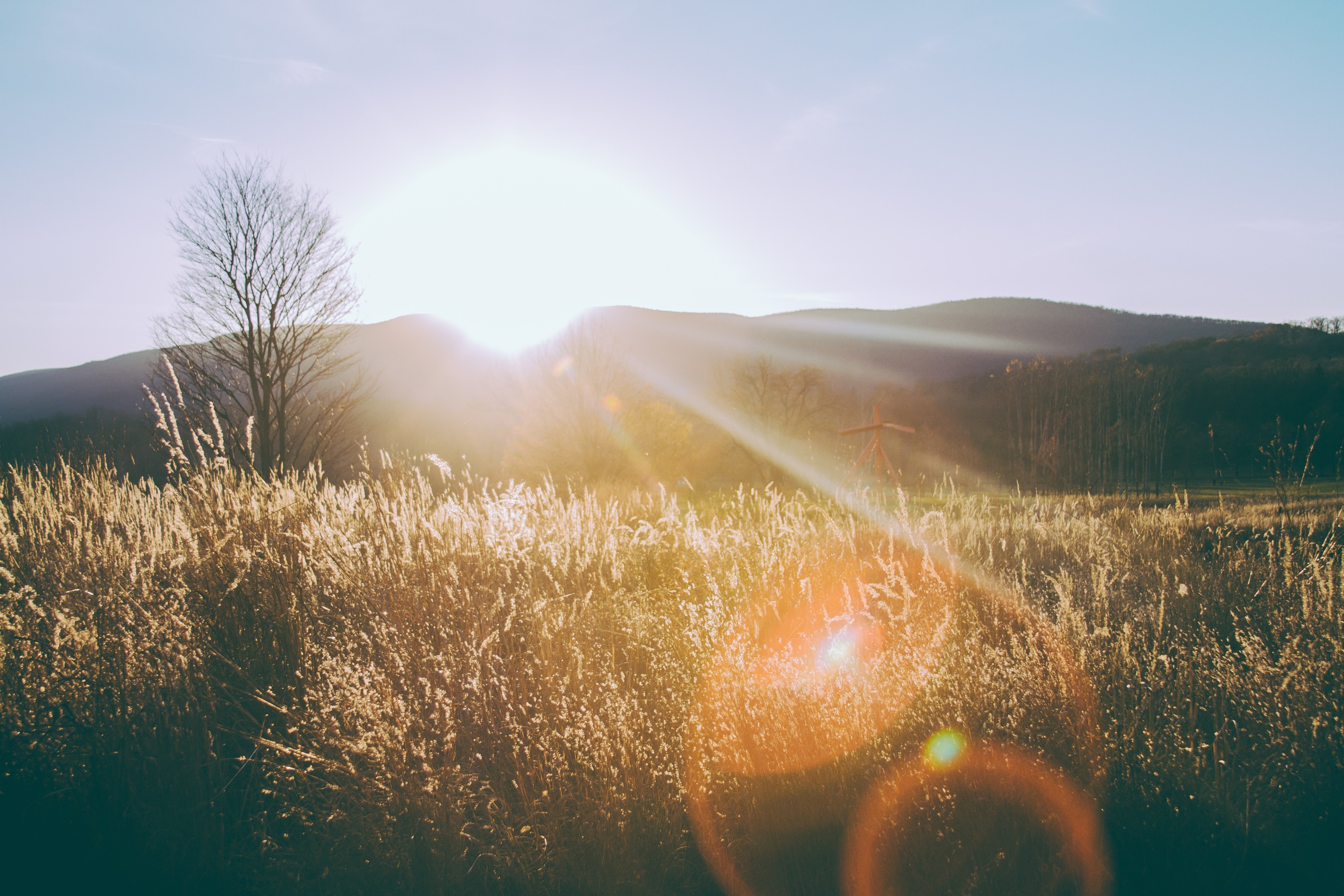 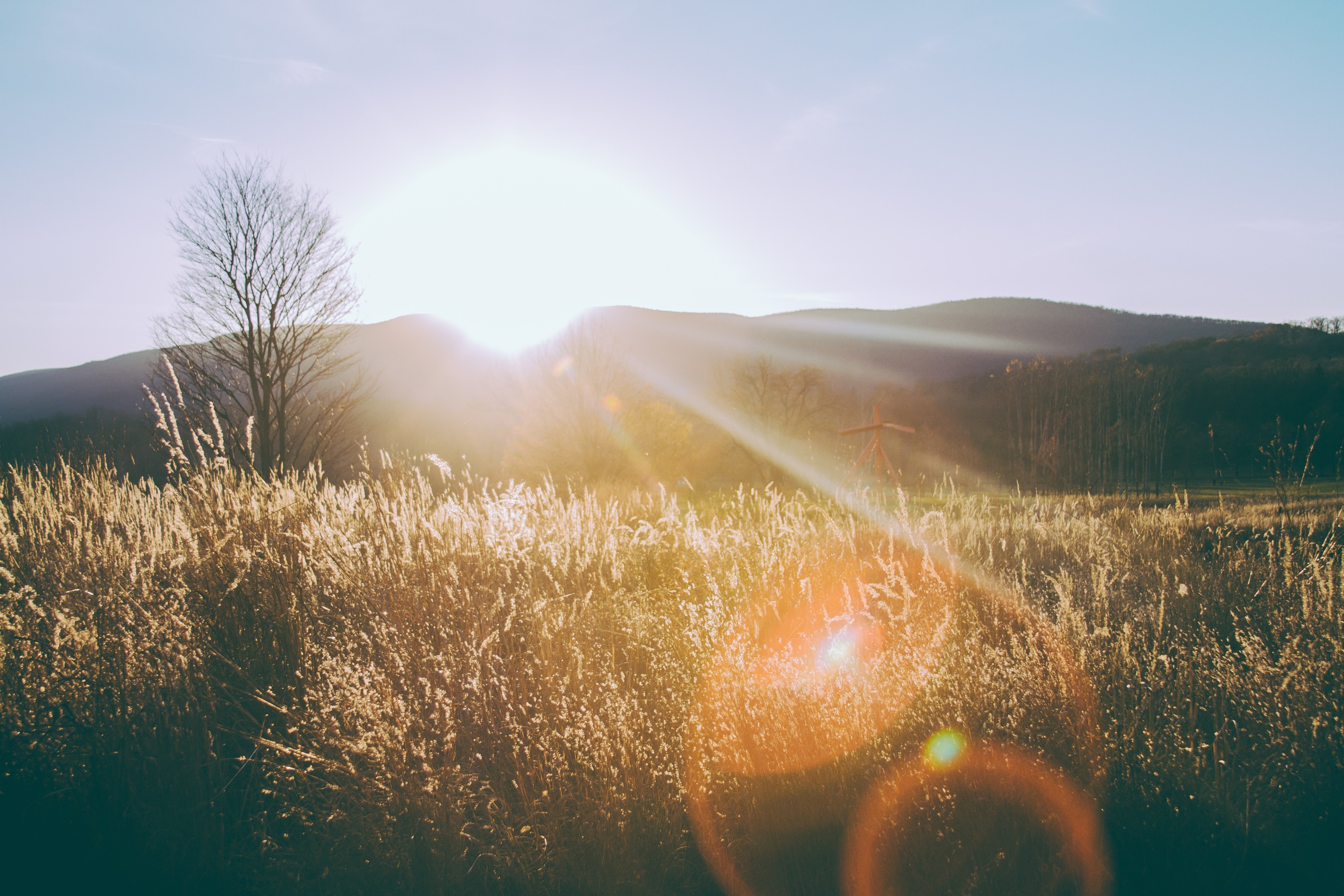 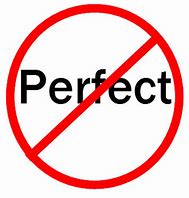 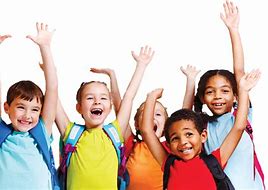 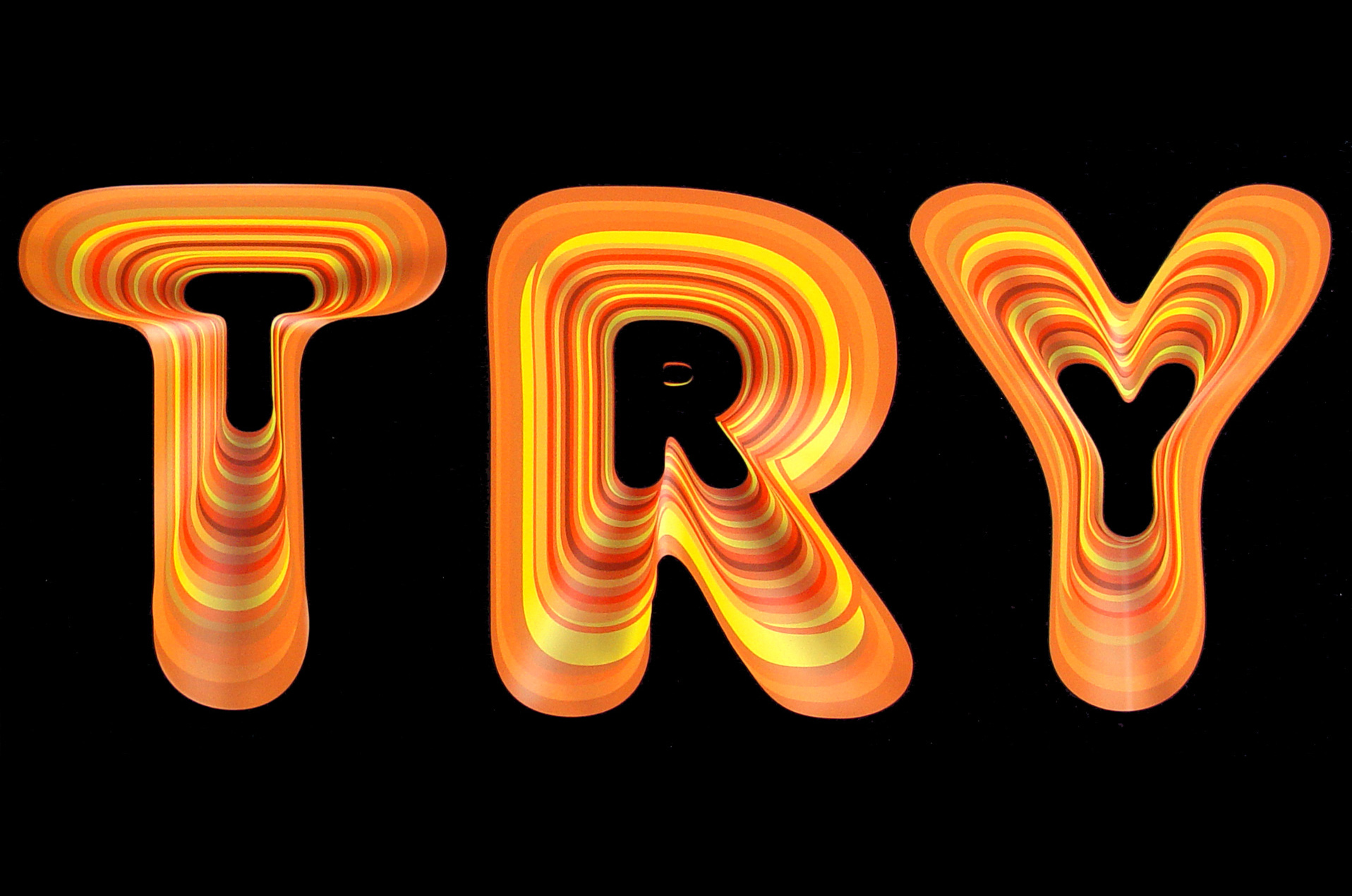 Always give love the upper hand
We ain't perfect but we try
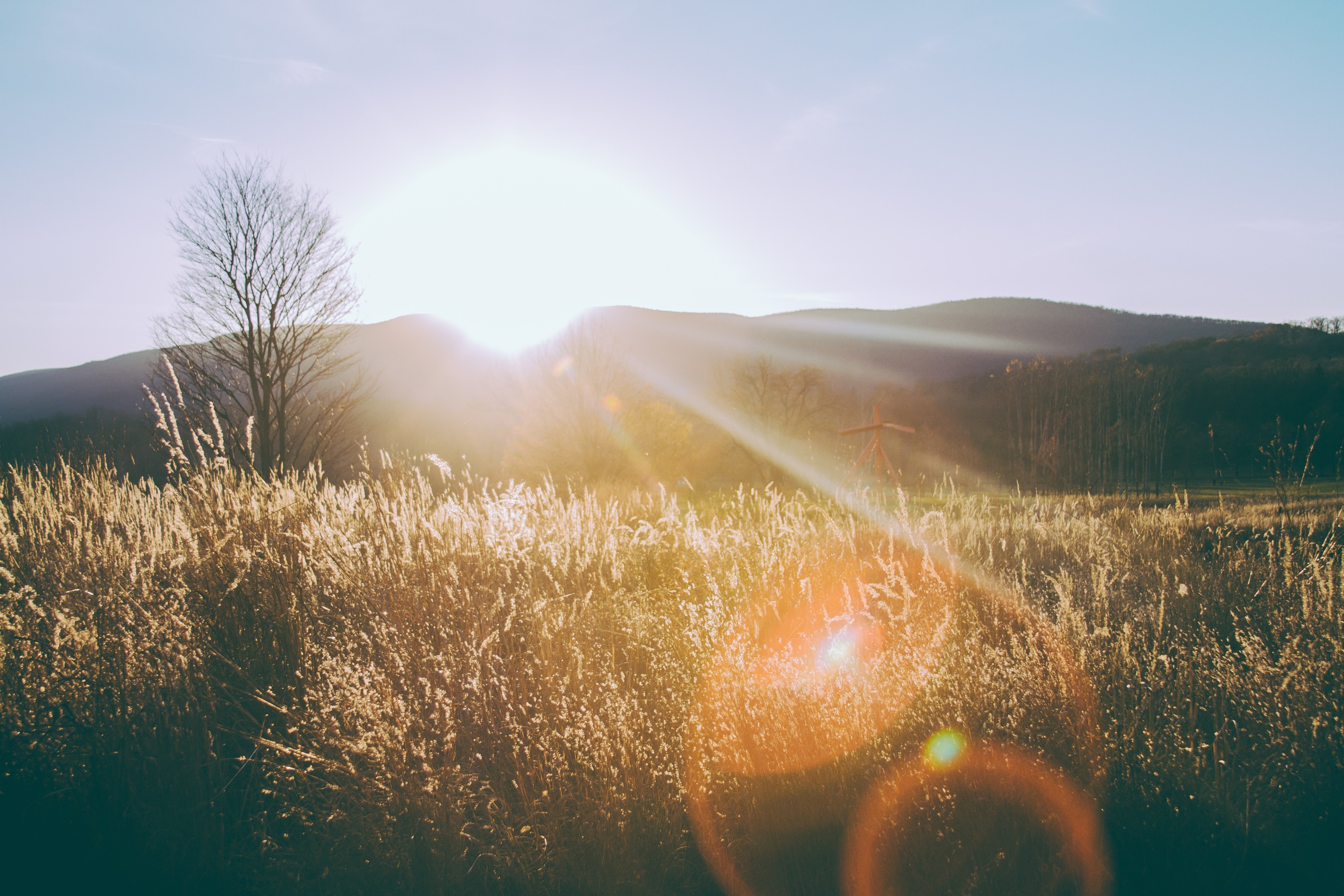 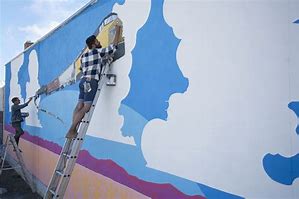 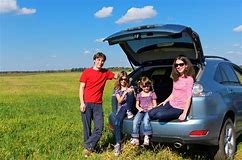 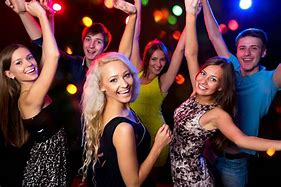 Paint a wall learn to dance
Get along while we can
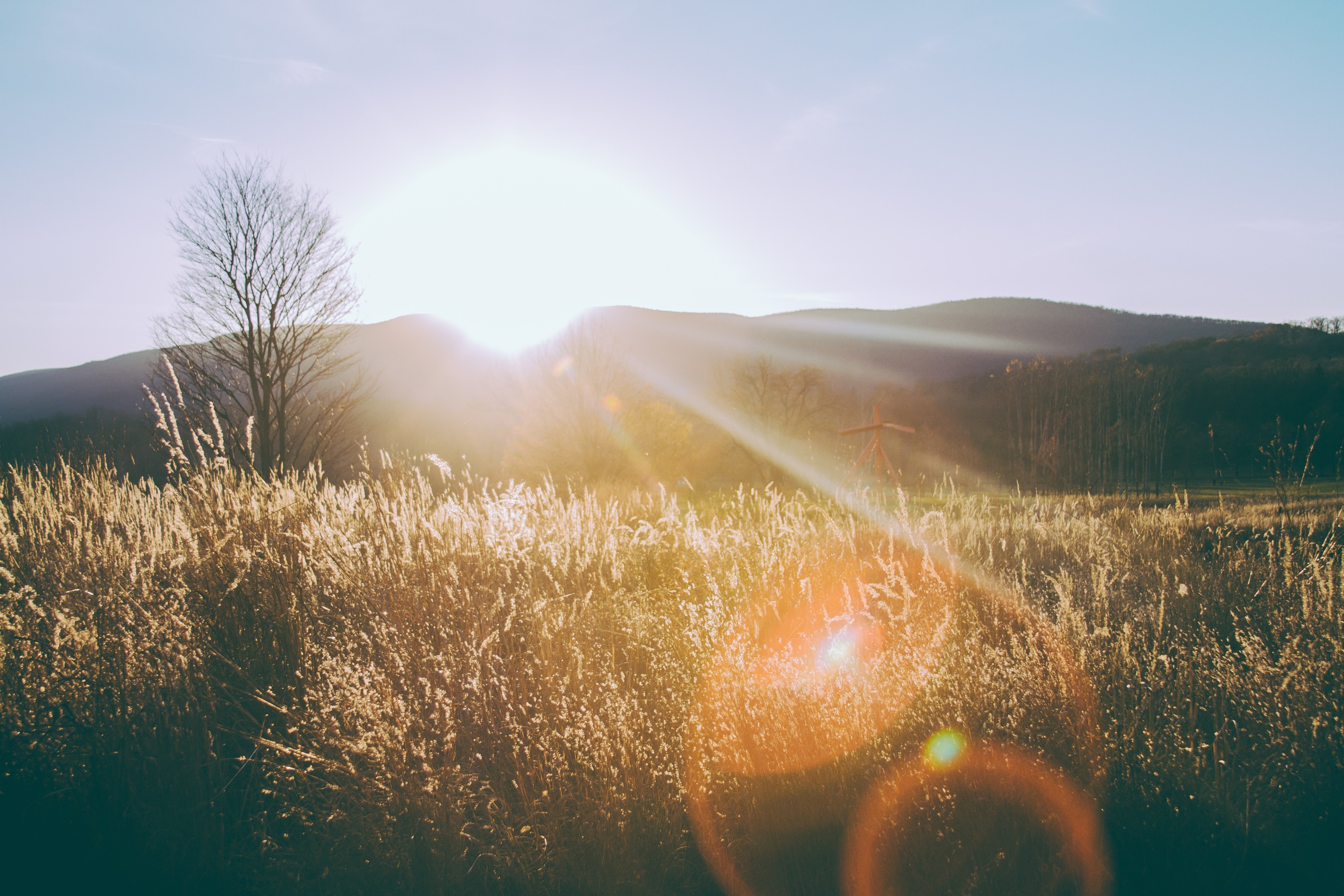 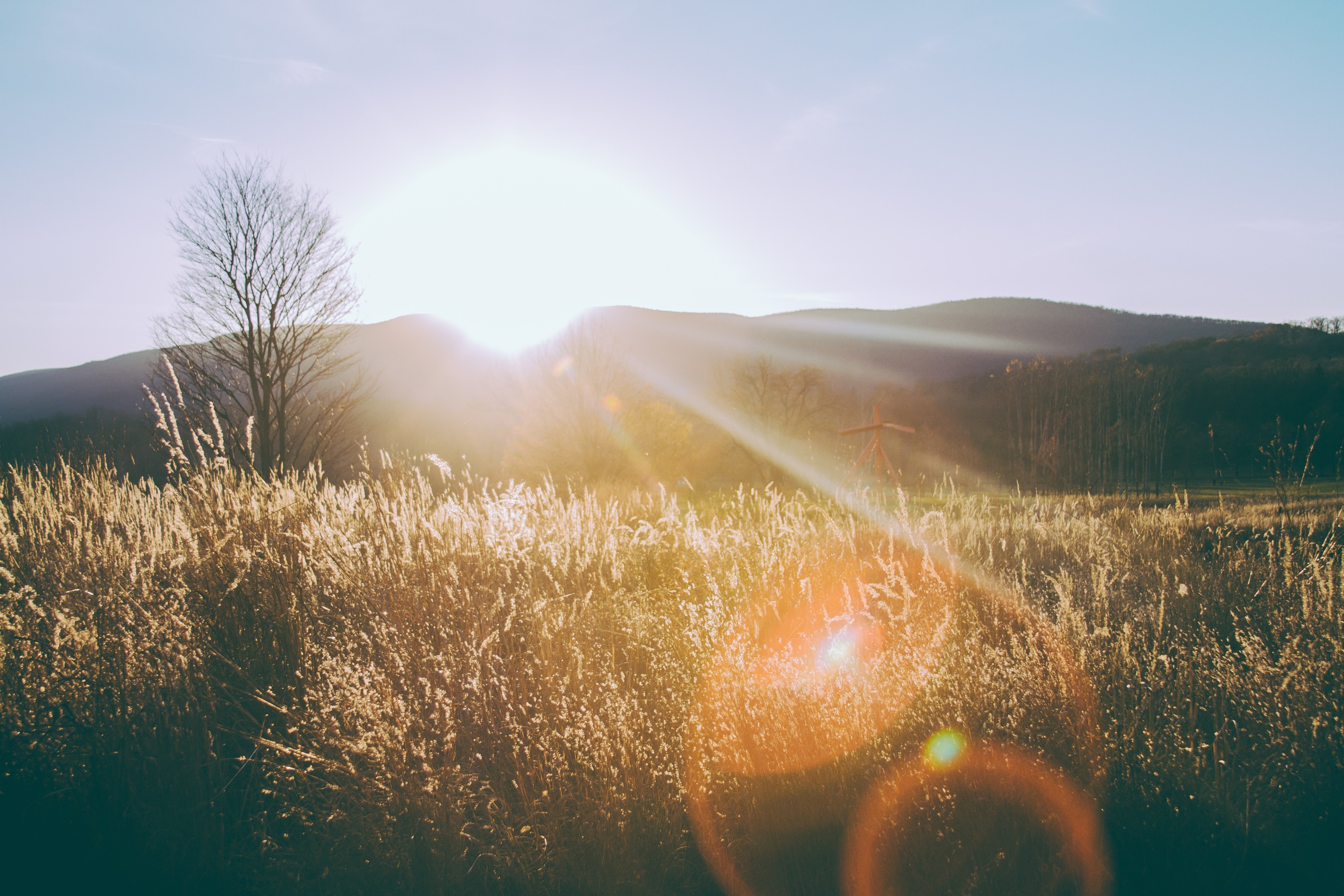 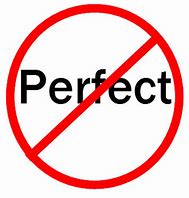 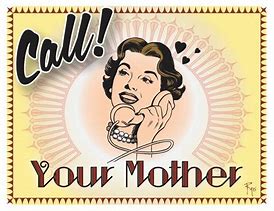 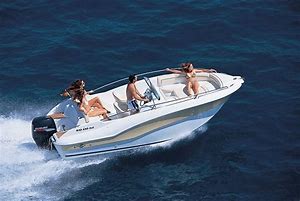 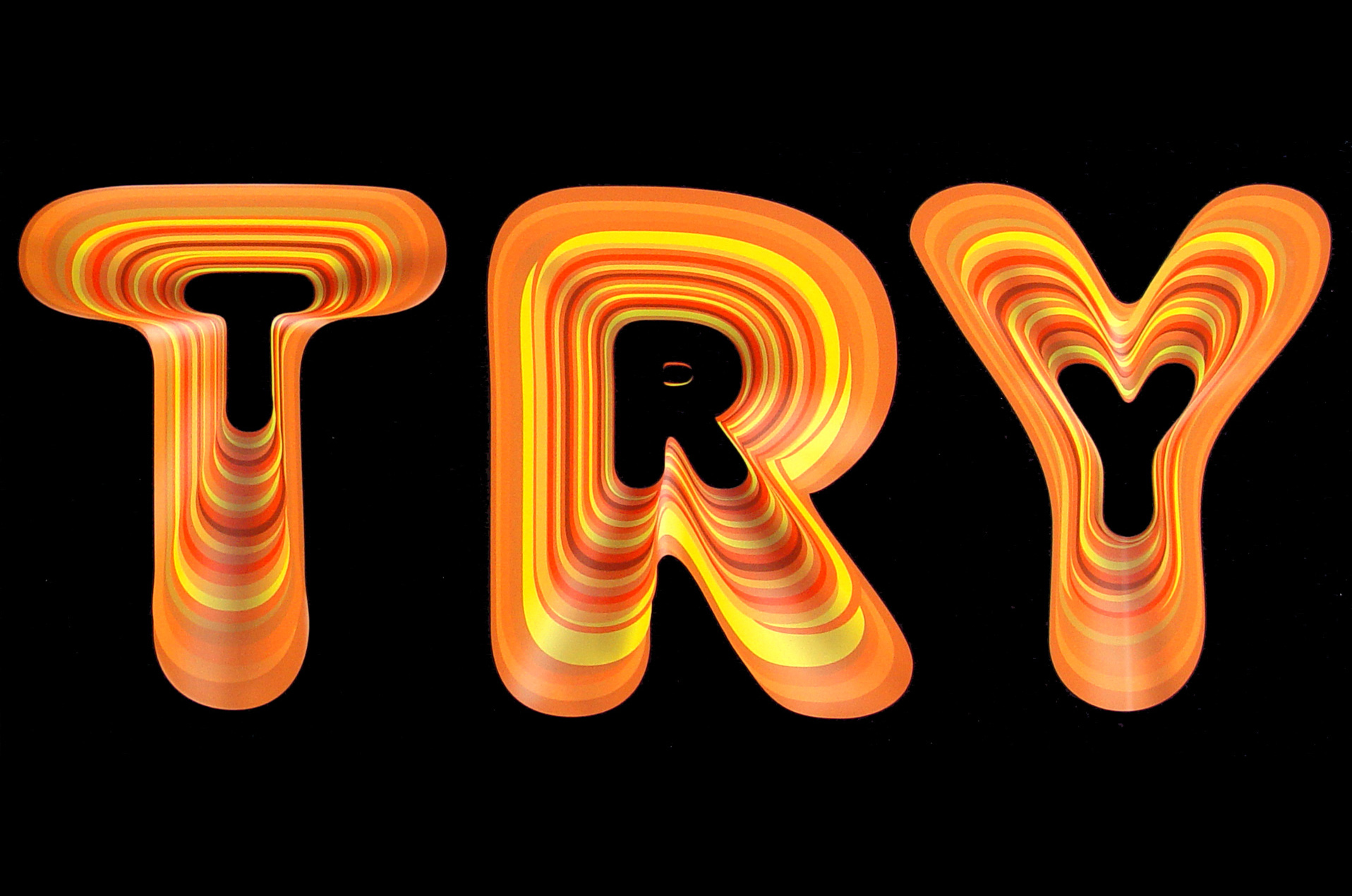 Call your mom buy a boat
We ain't perfect but we try
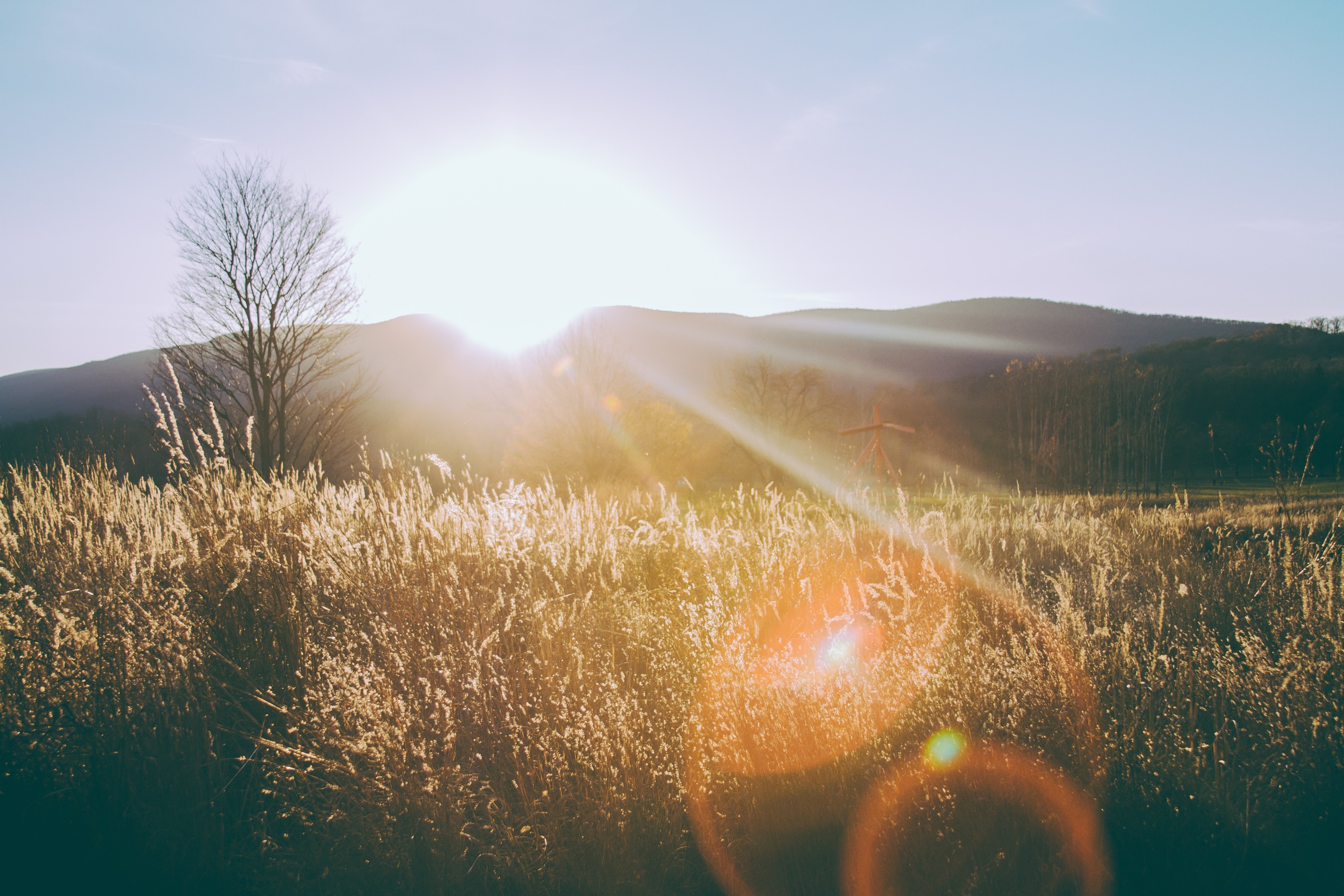 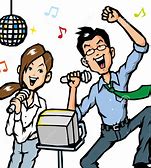 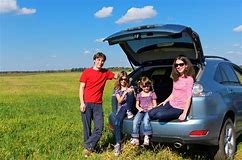 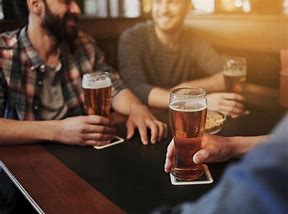 Drink a beer sing a song
Get along while we can
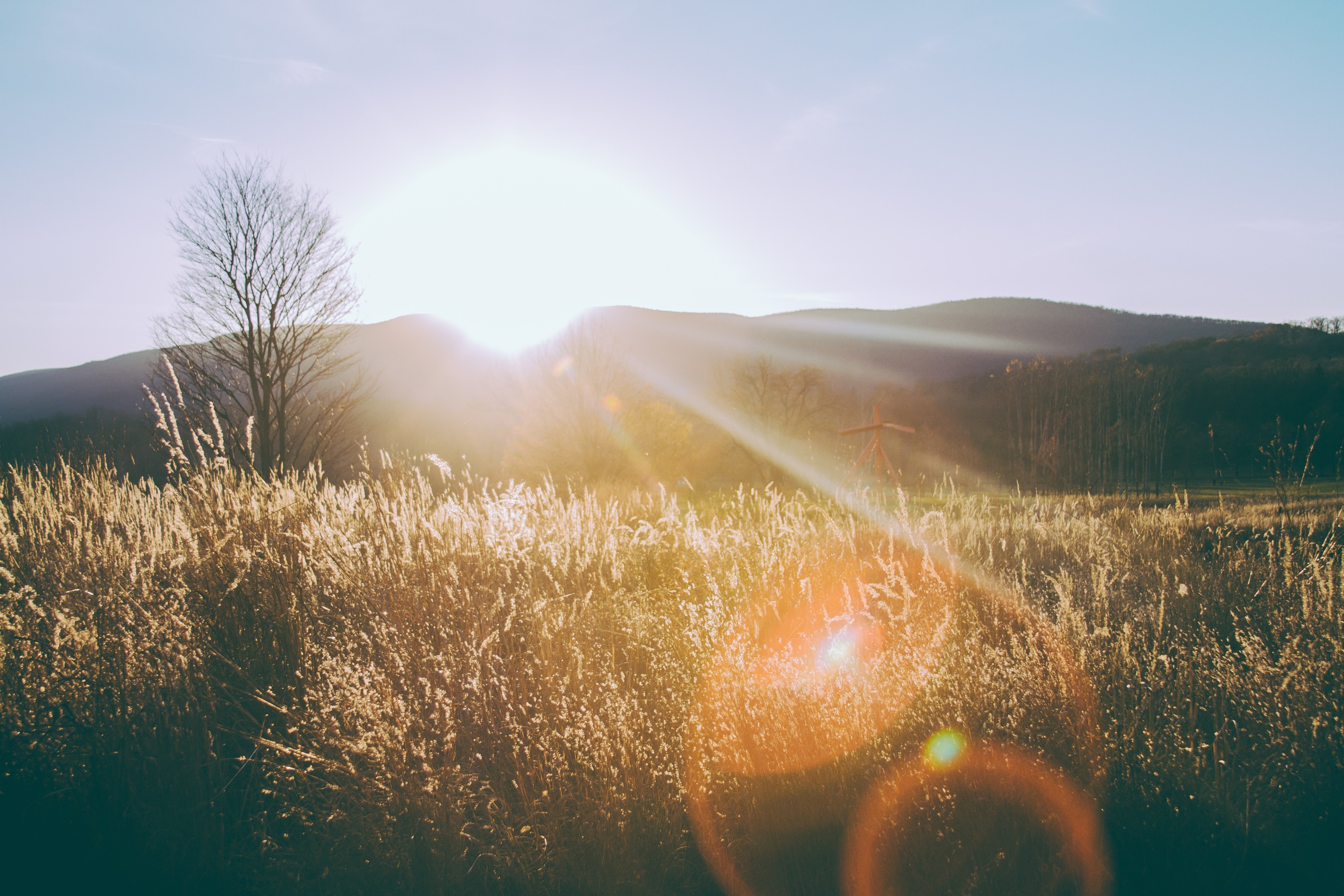 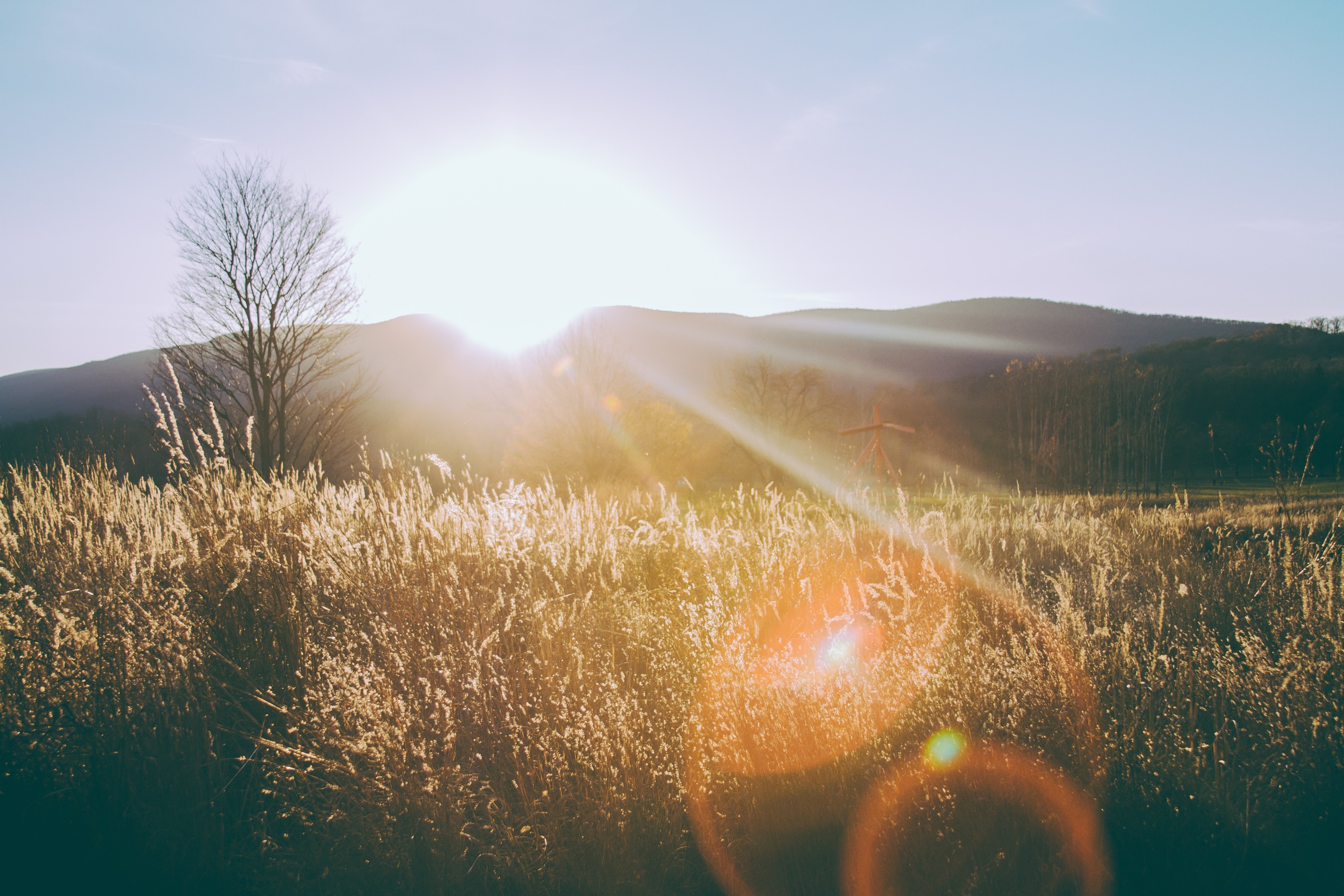 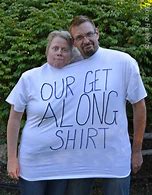 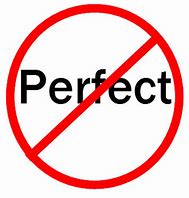 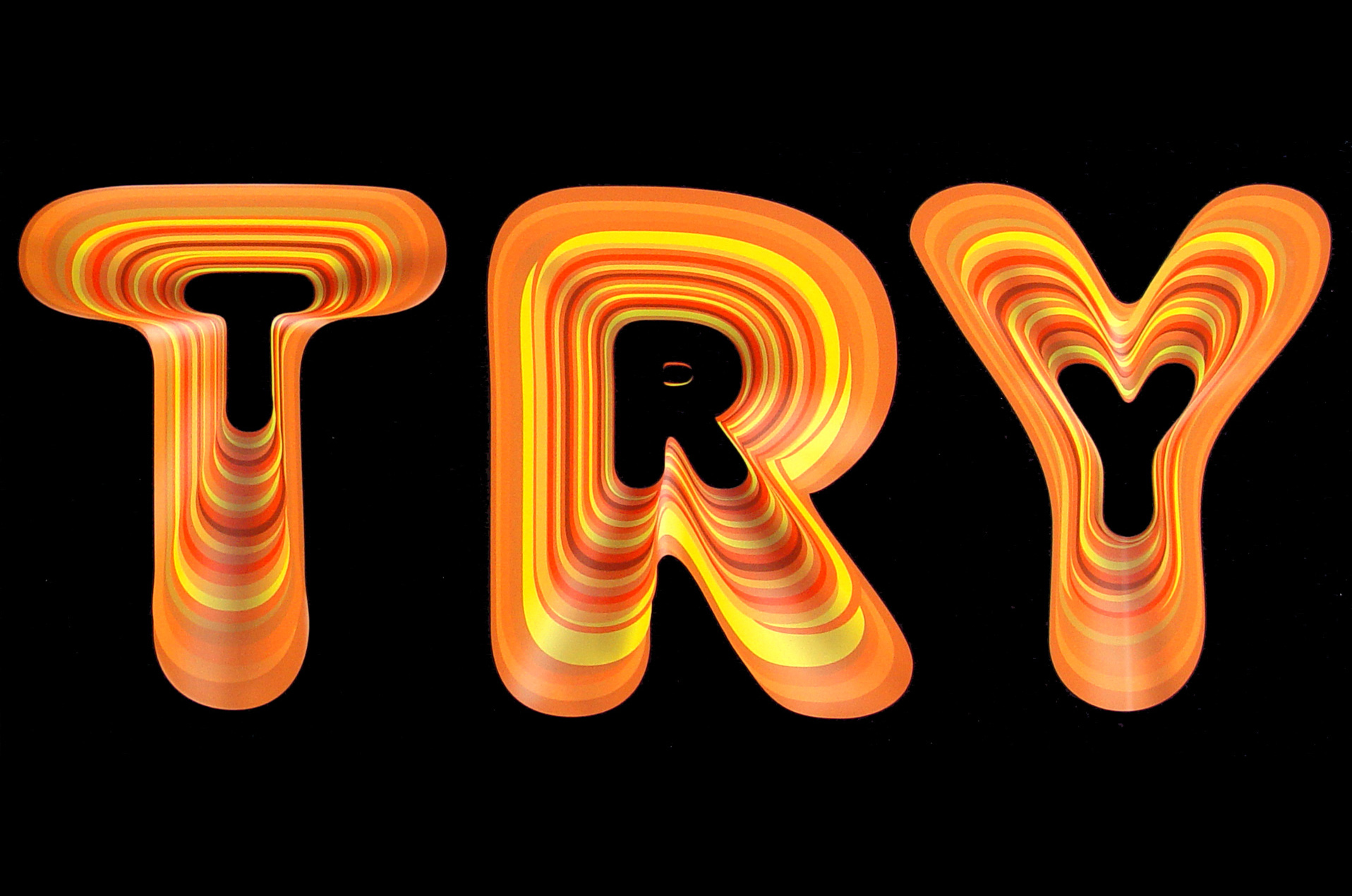 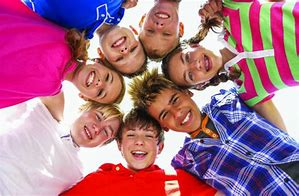 Make a friend can't we all get along
We ain't perfect but we try
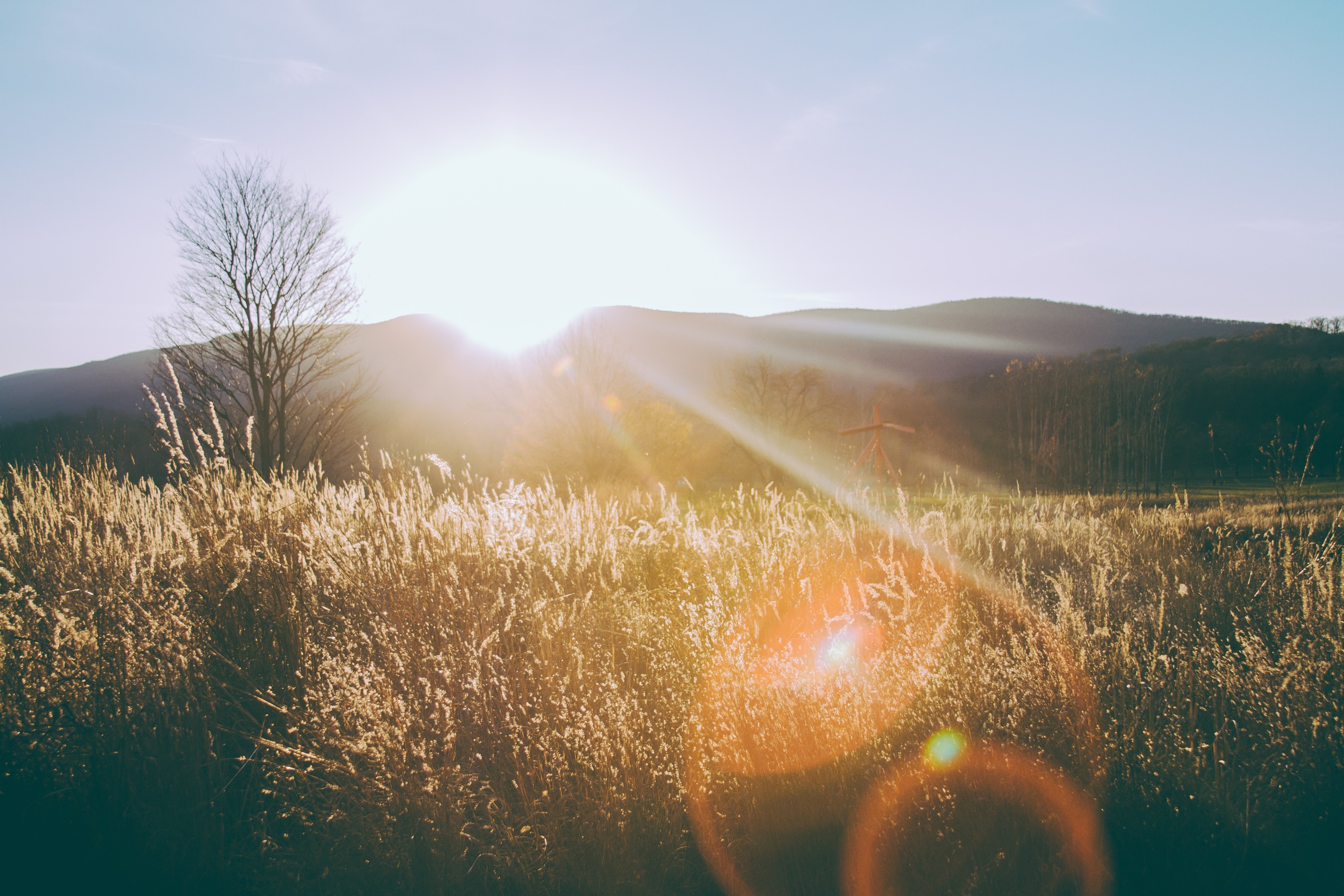 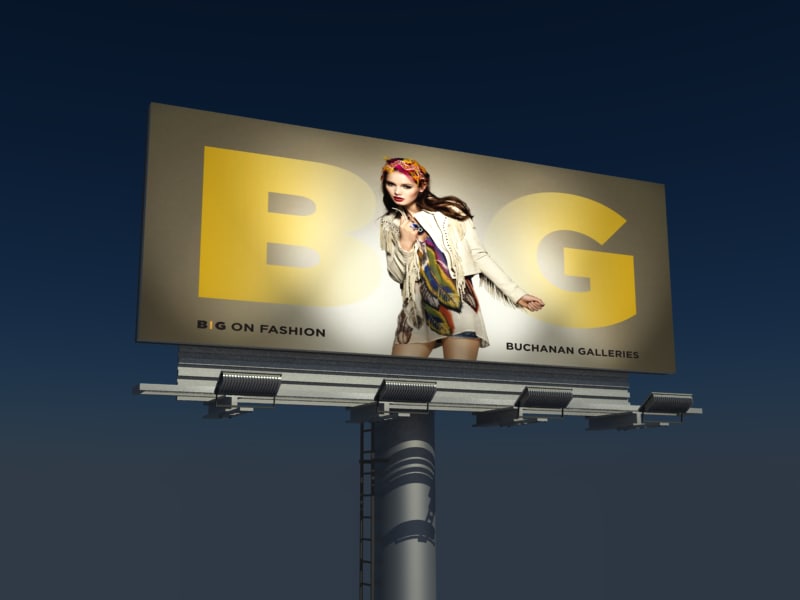 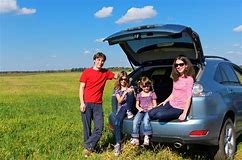 Saw a model on a billboard 1-800 get to know me
Get along while we can
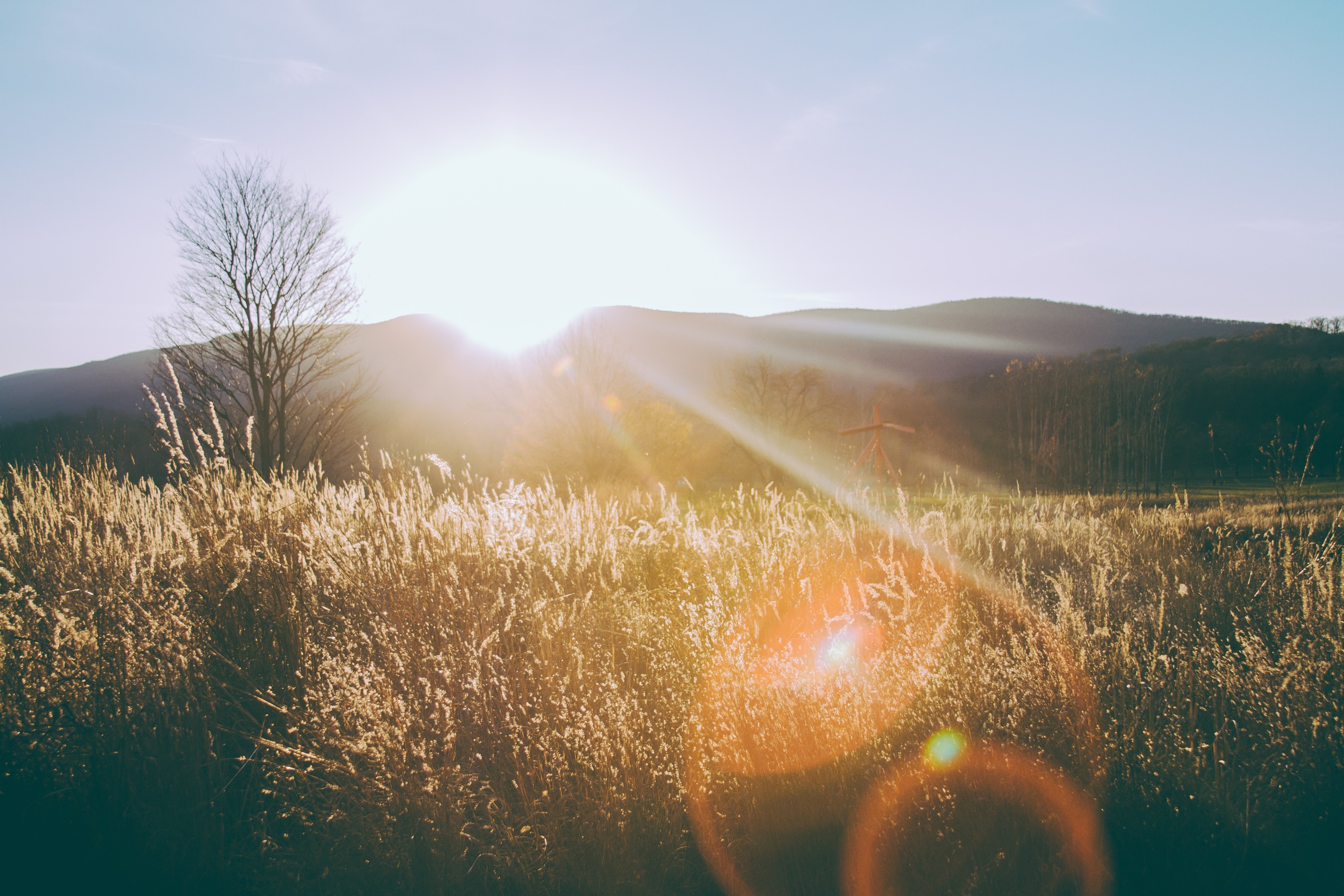 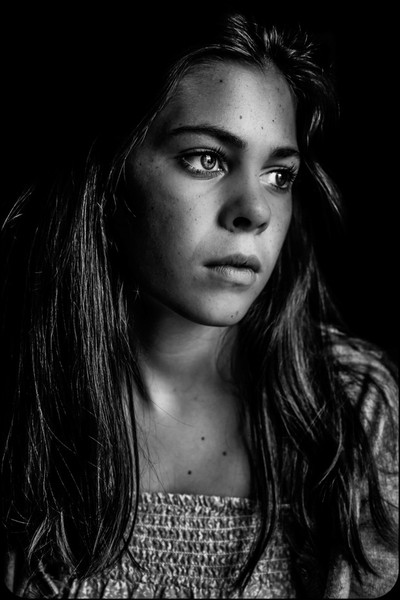 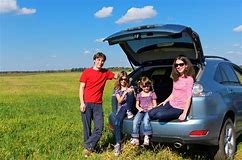 Wondered was she photoshopped or 
were her eyes really that lonely
Get along while we can
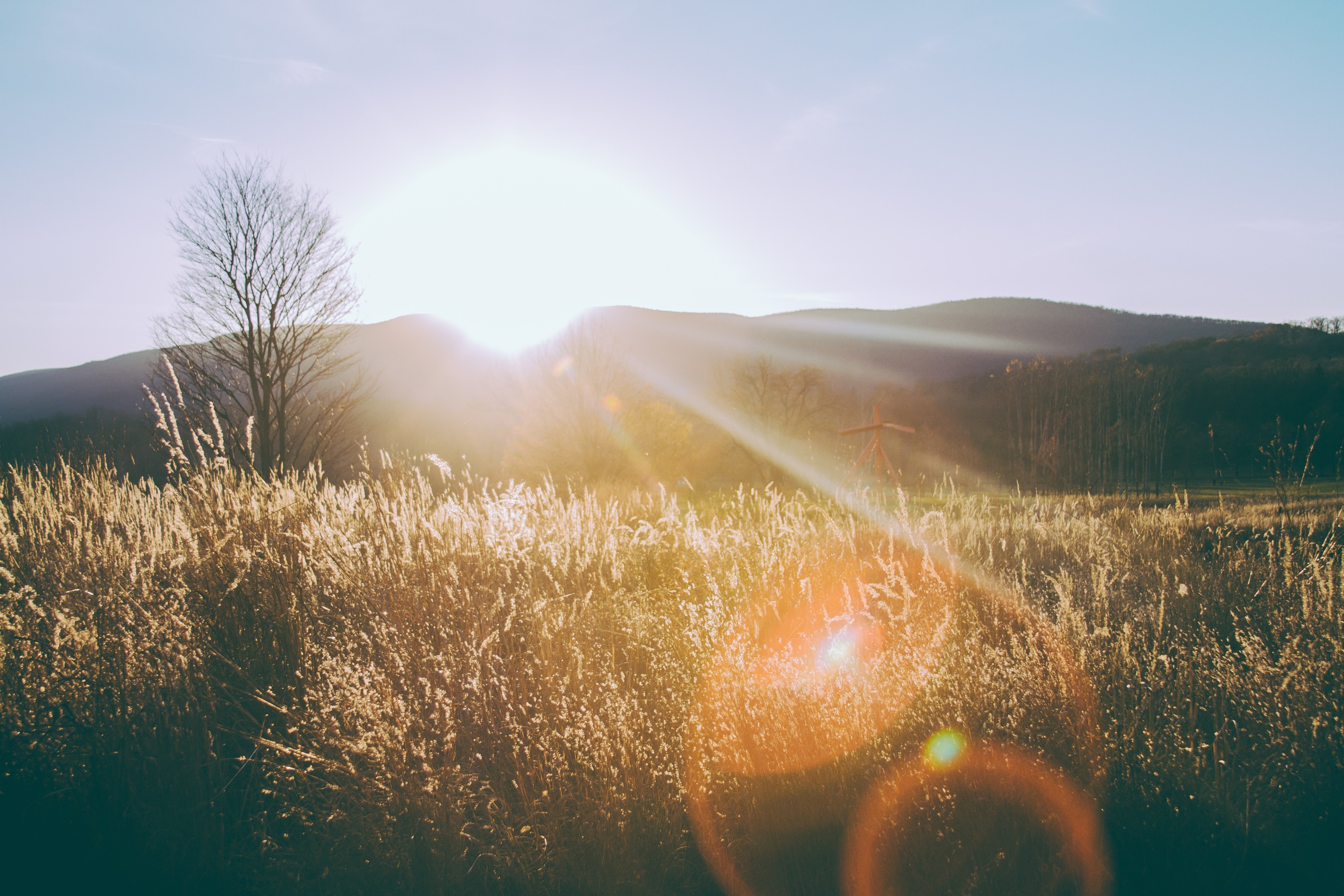 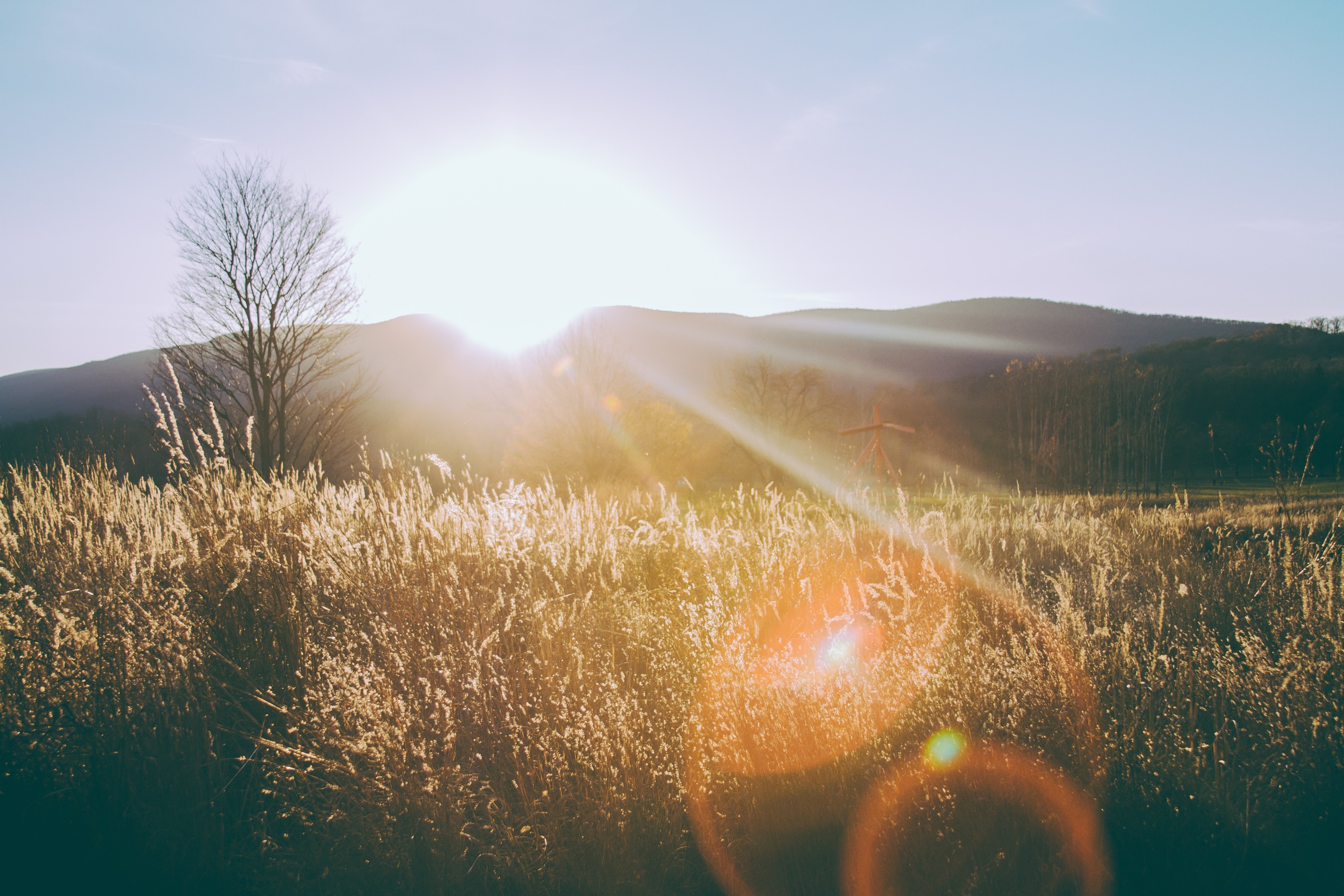 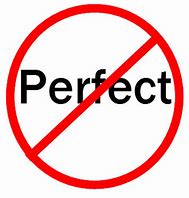 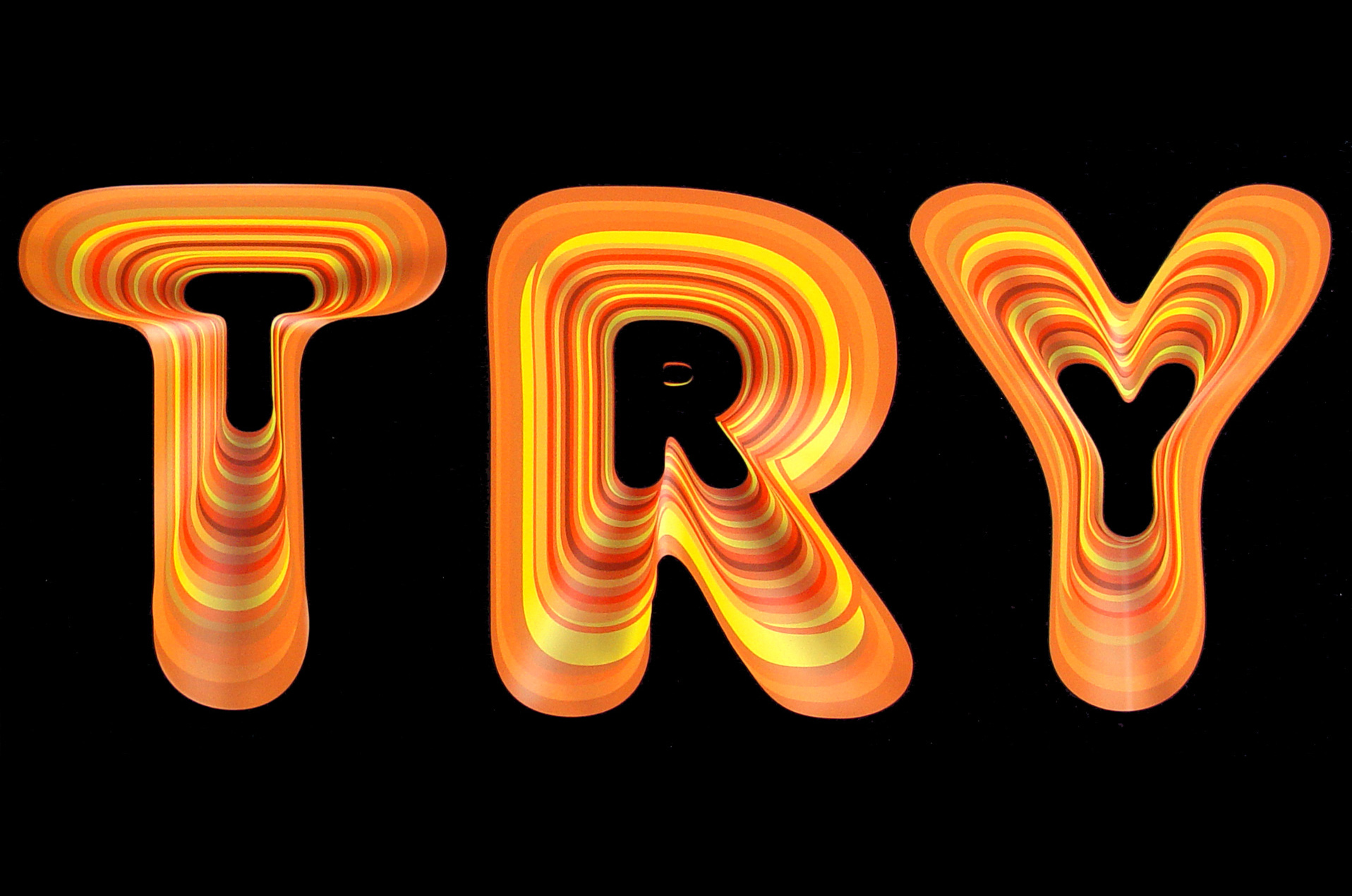 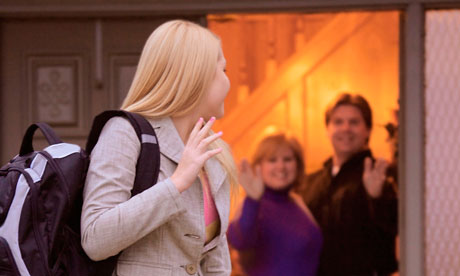 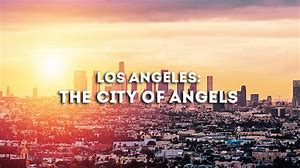 Did she leave her hometown thinkin' she'd end up in L.A.
We ain't perfect but we try
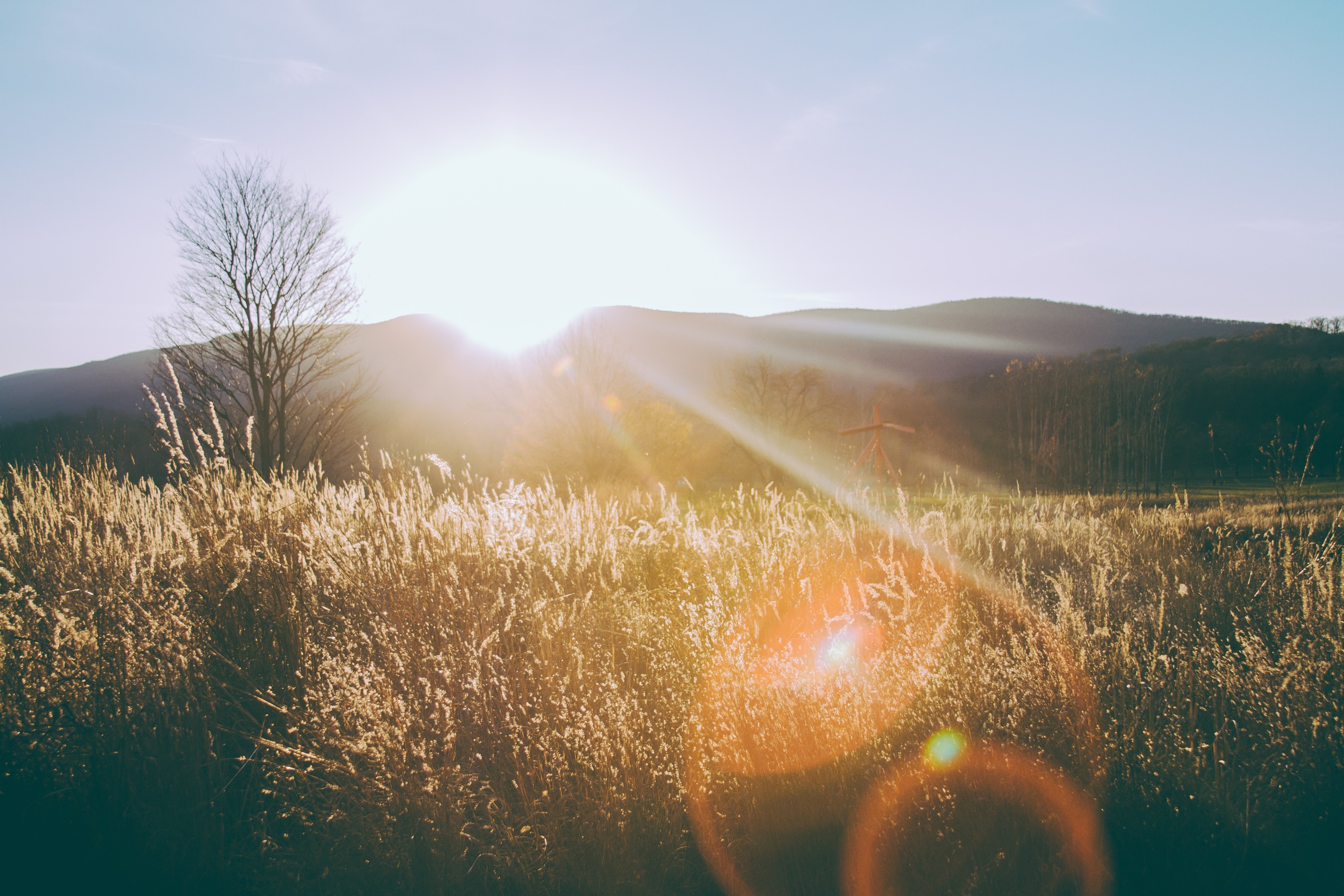 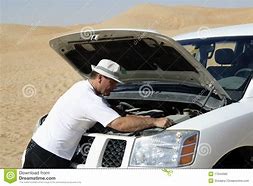 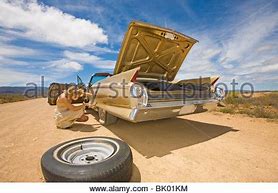 Did she break down in the desert and get stuck beside the highway
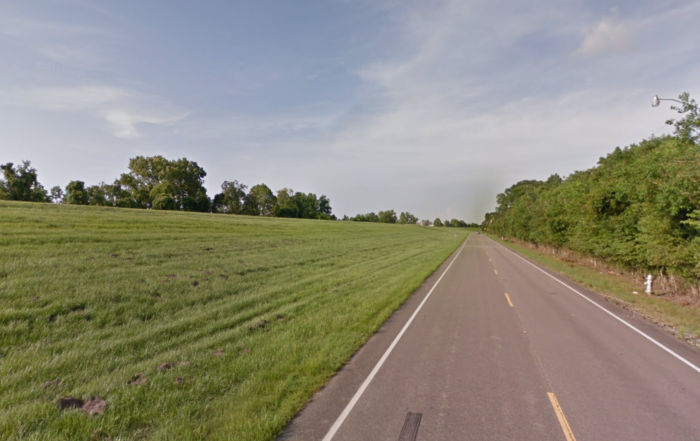 Get along on down the road
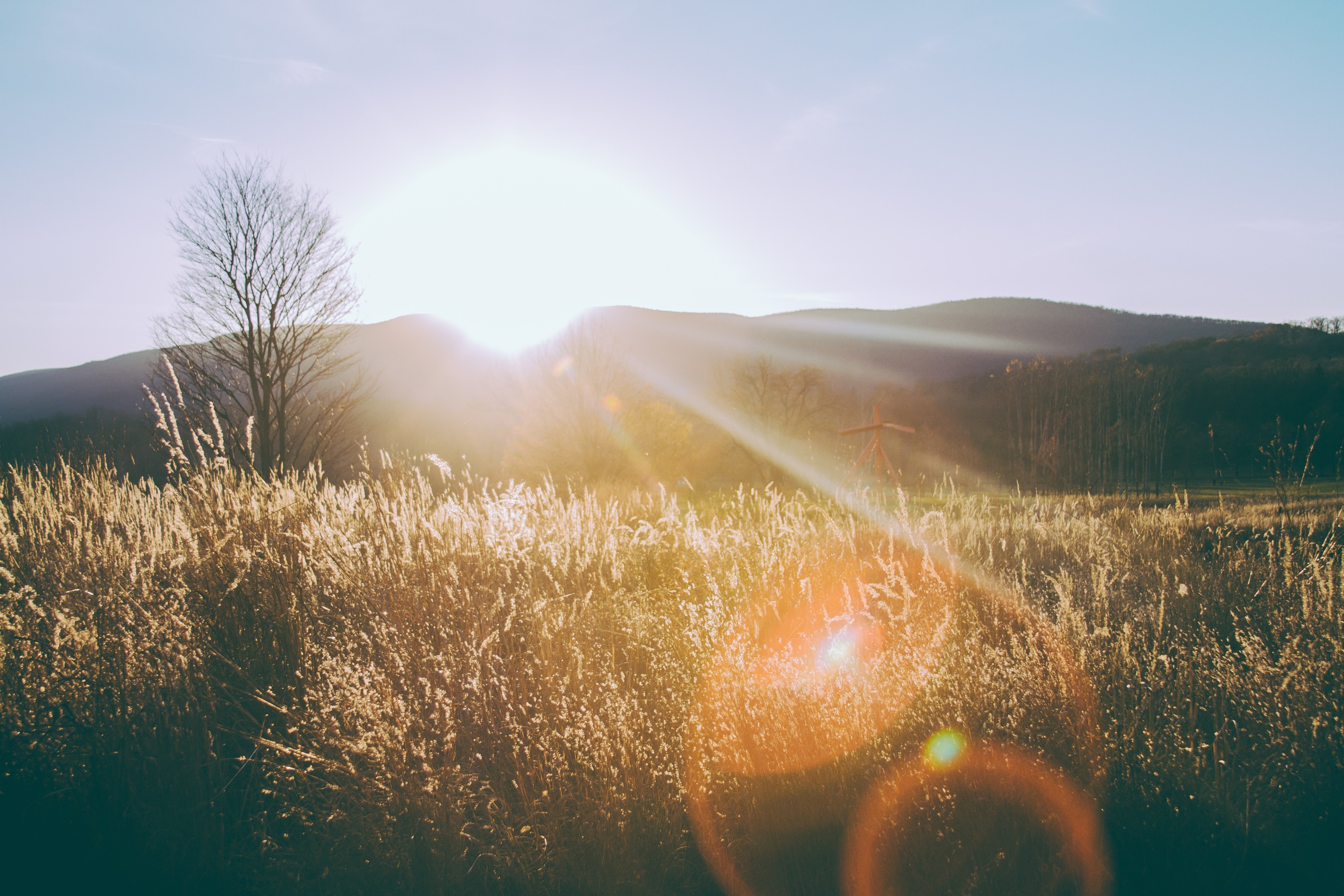 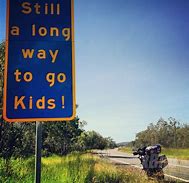 We've got a long long way to go
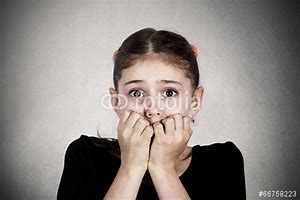 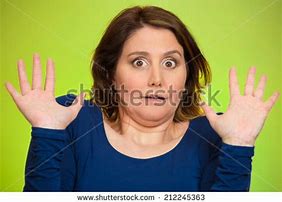 Scared to live scared to die
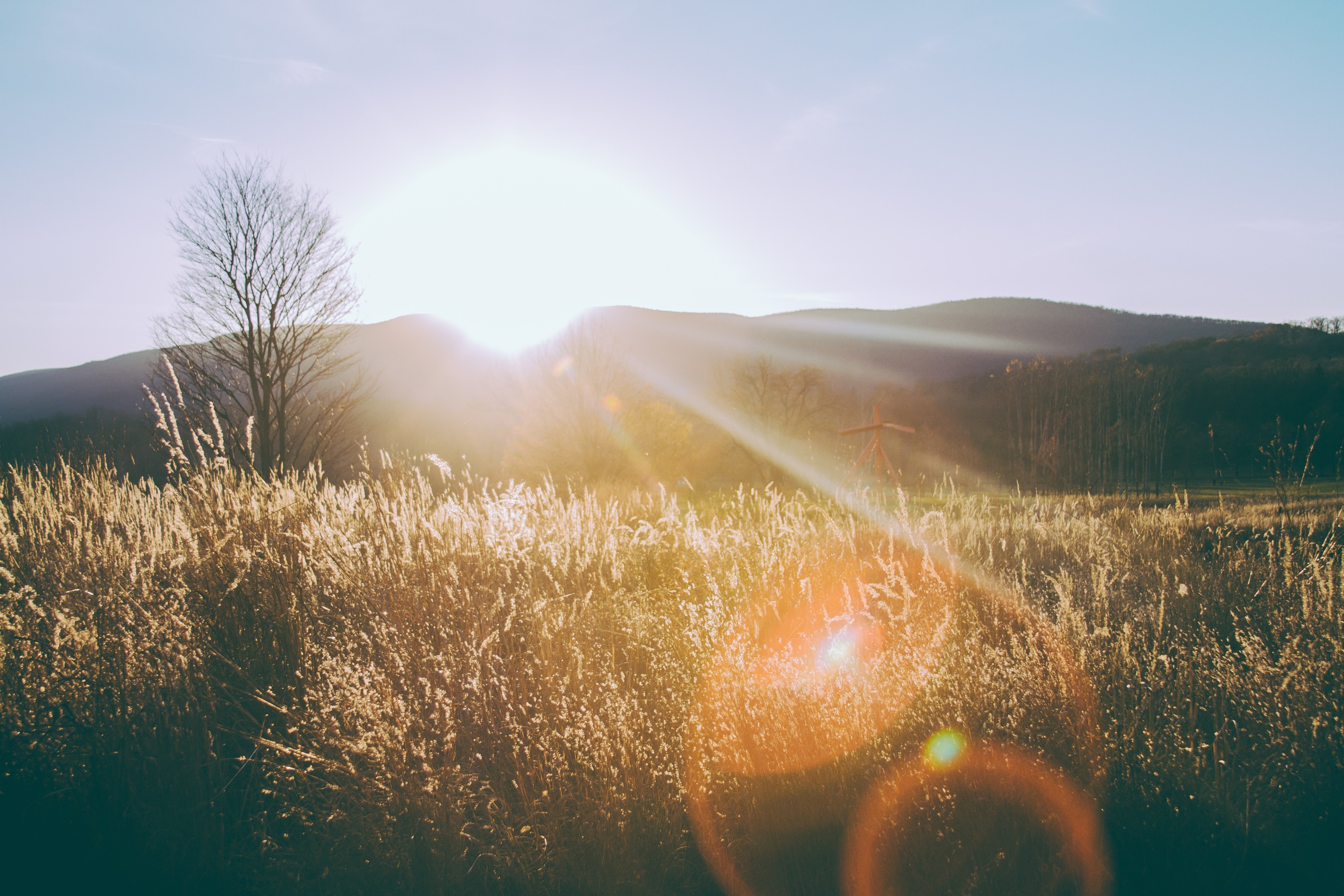 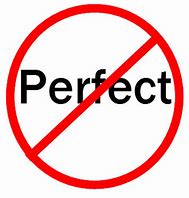 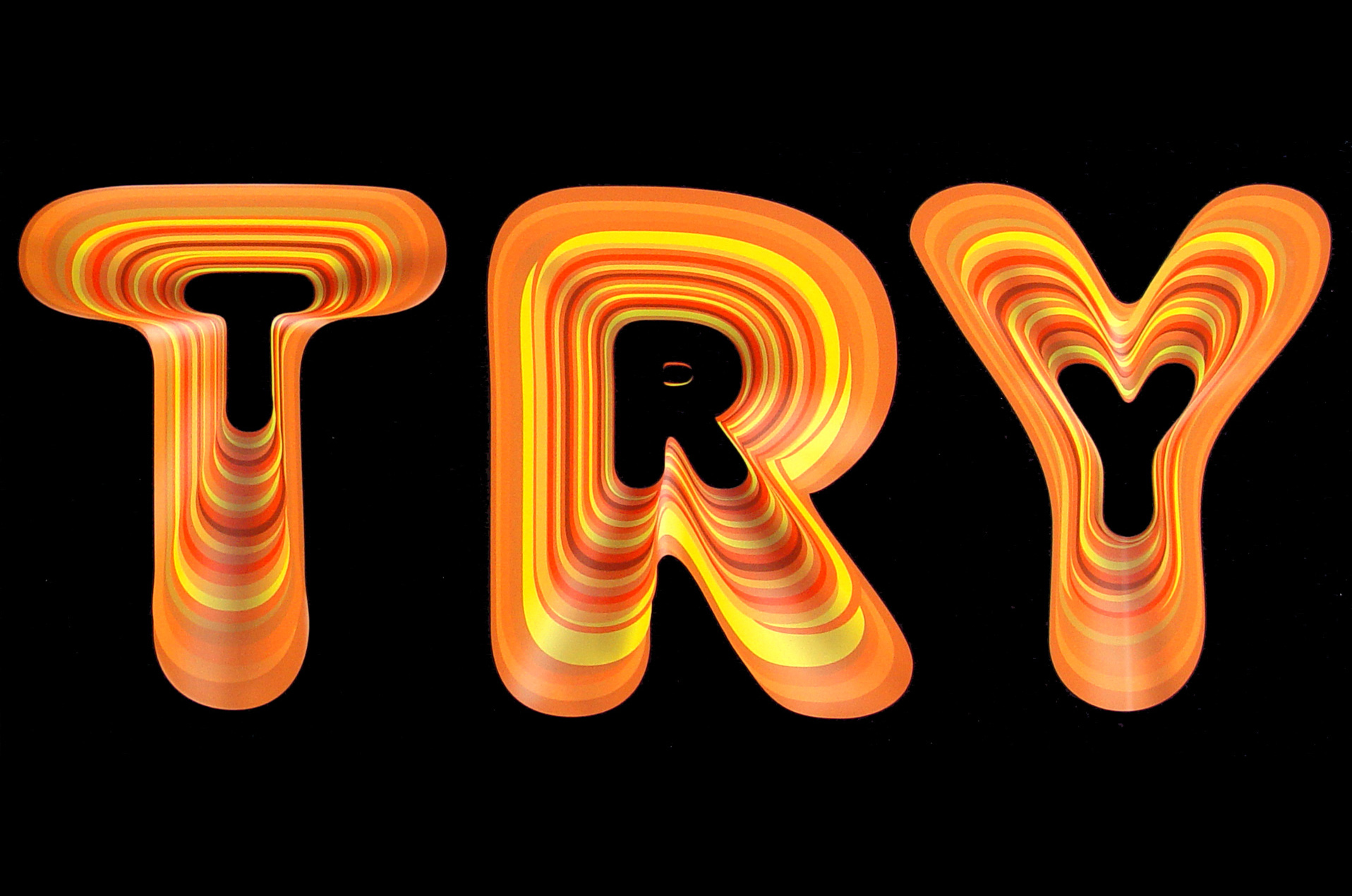 We ain't perfect but we try
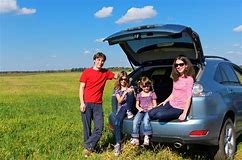 Get along while we can
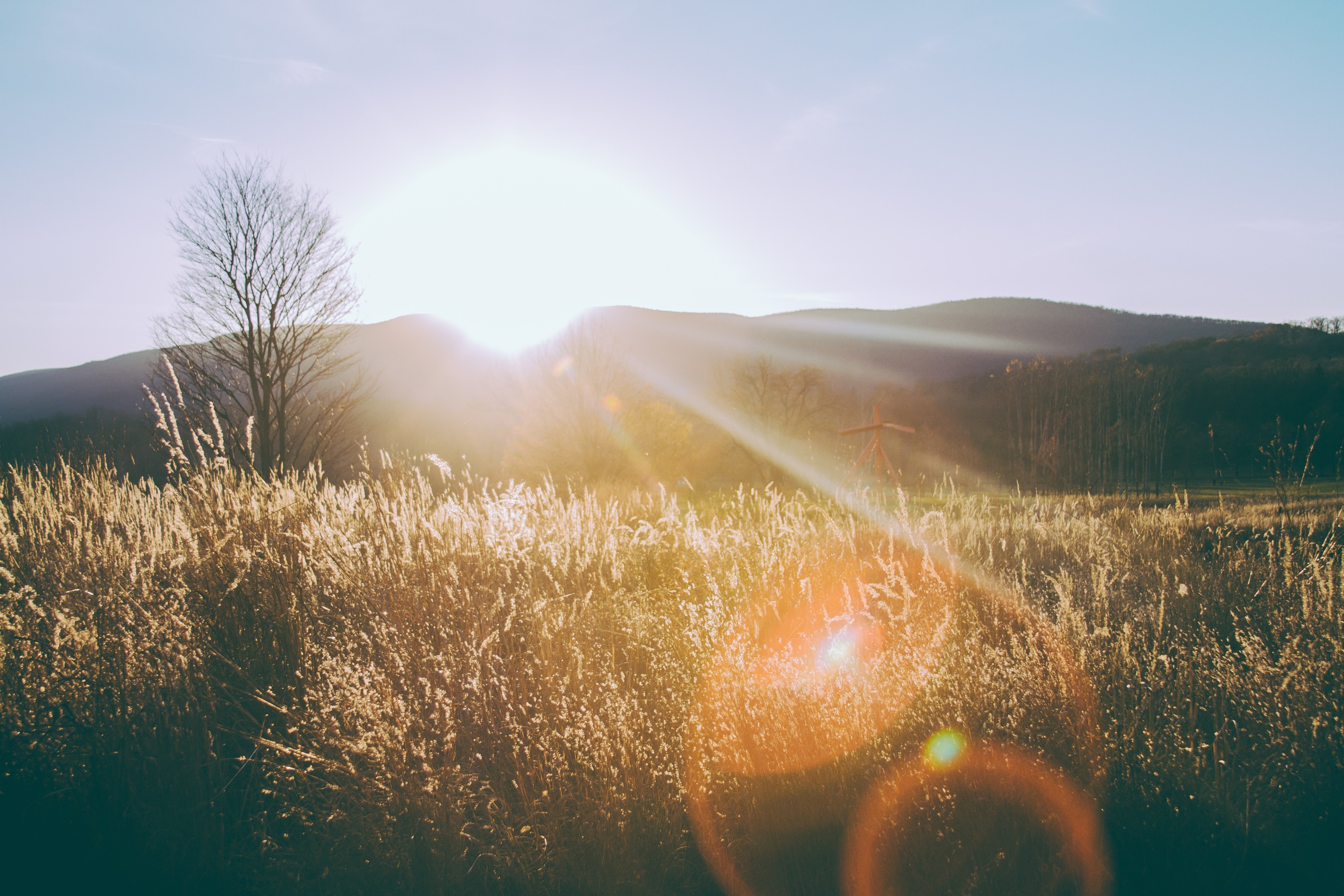 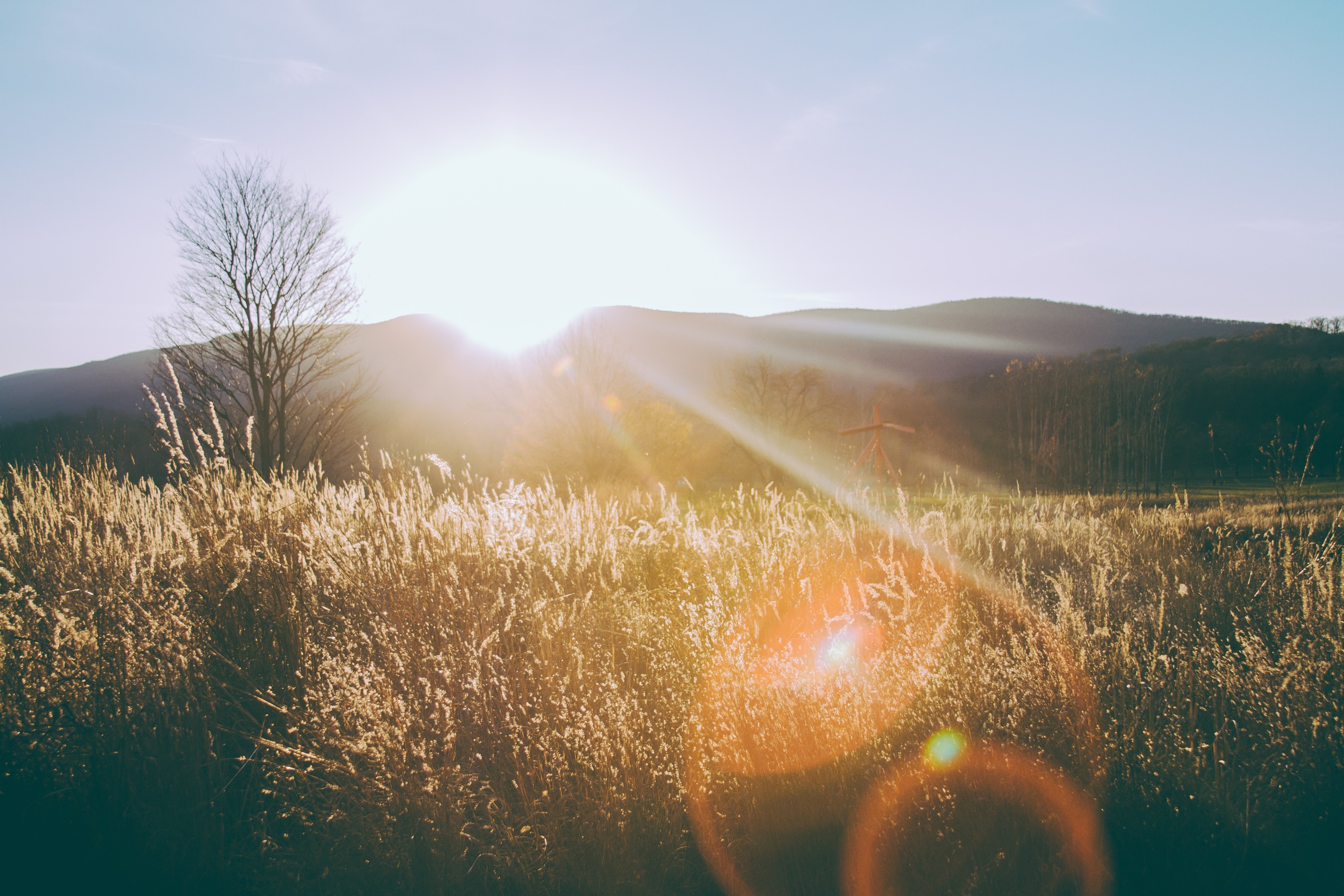 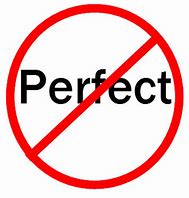 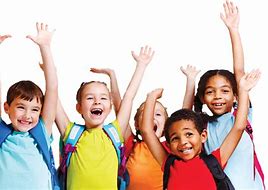 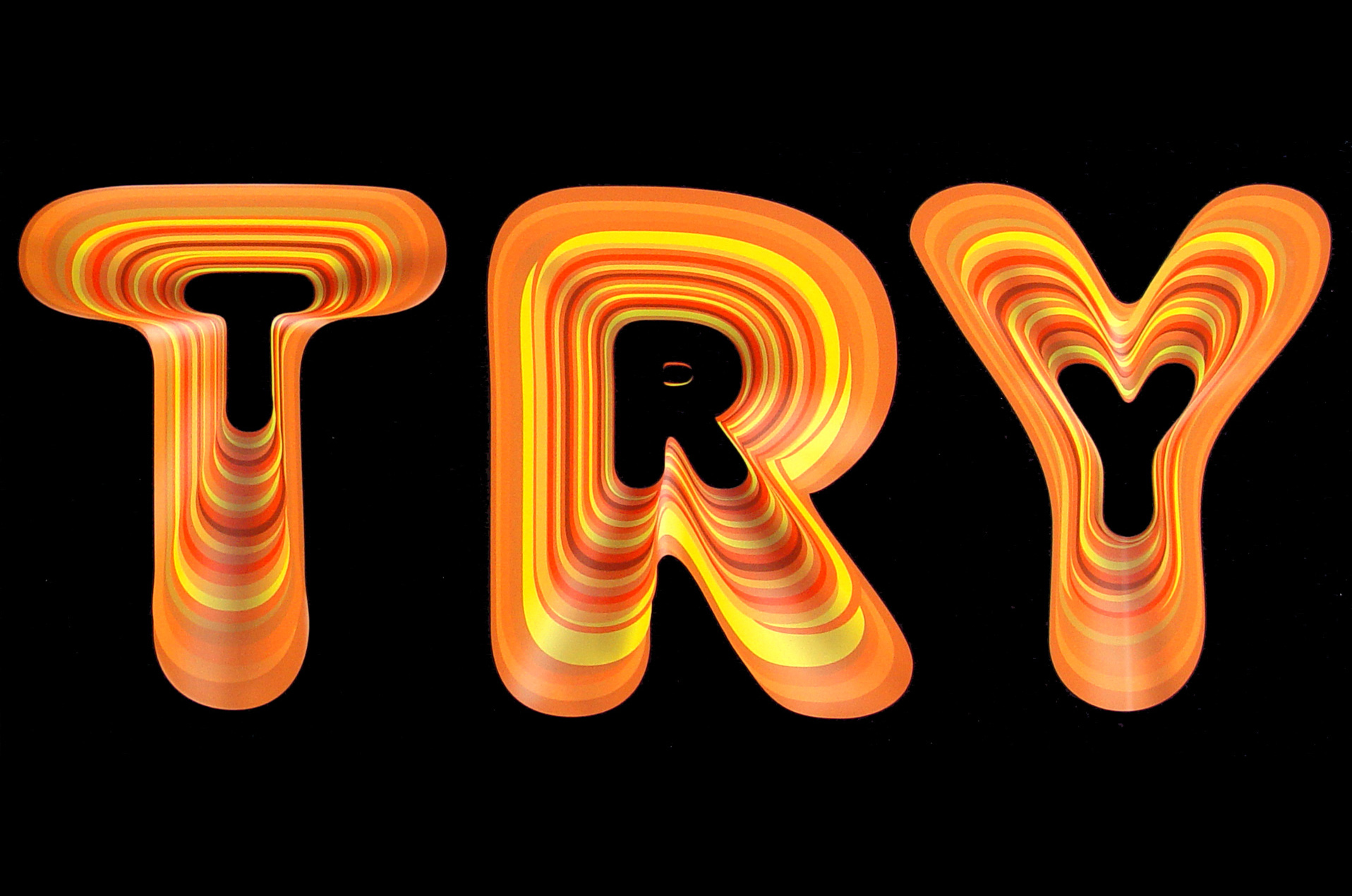 Always give love the upper hand
We ain't perfect but we try
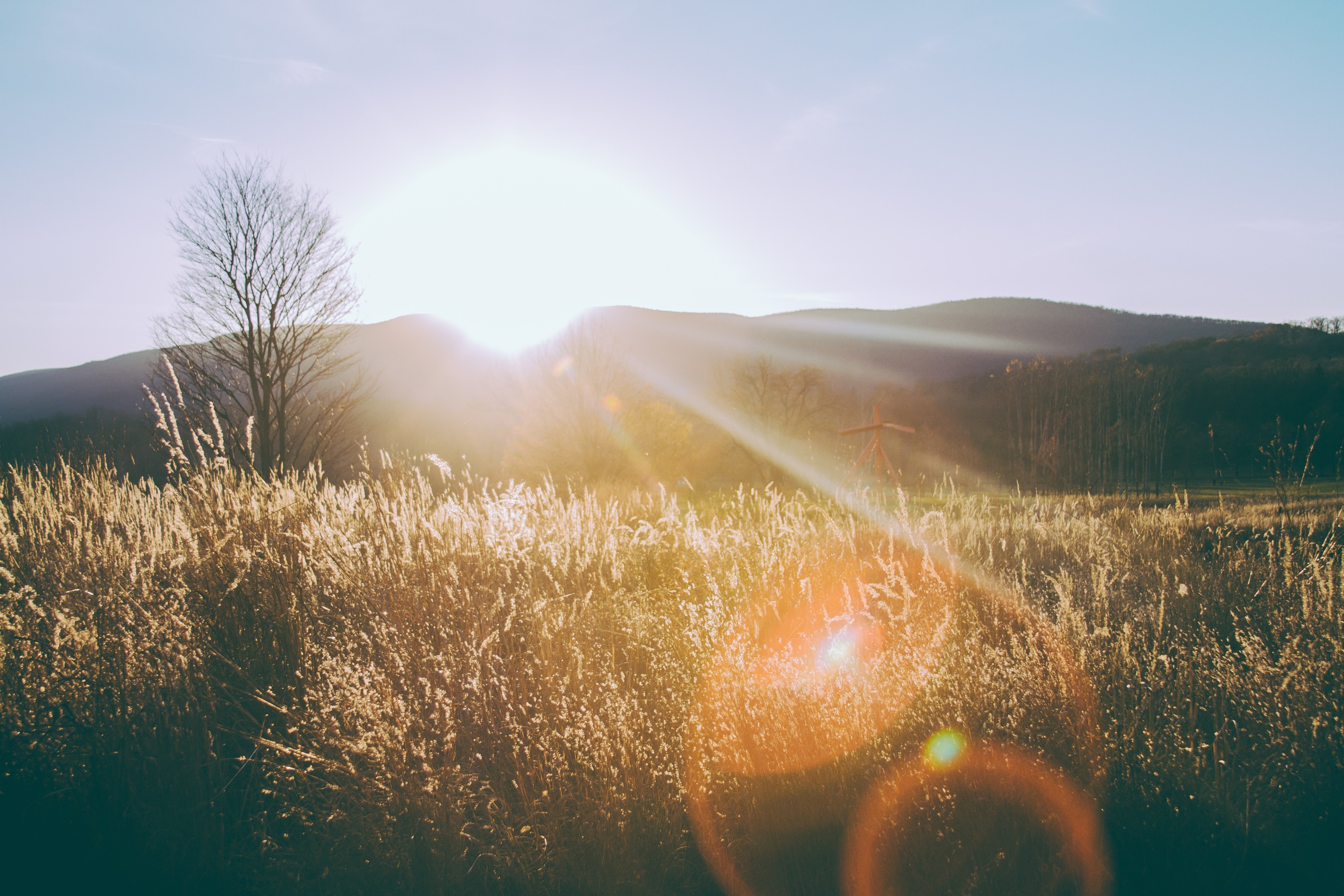 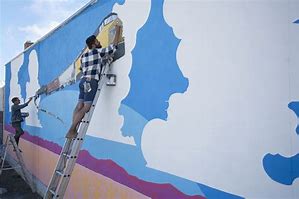 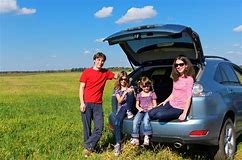 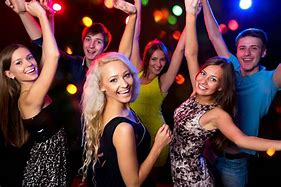 Paint a wall learn to dance
Get along while we can
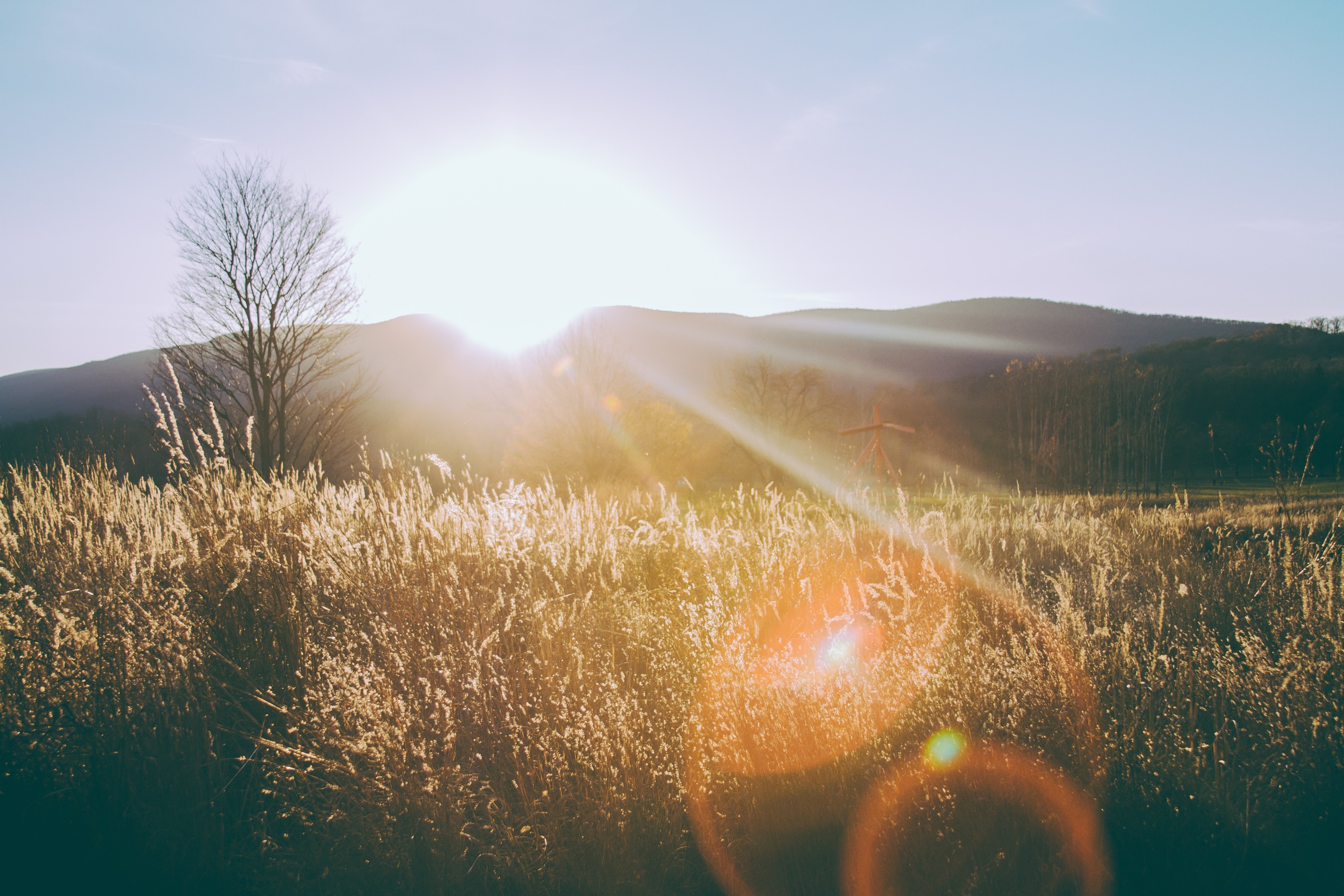 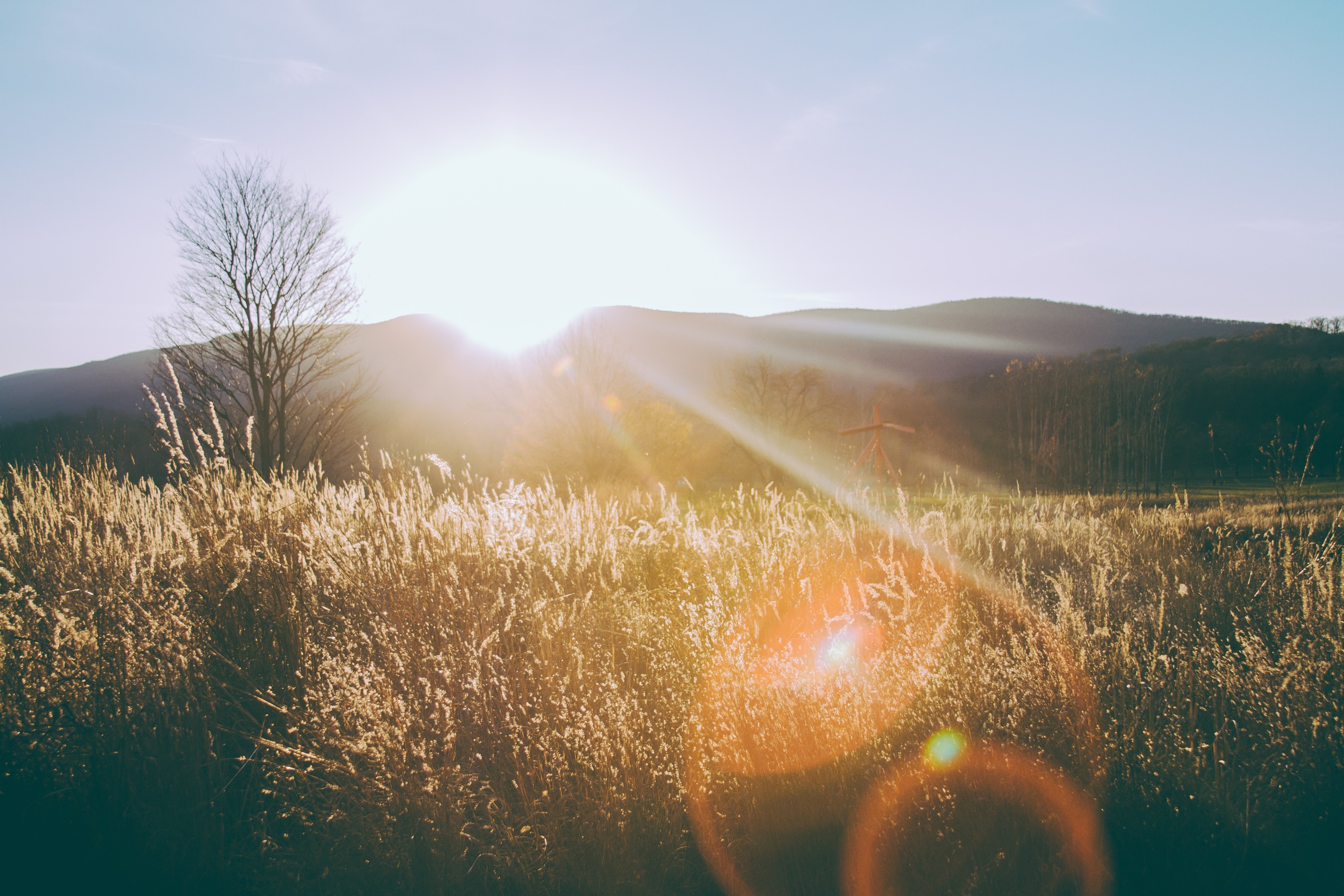 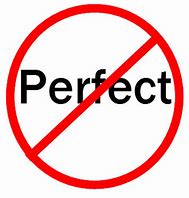 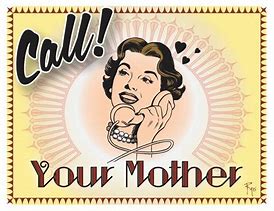 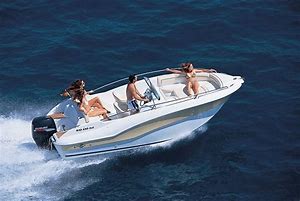 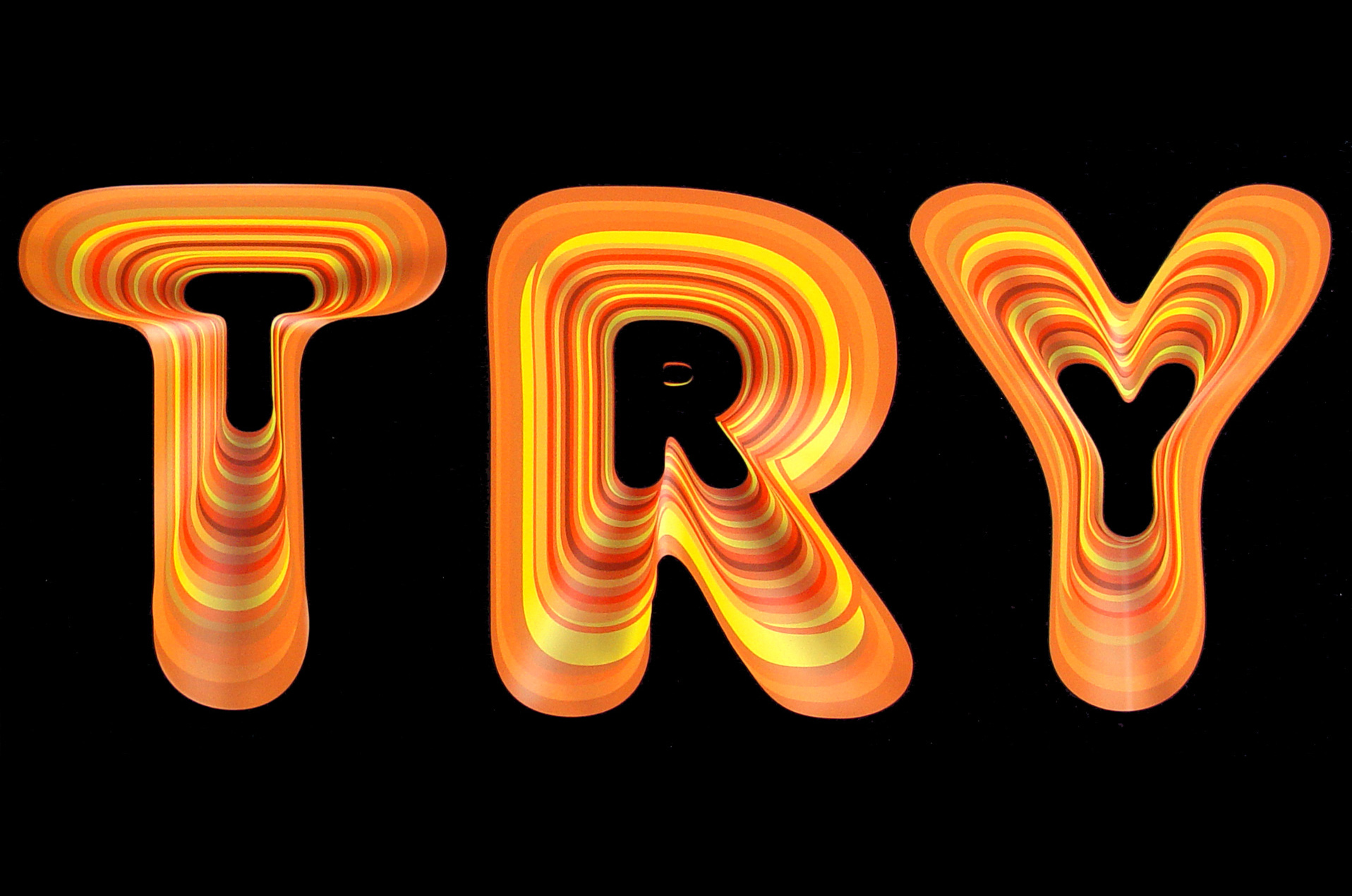 Call your mom buy a boat
We ain't perfect but we try
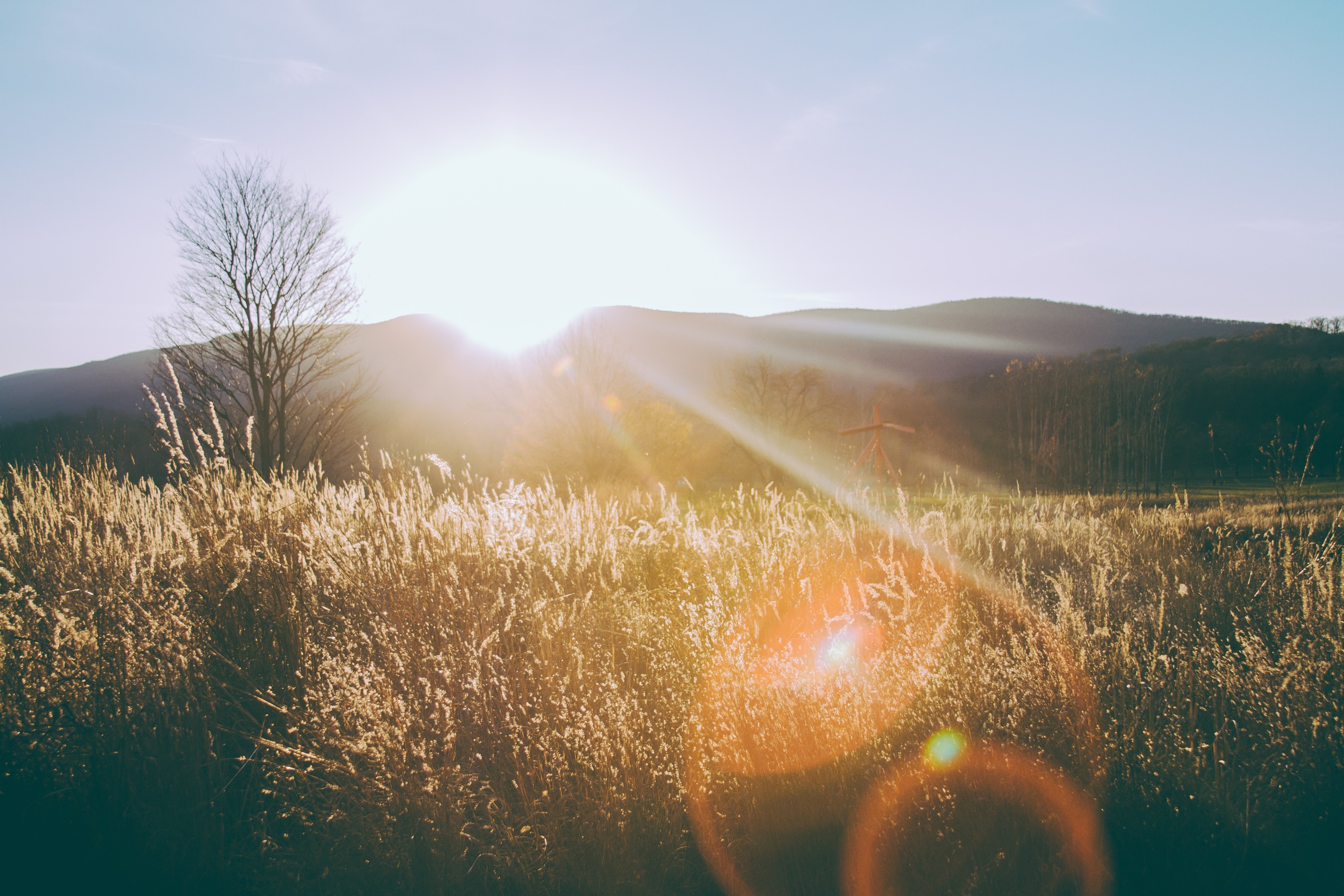 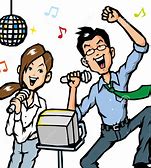 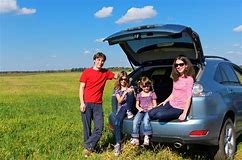 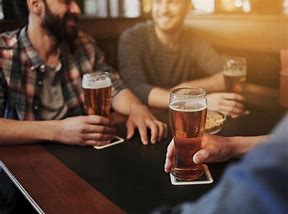 Drink a beer sing a song
Get along while we can
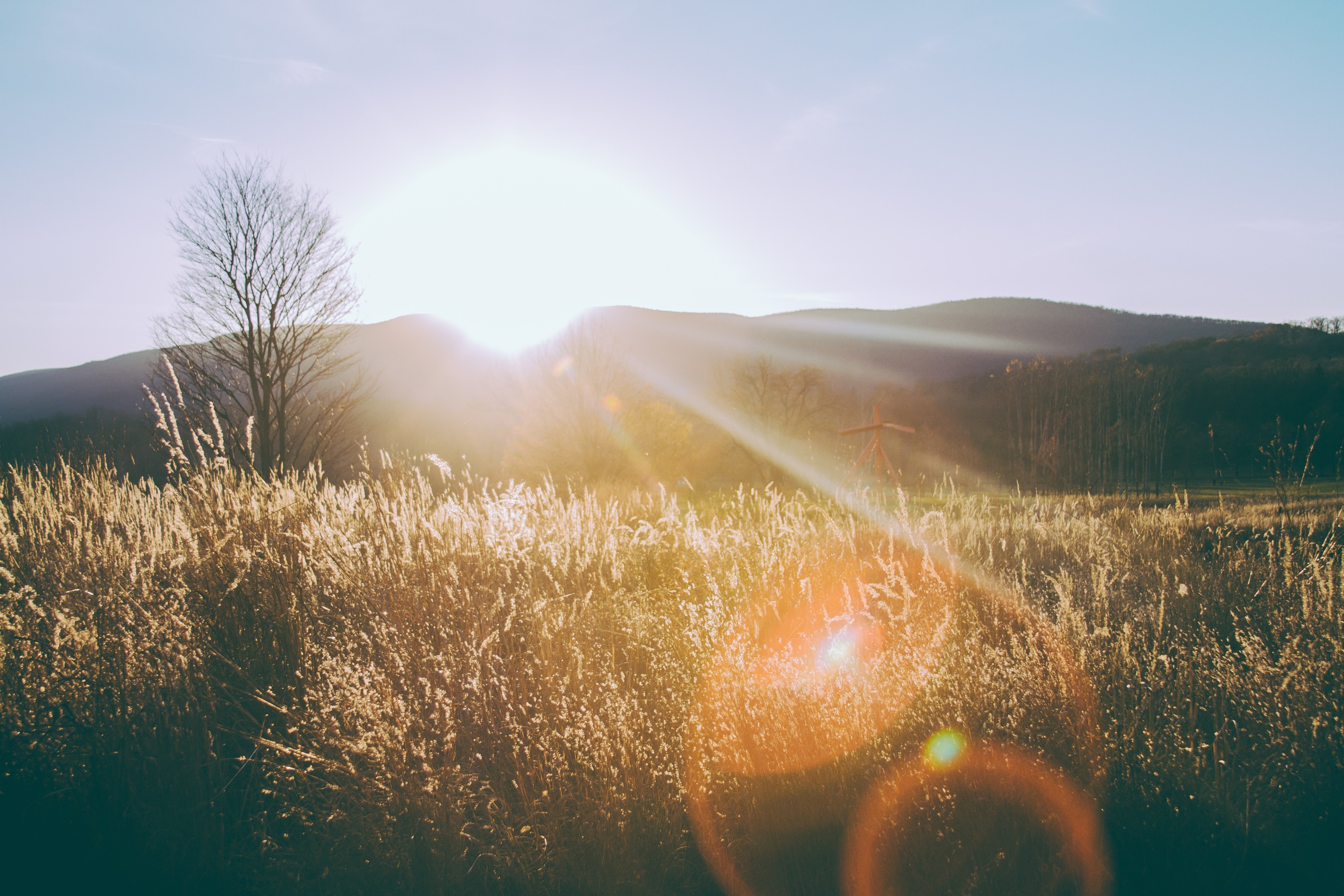 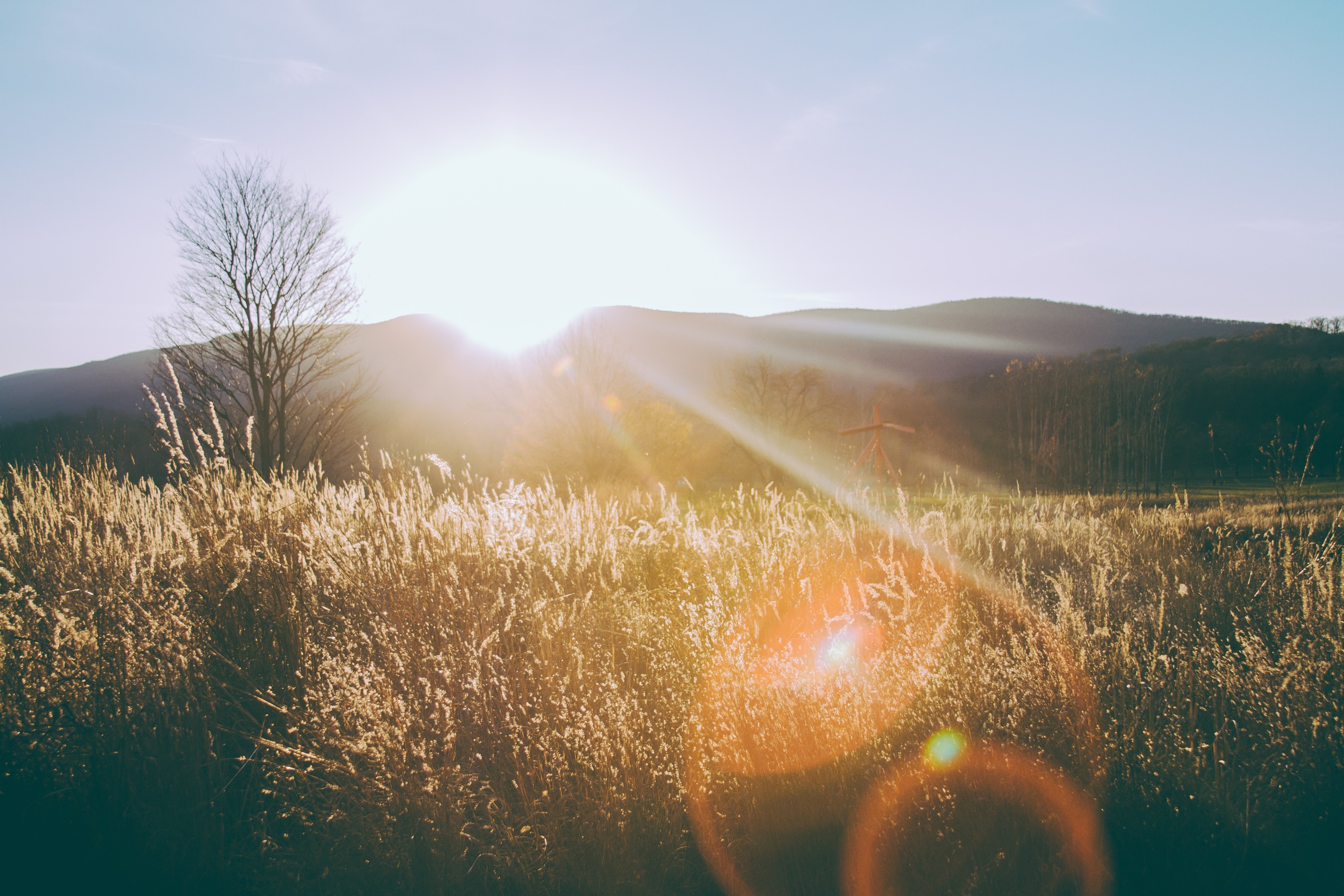 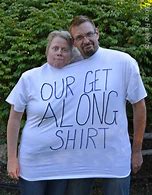 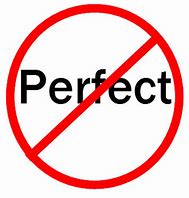 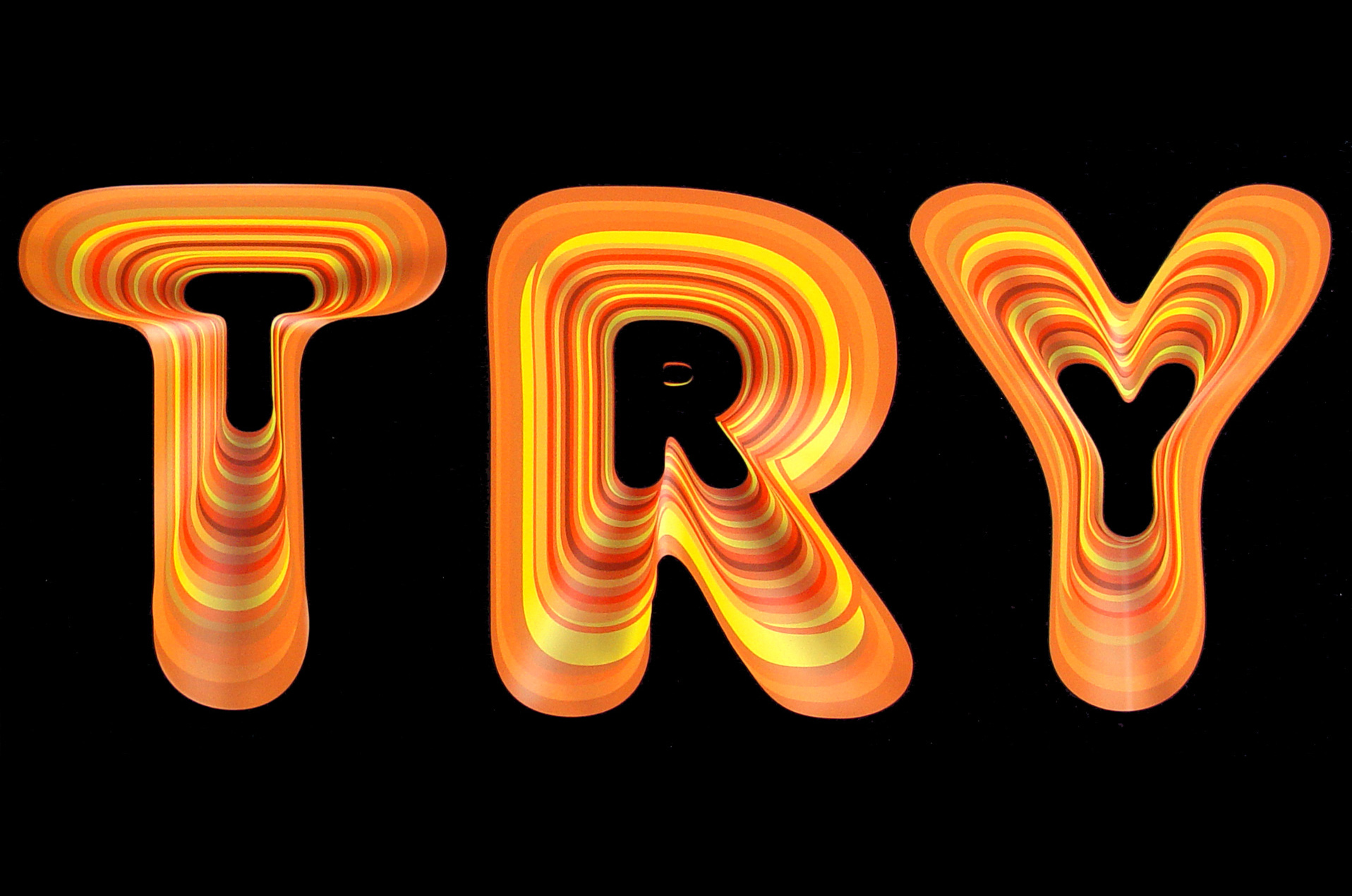 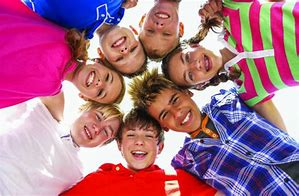 Make a friend can't we all get along
We ain't perfect but we try
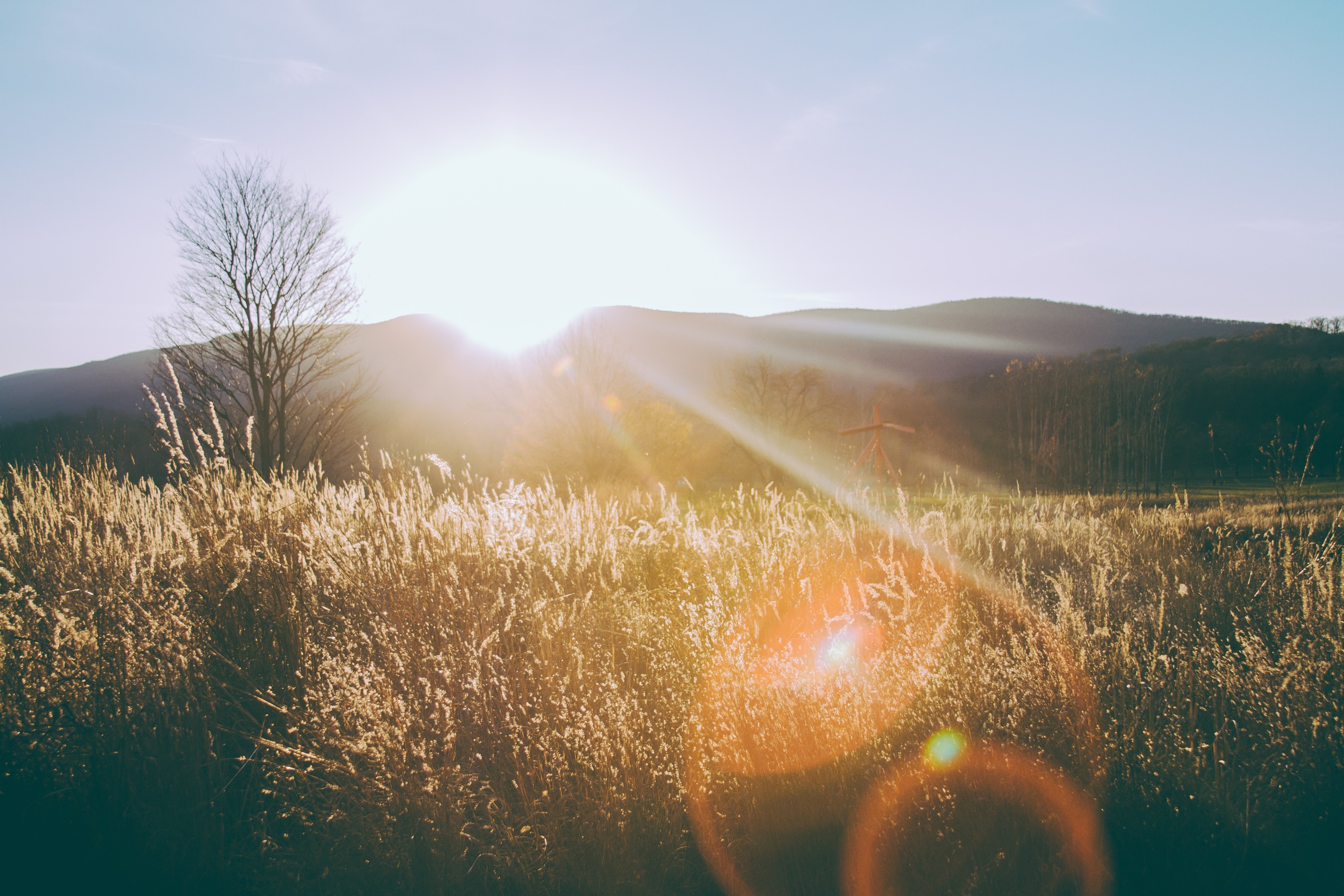 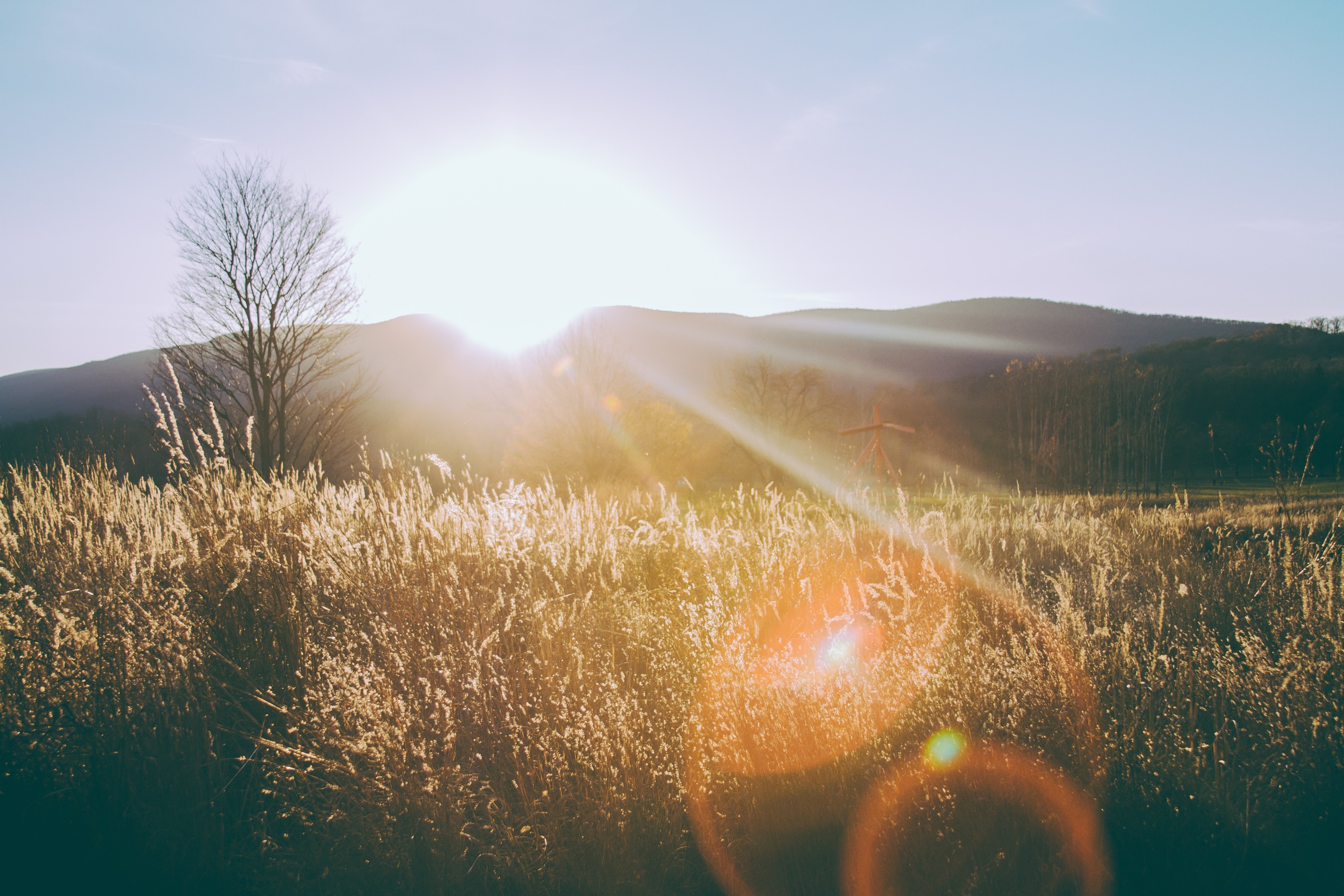 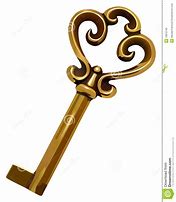 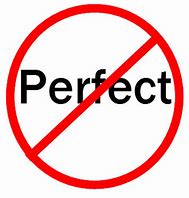 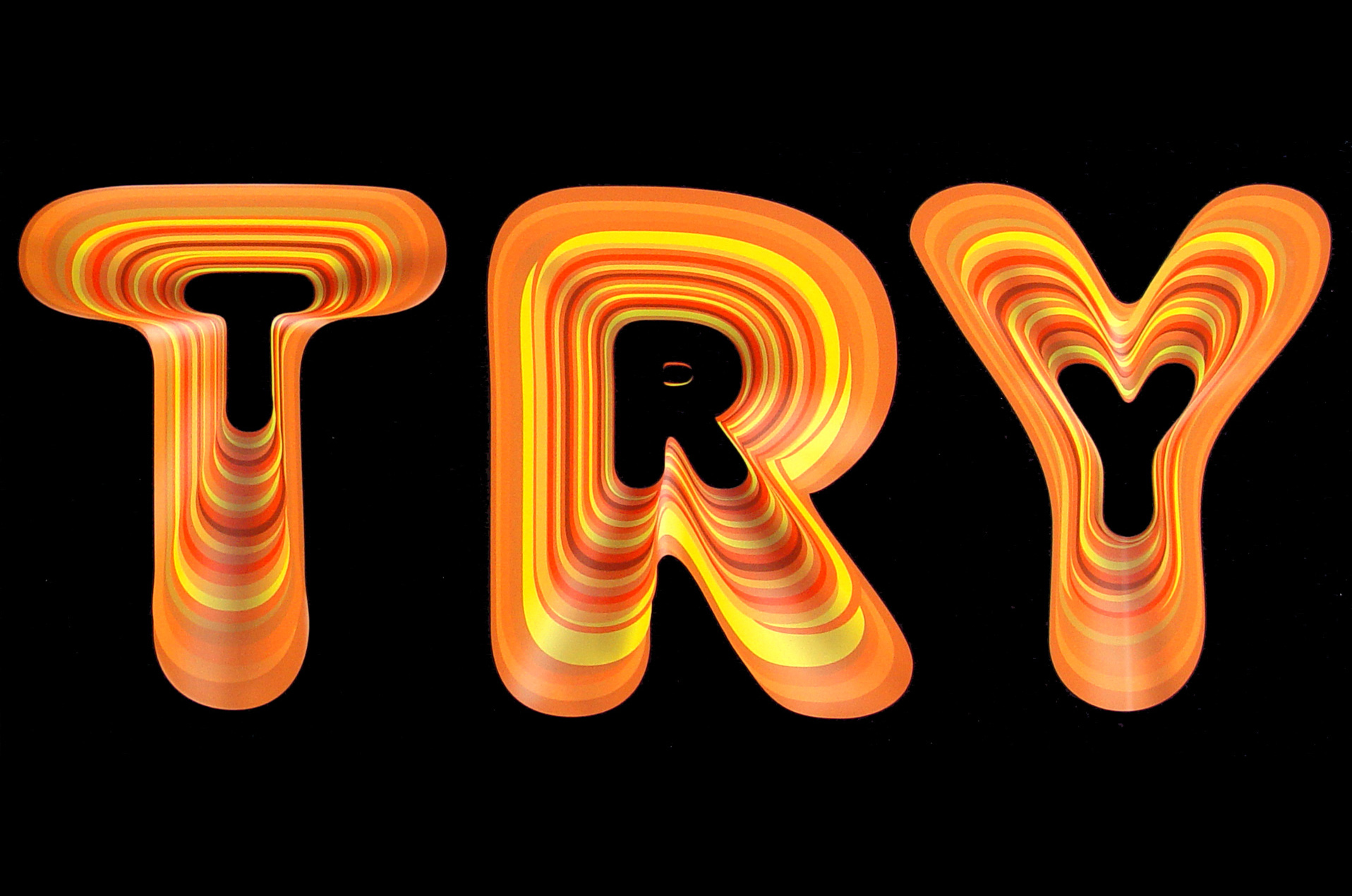 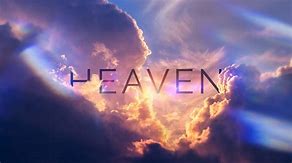 We find out when you die the keys to heaven can't be bought
We ain't perfect but we try
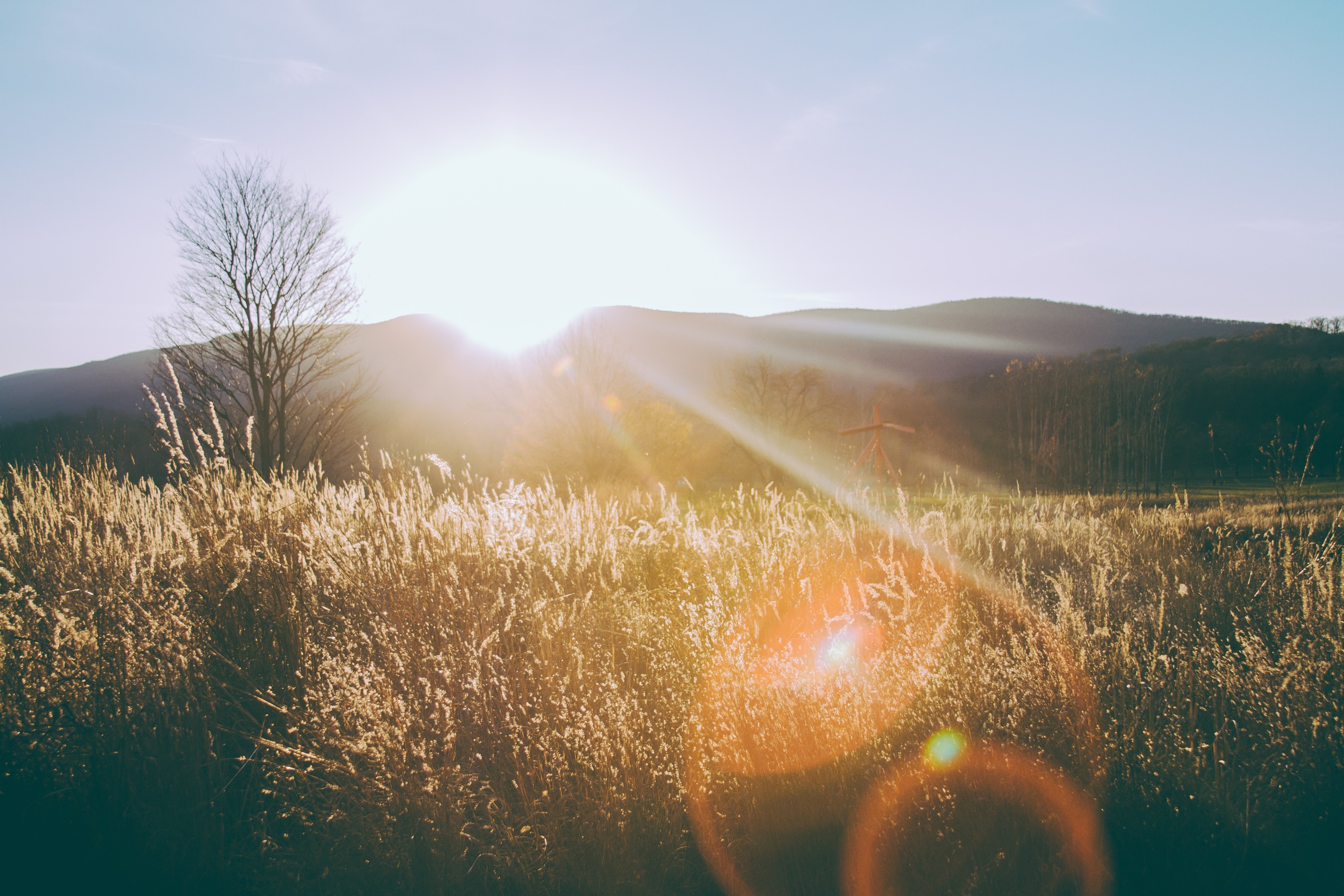 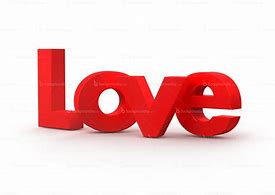 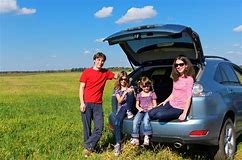 We still don't know what love is but we sure know what it's not
Get along while we can
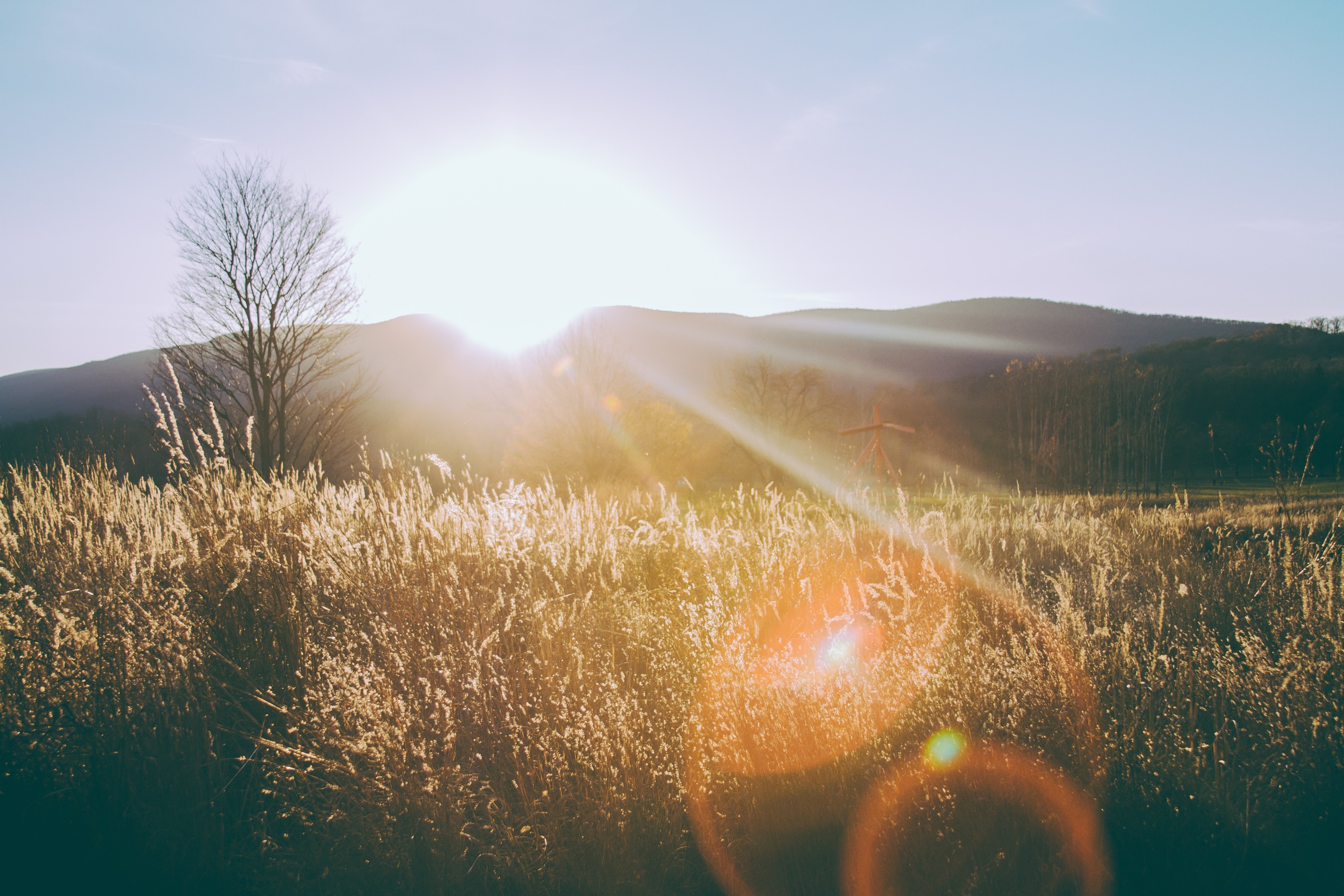 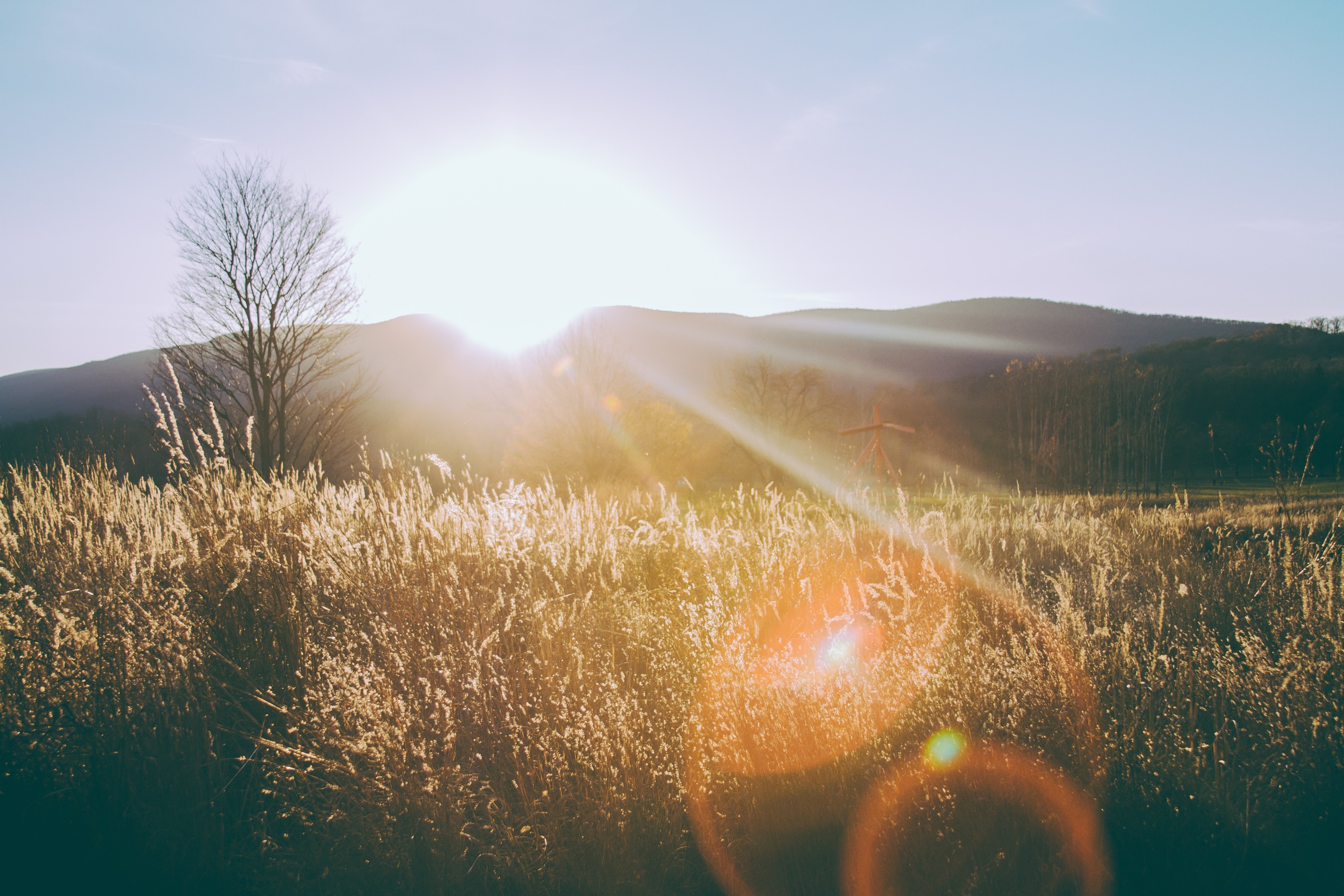 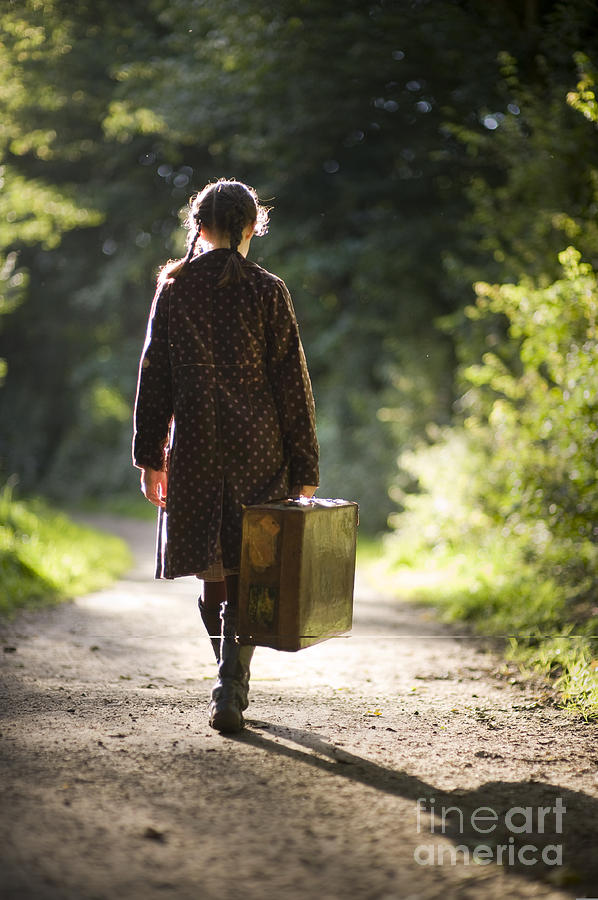 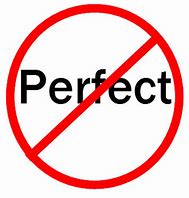 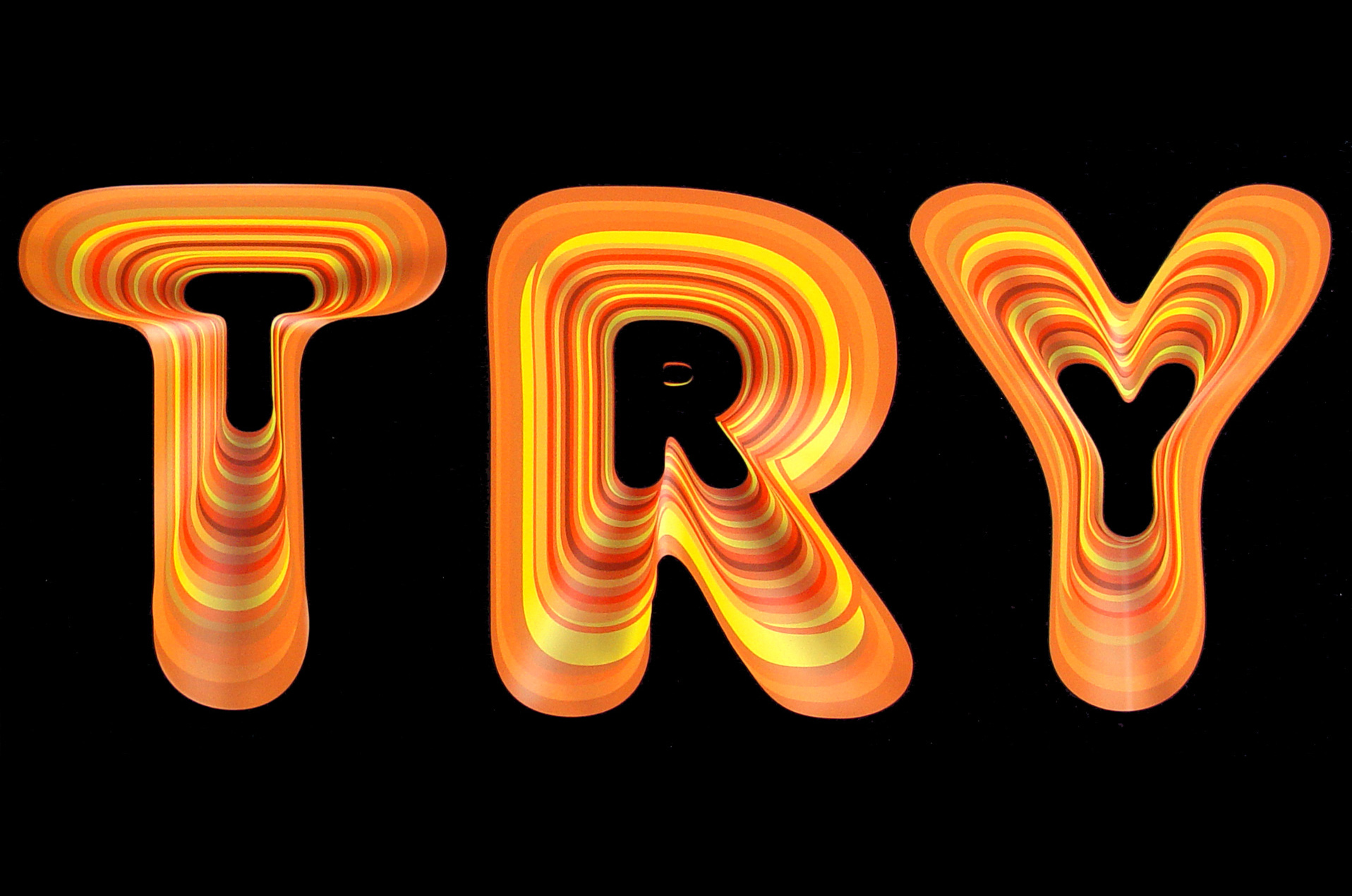 Sometimes you got to
We ain't perfect but we try
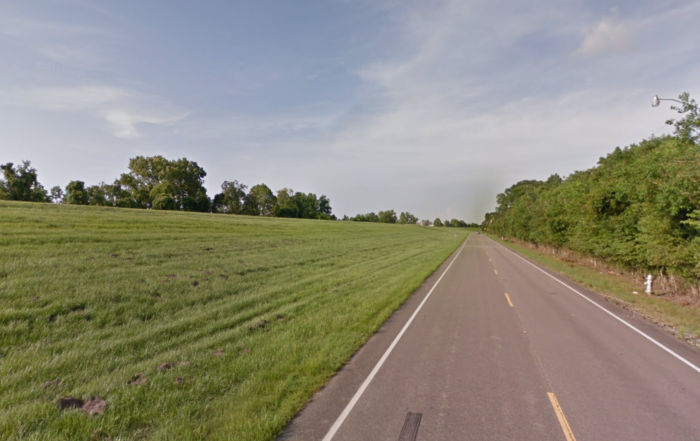 Get along on down the road
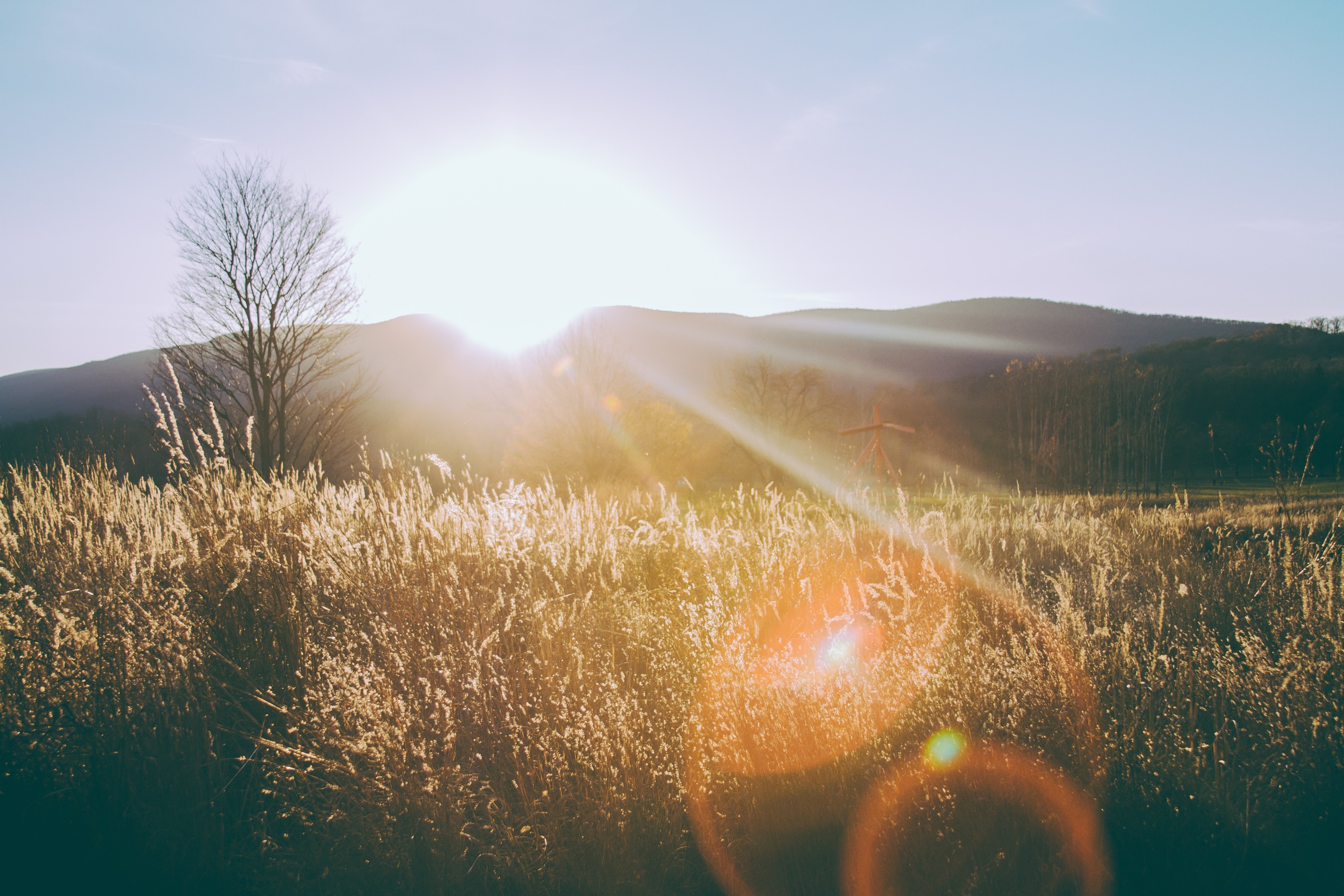 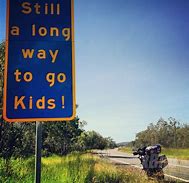 We've got a long long way to go
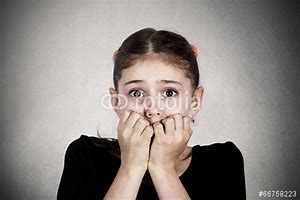 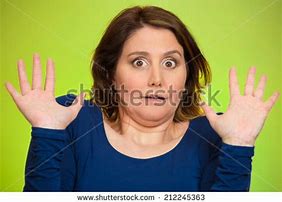 Scared to live scared to die
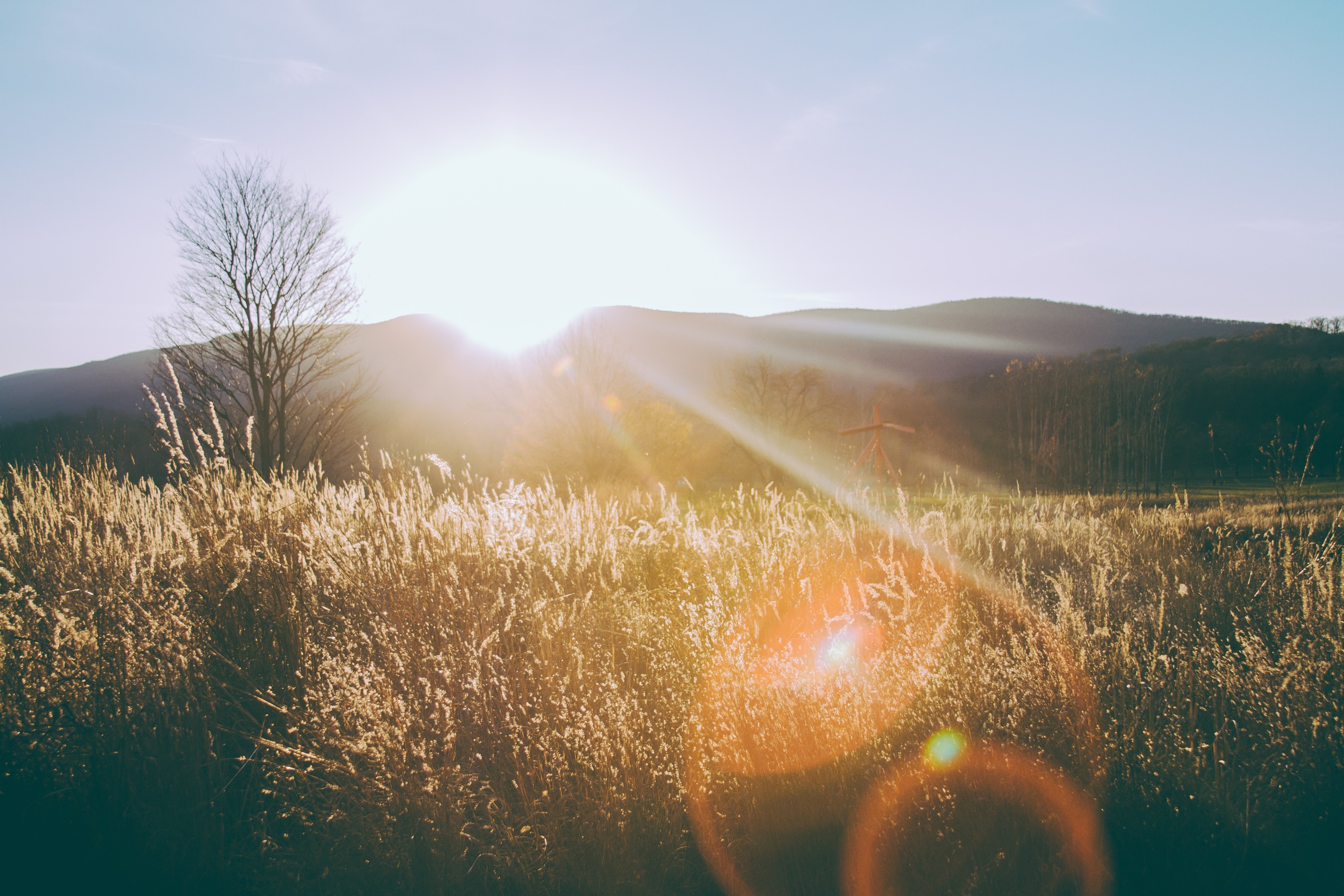 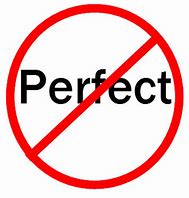 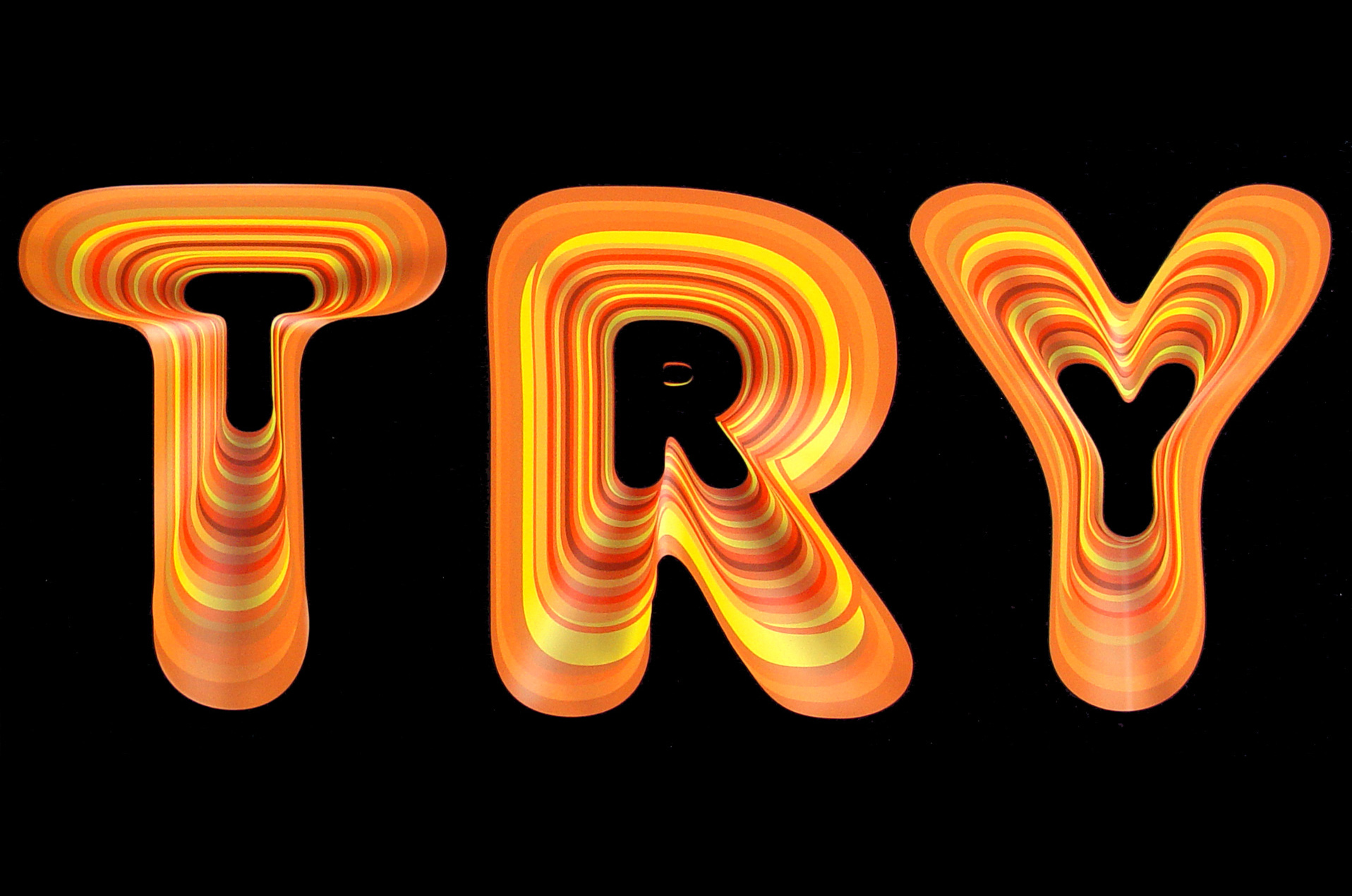 We ain't perfect but we try
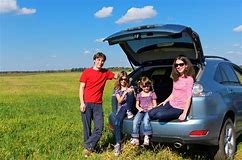 Get along while we can
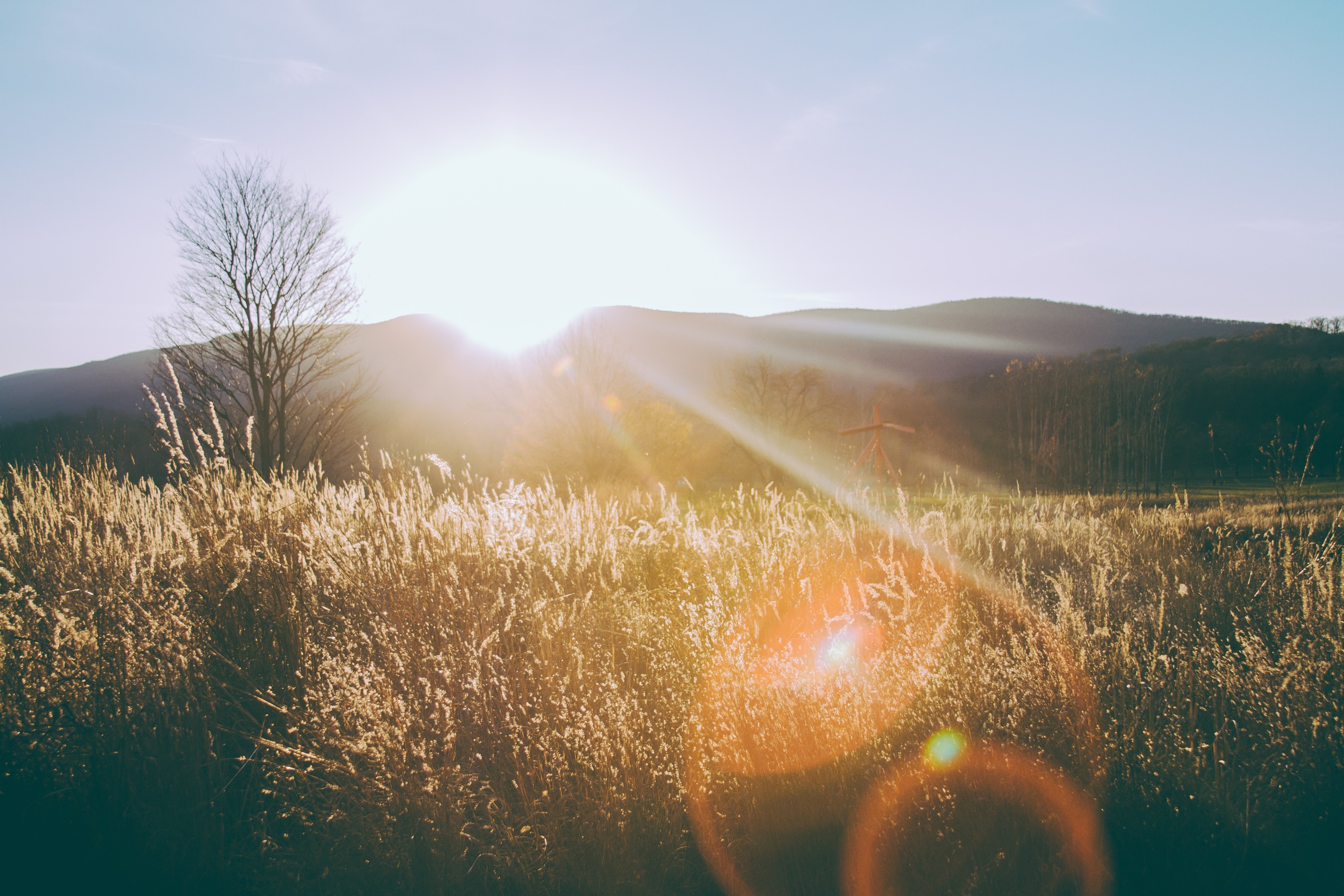 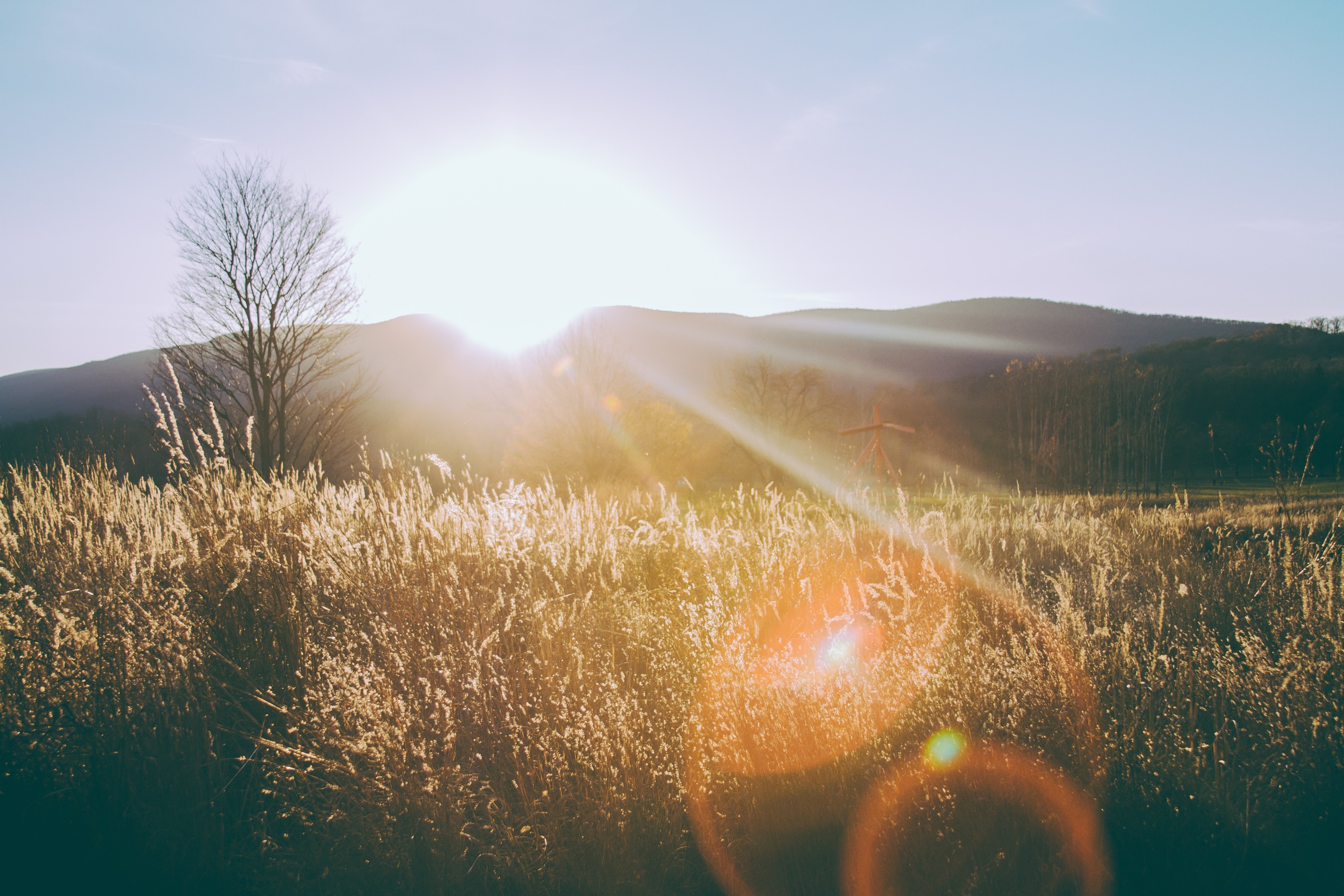 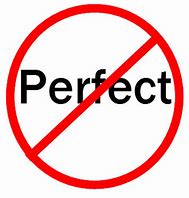 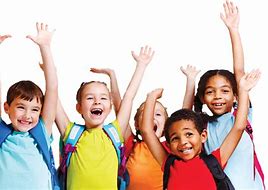 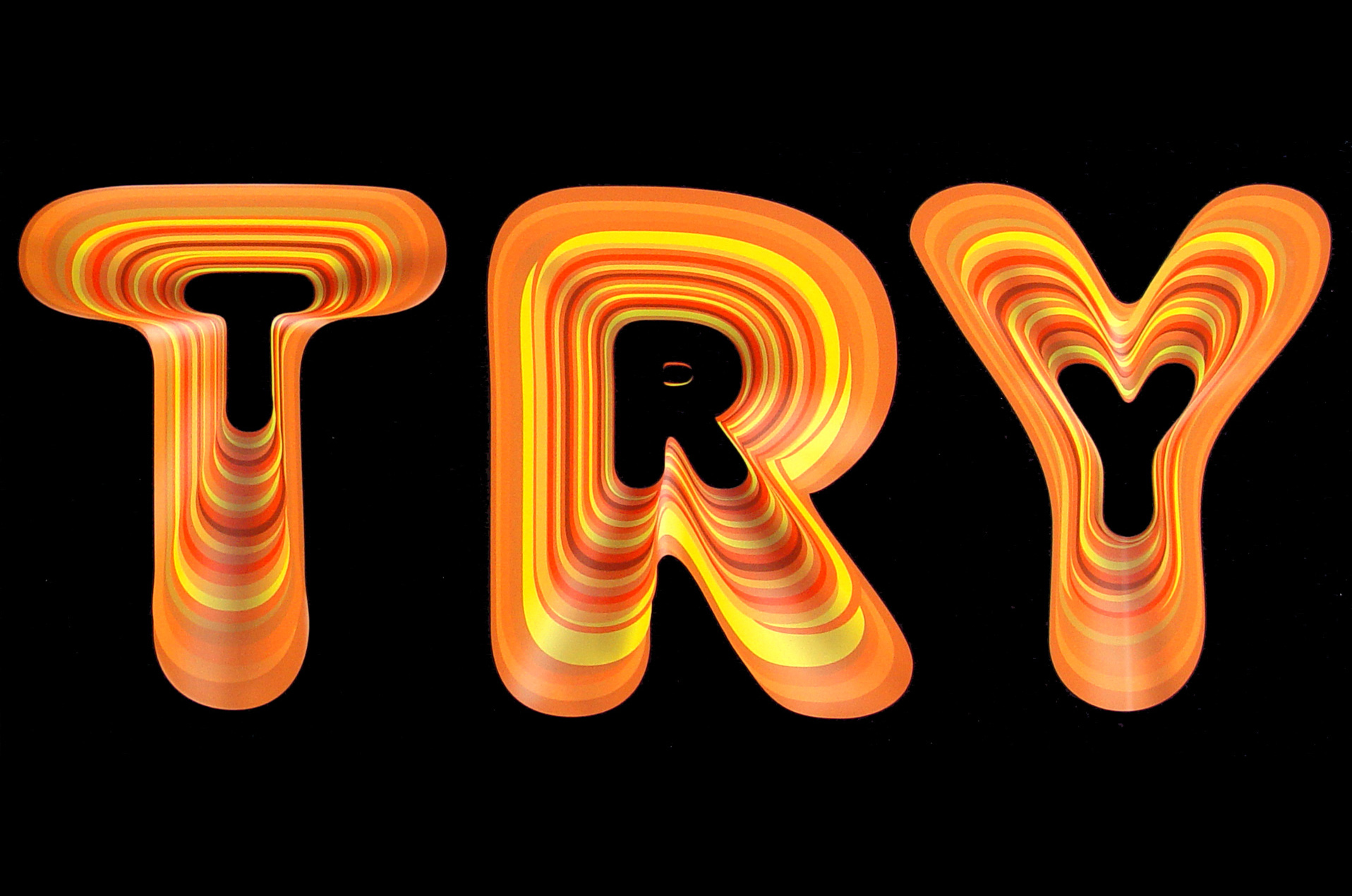 Always give love the upper hand
We ain't perfect but we try
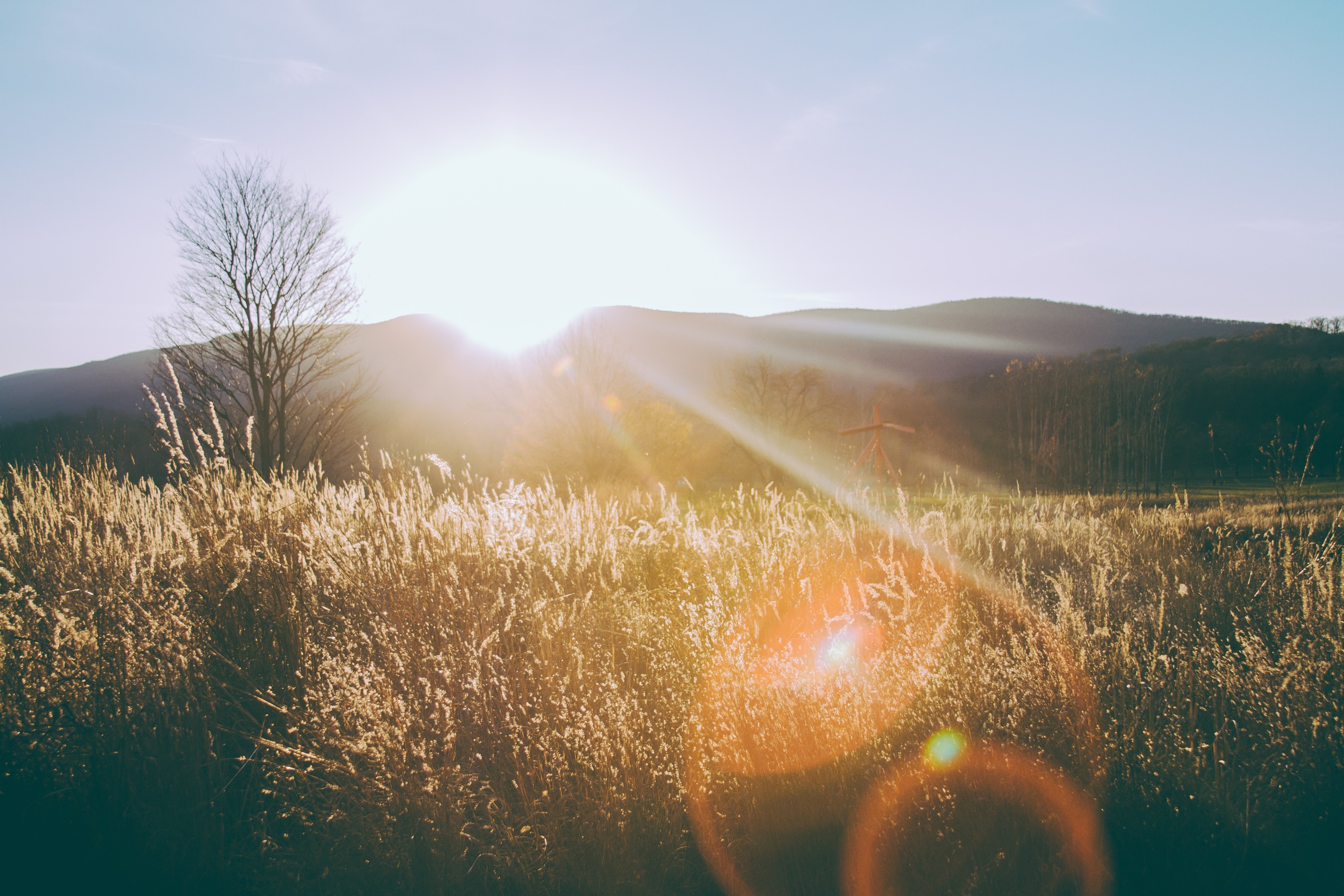 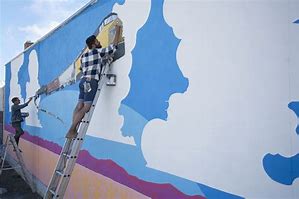 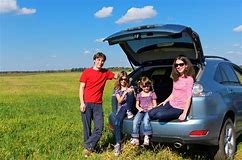 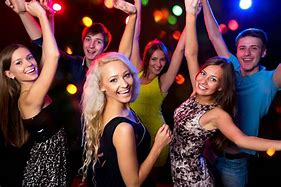 Paint a wall learn to dance
Get along while we can
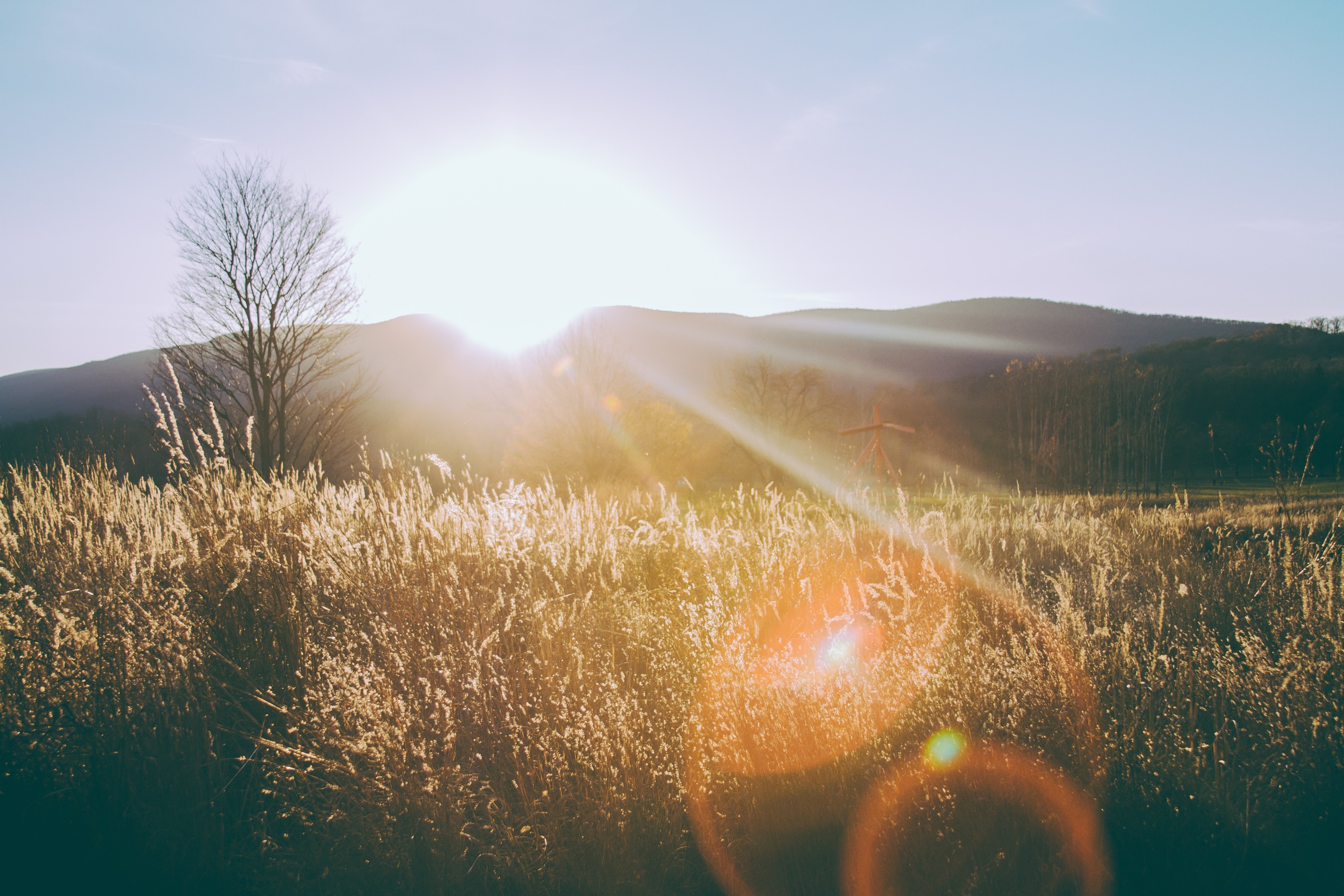 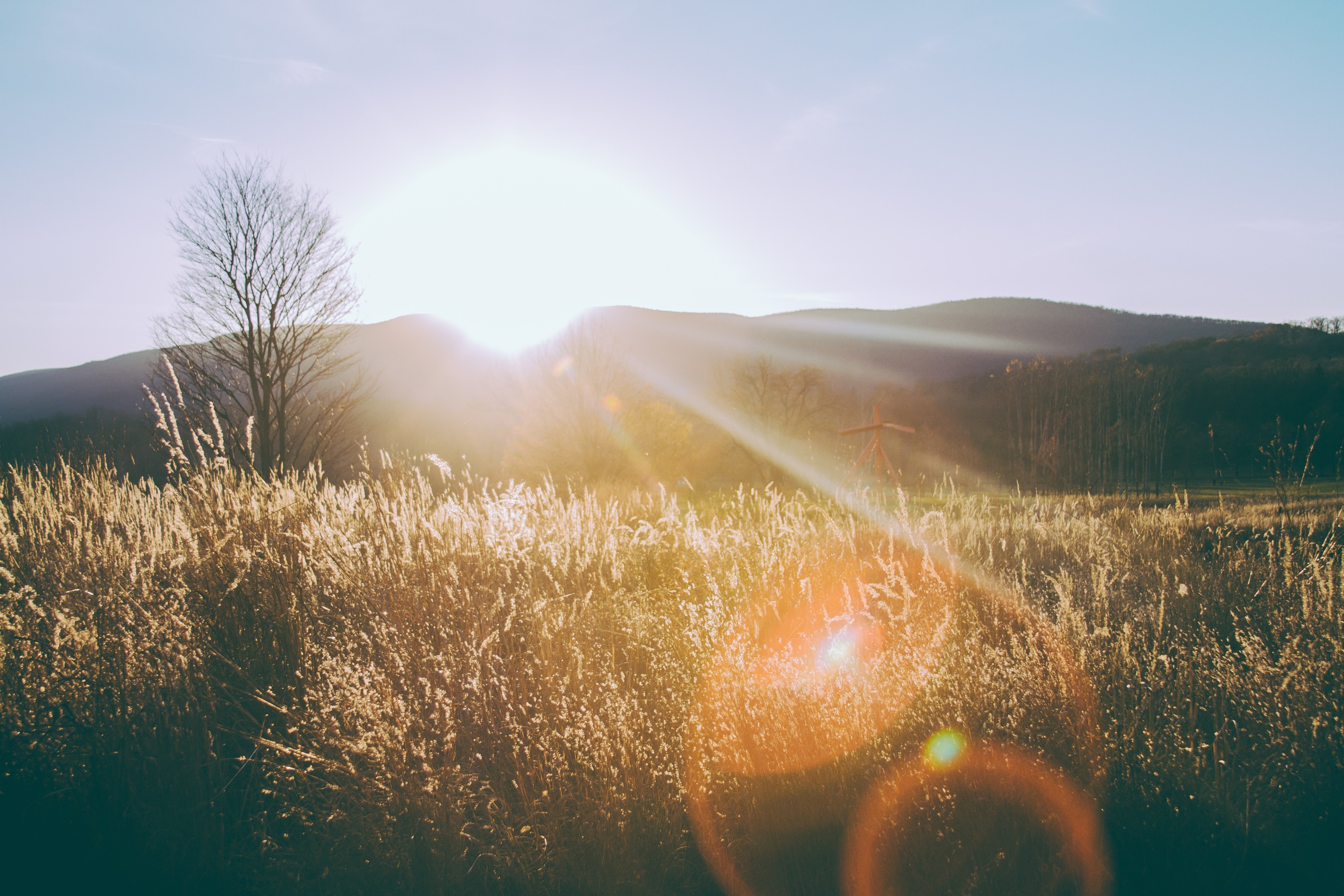 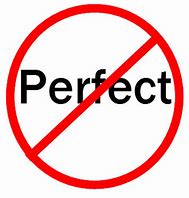 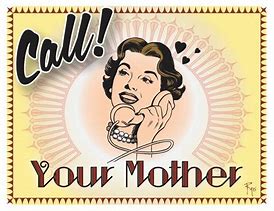 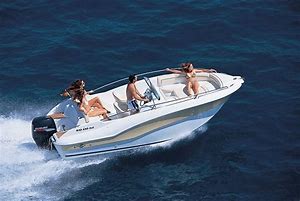 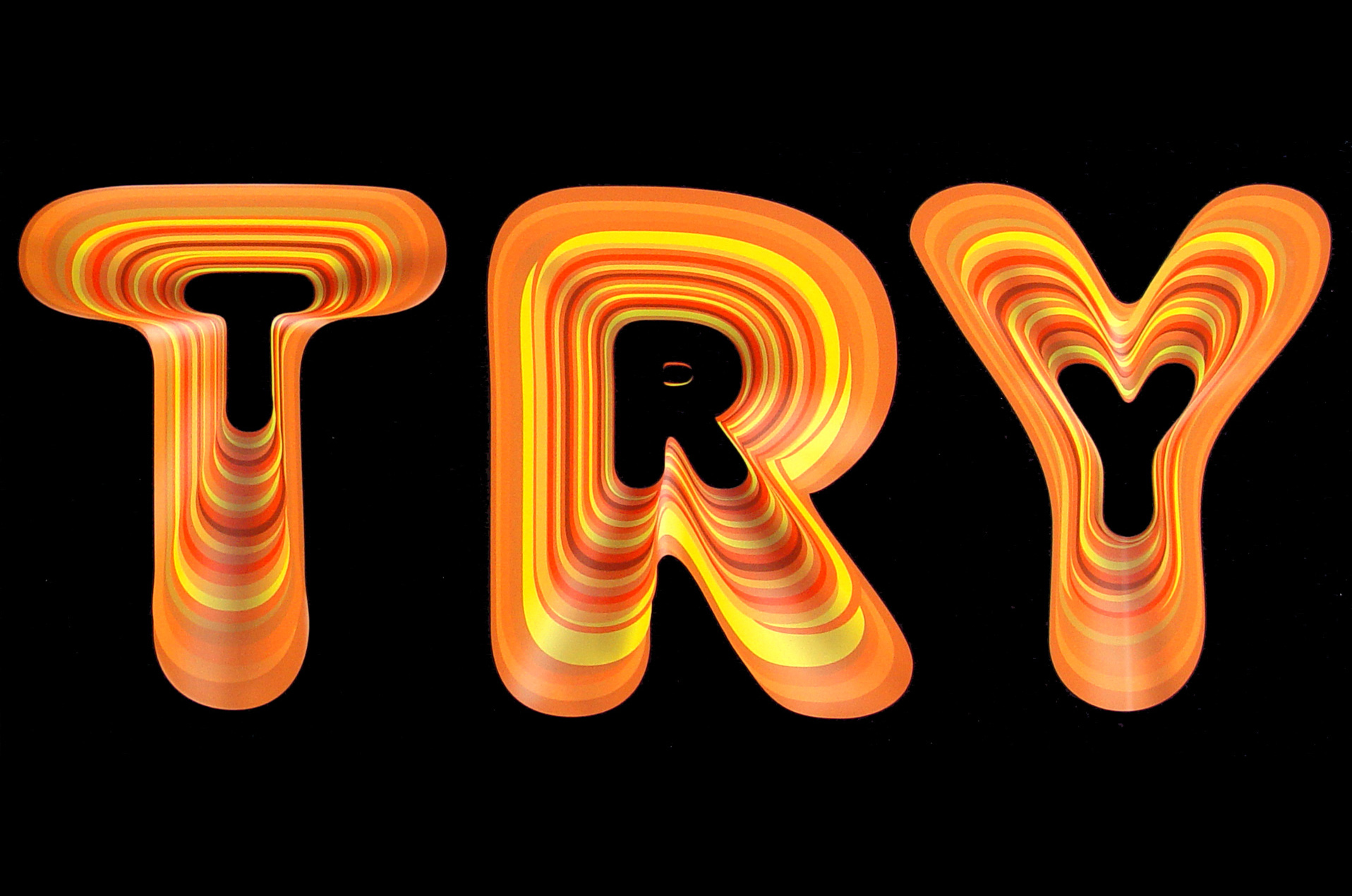 Call your mom buy a boat
We ain't perfect but we try
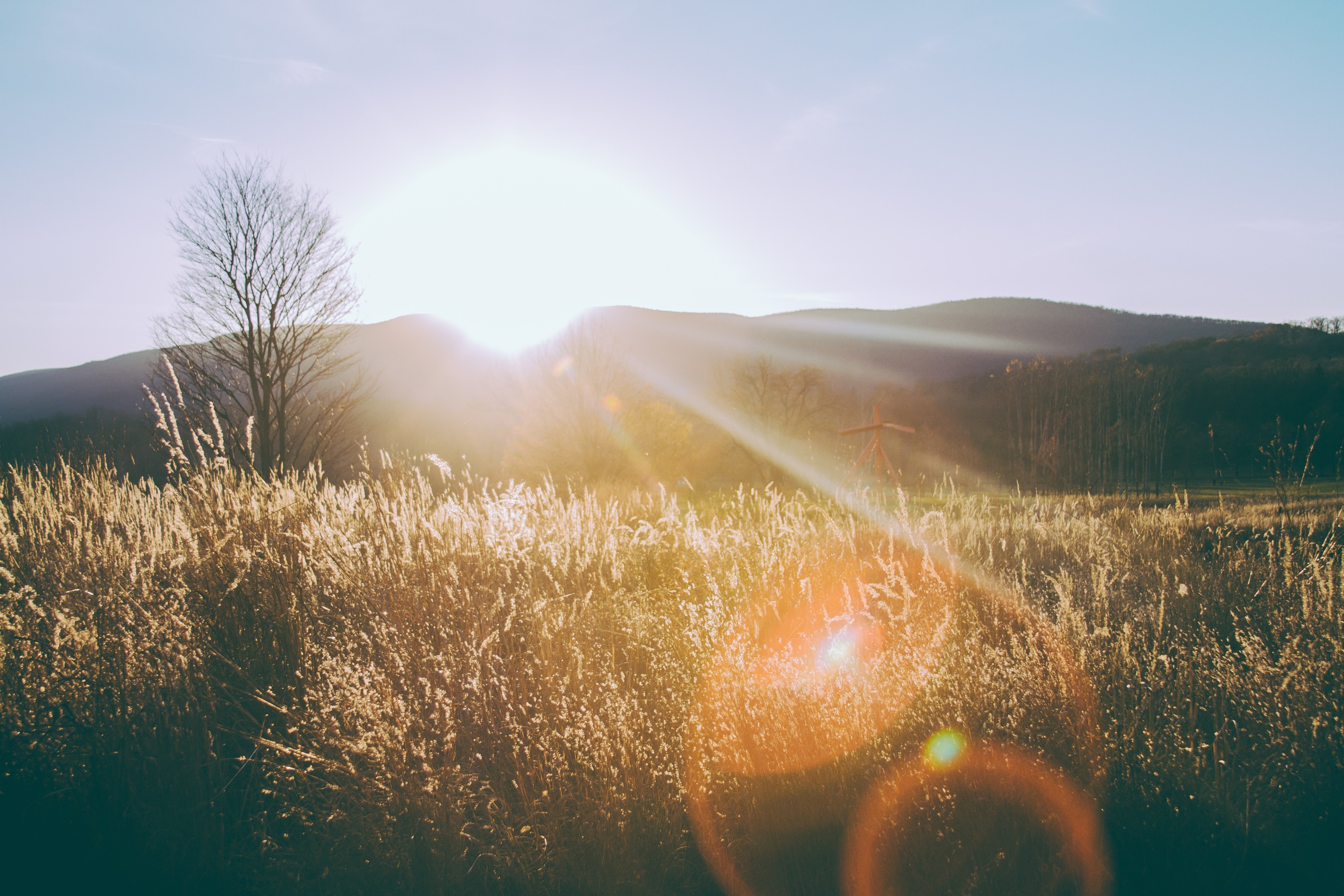 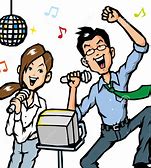 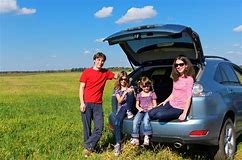 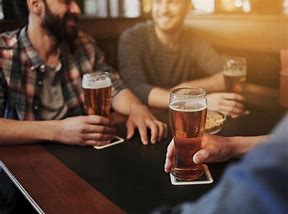 Drink a beer sing a song
Get along while we can
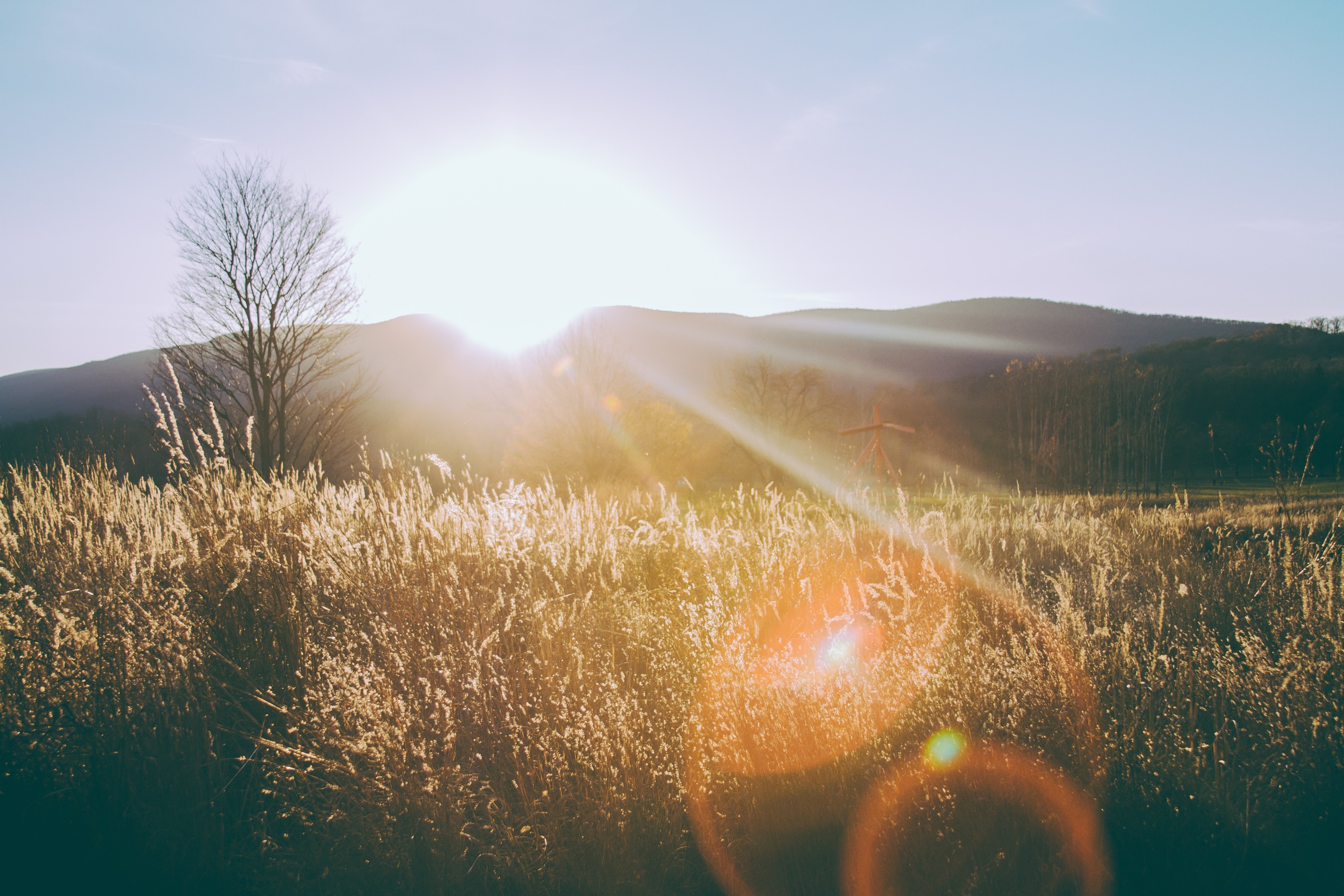 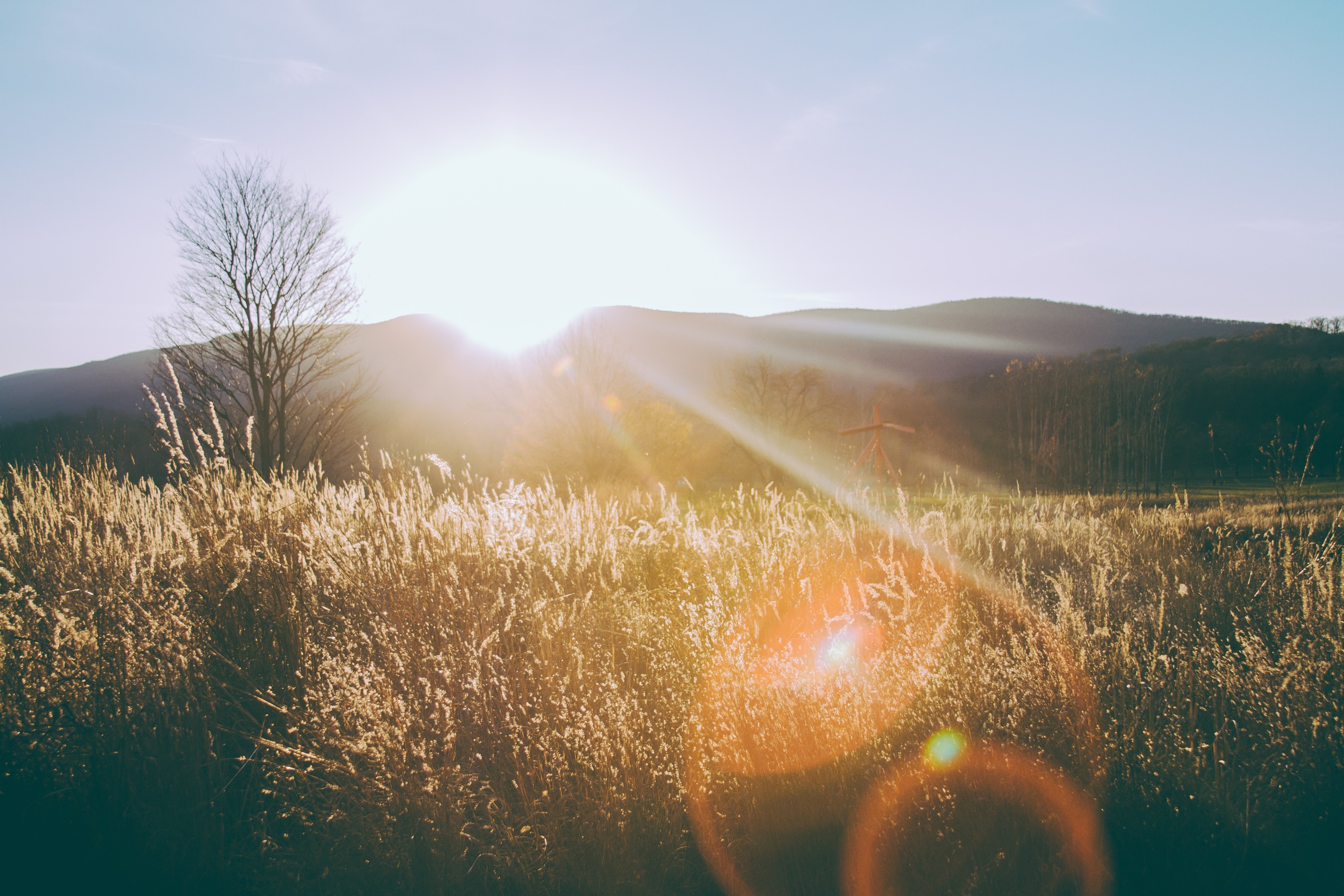 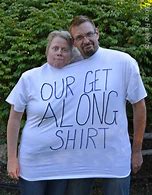 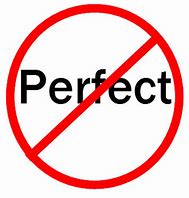 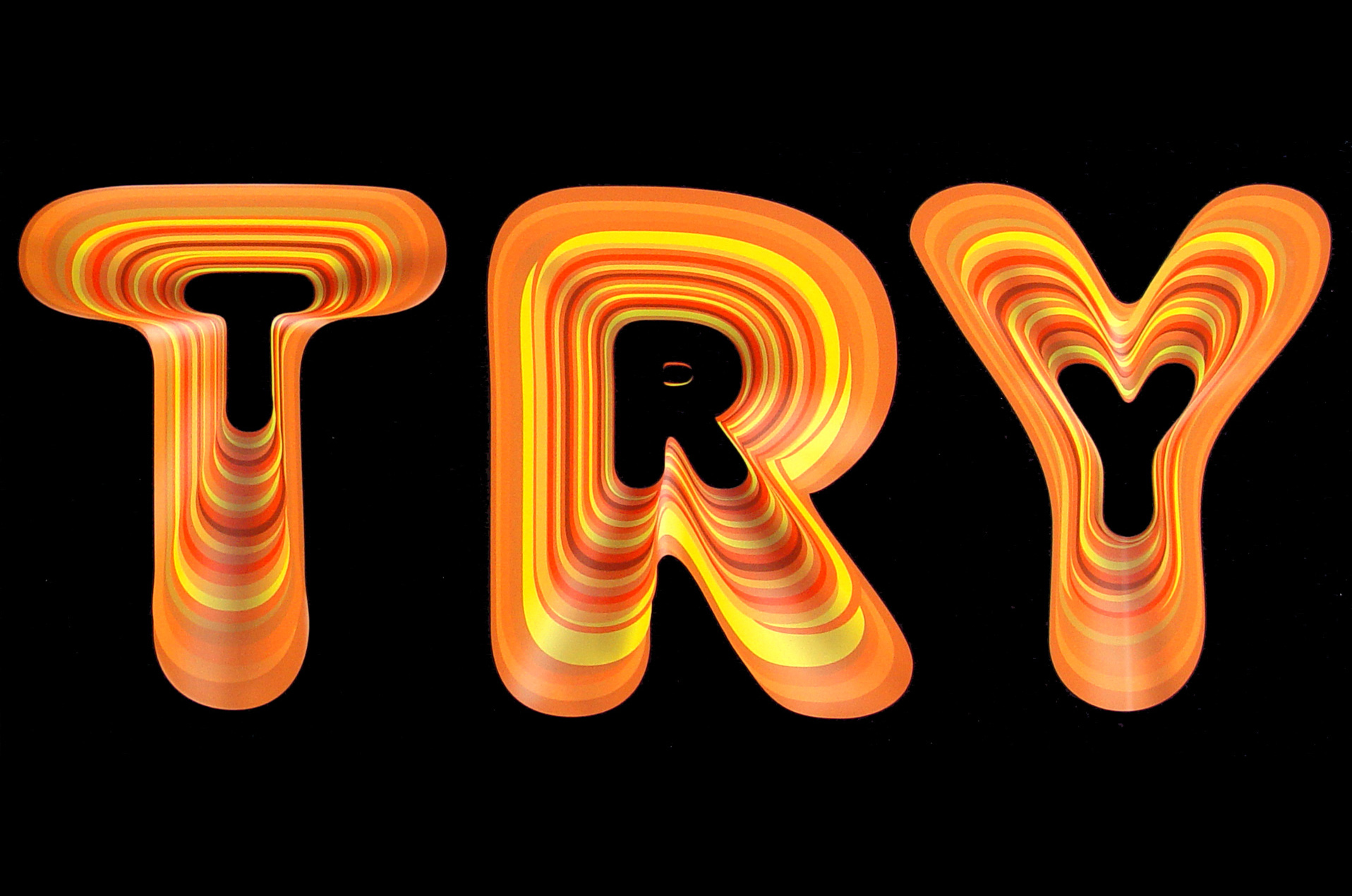 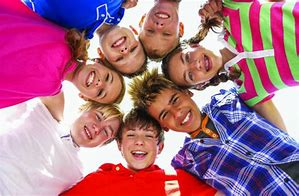 Make a friend can't we all get along
We ain't perfect but we try
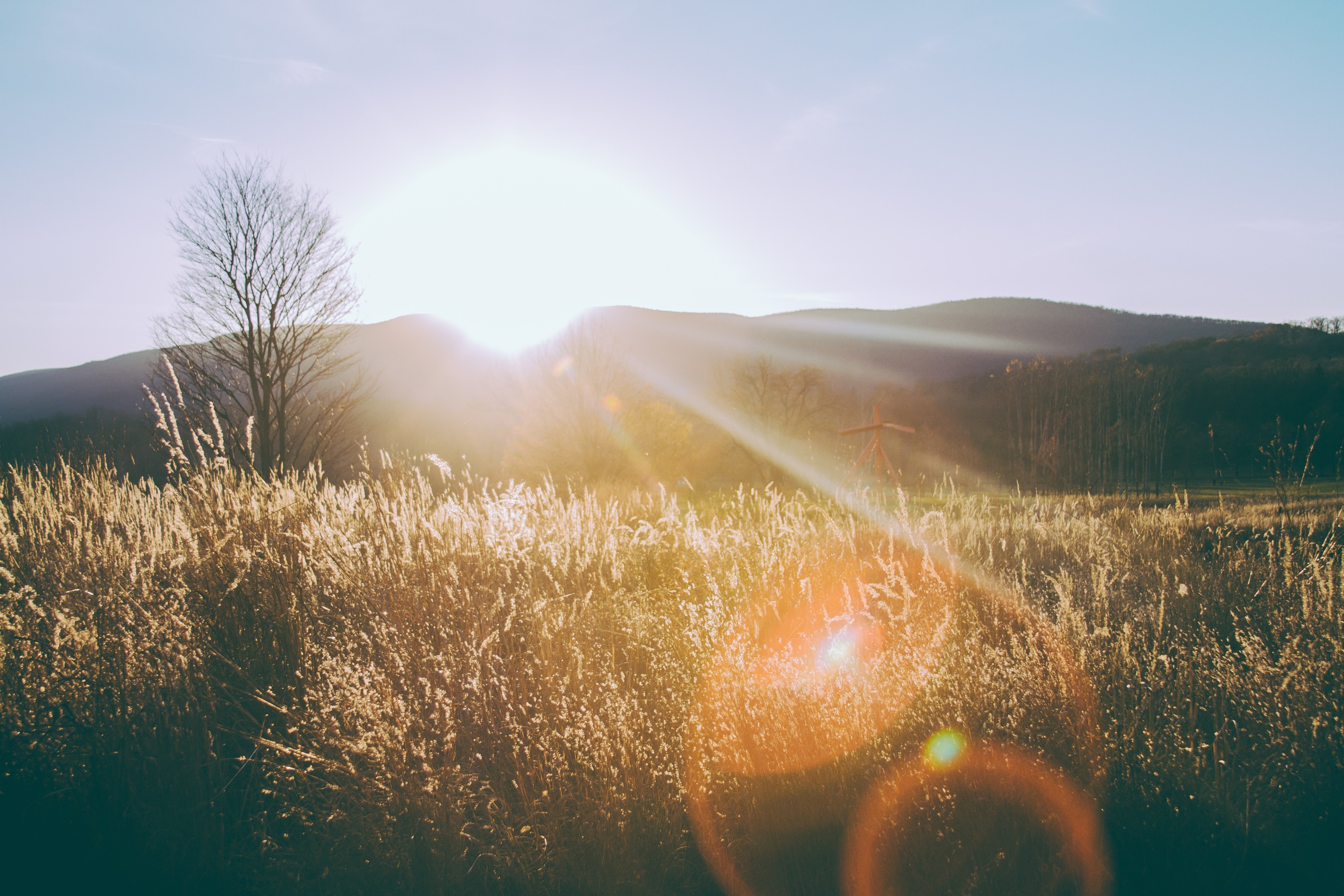 THANKS！